١٠- ٣
احصائية العينة ومعالم المجتمع
الفصل الدراسي الثالث
صباح الخير ياوطني 
صباح المجد والعلياء
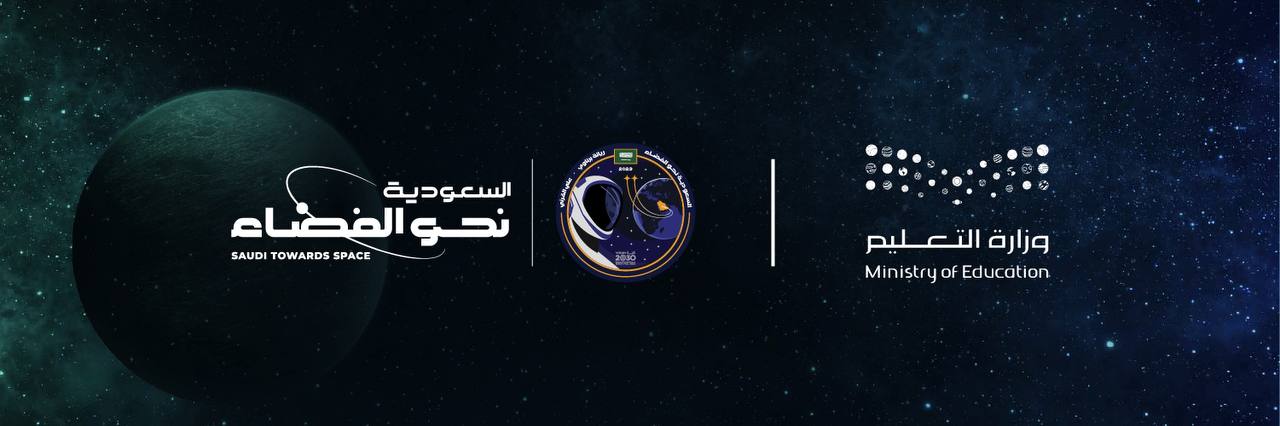 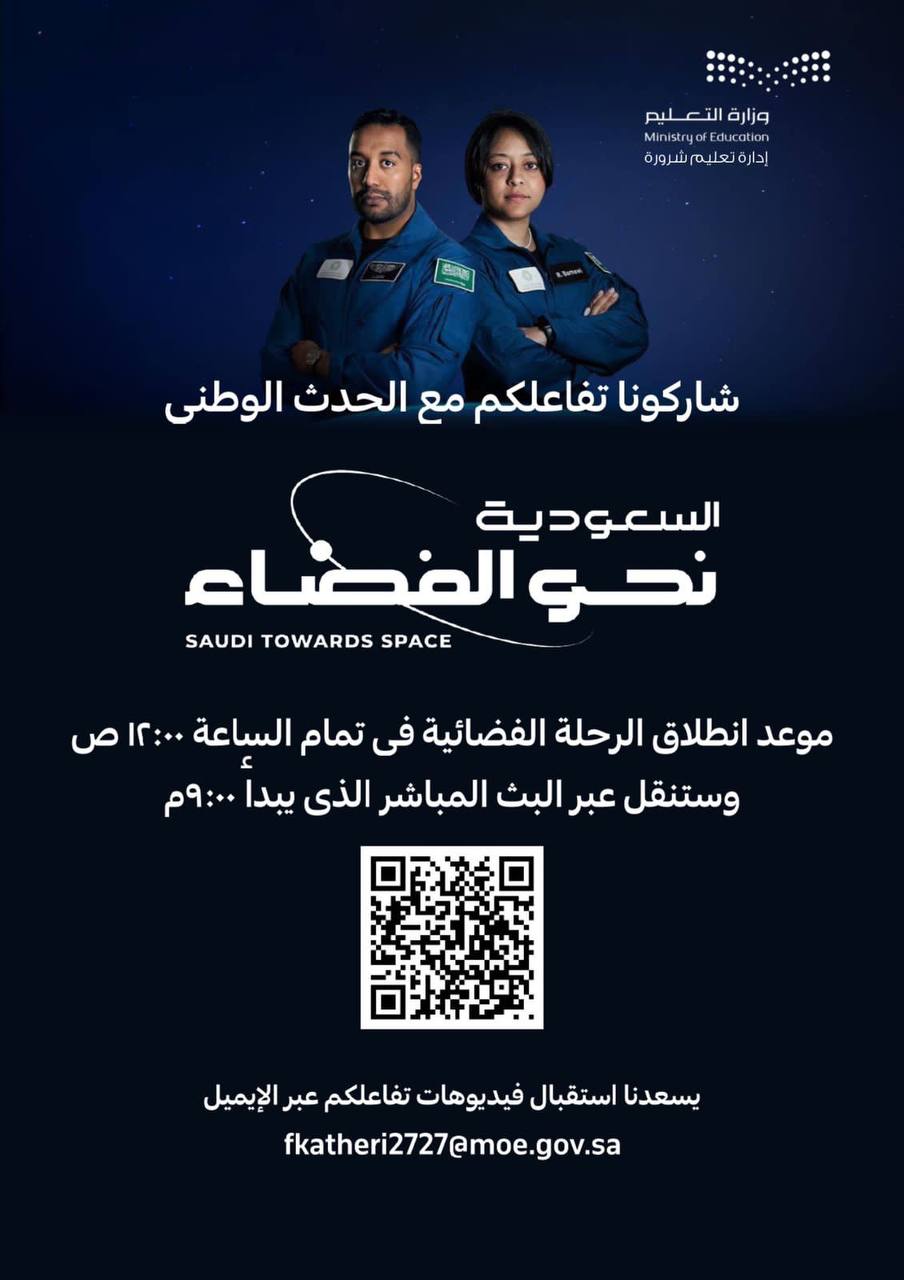 تحليل نتائج الدارسة المسحية
تصميم دراسة مسحية
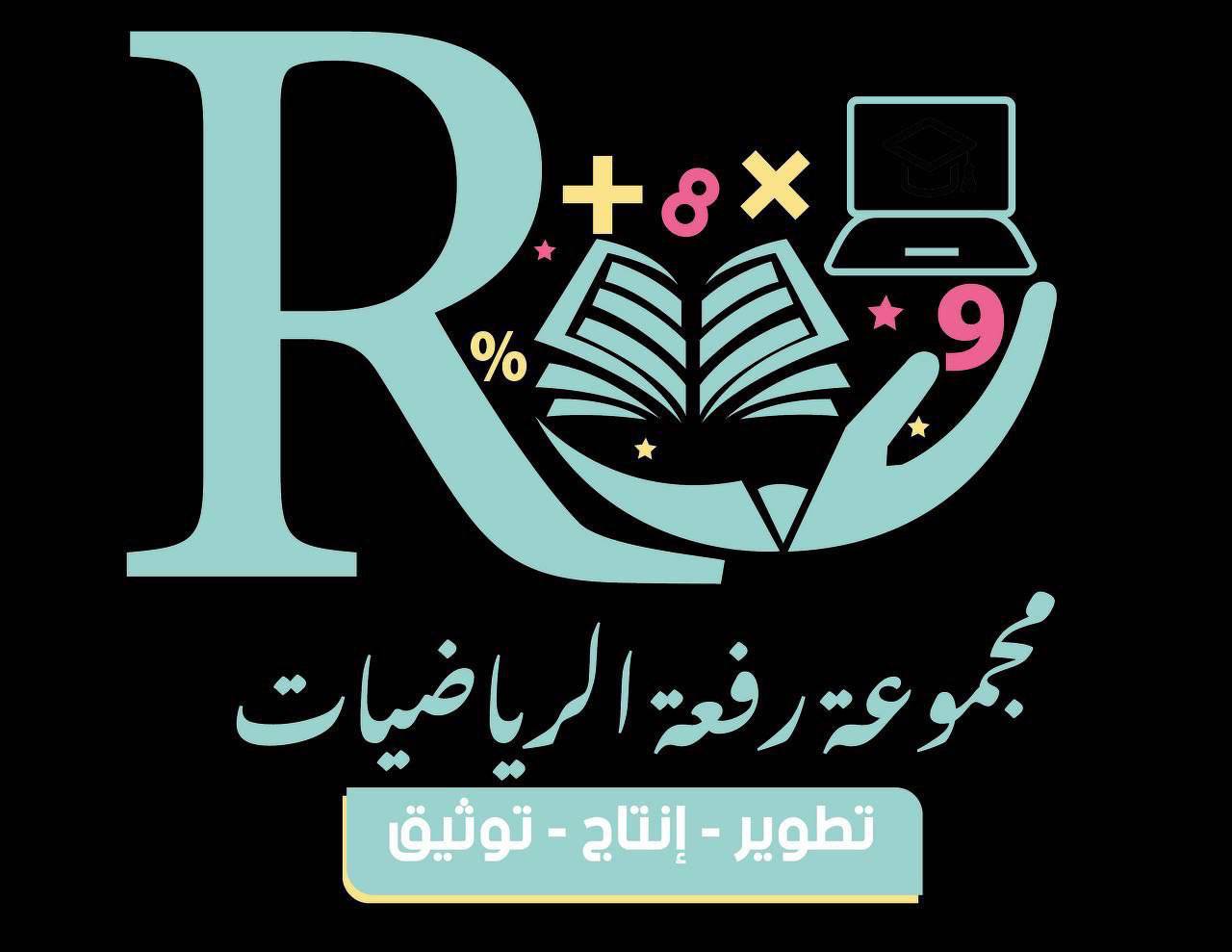 hasnaa-2
شريط الذكريات
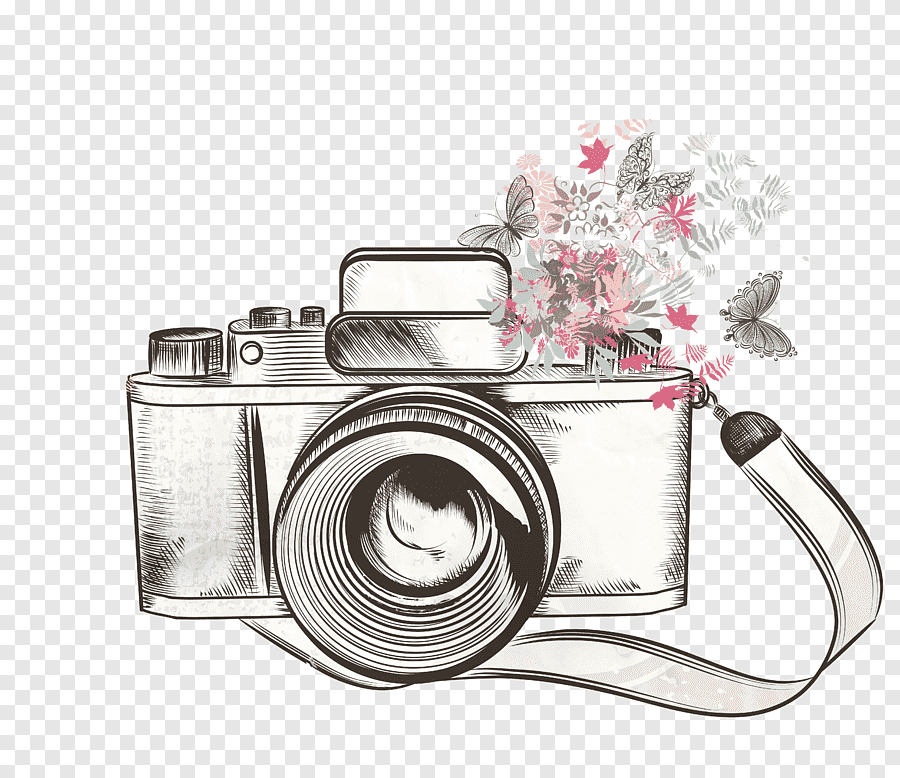 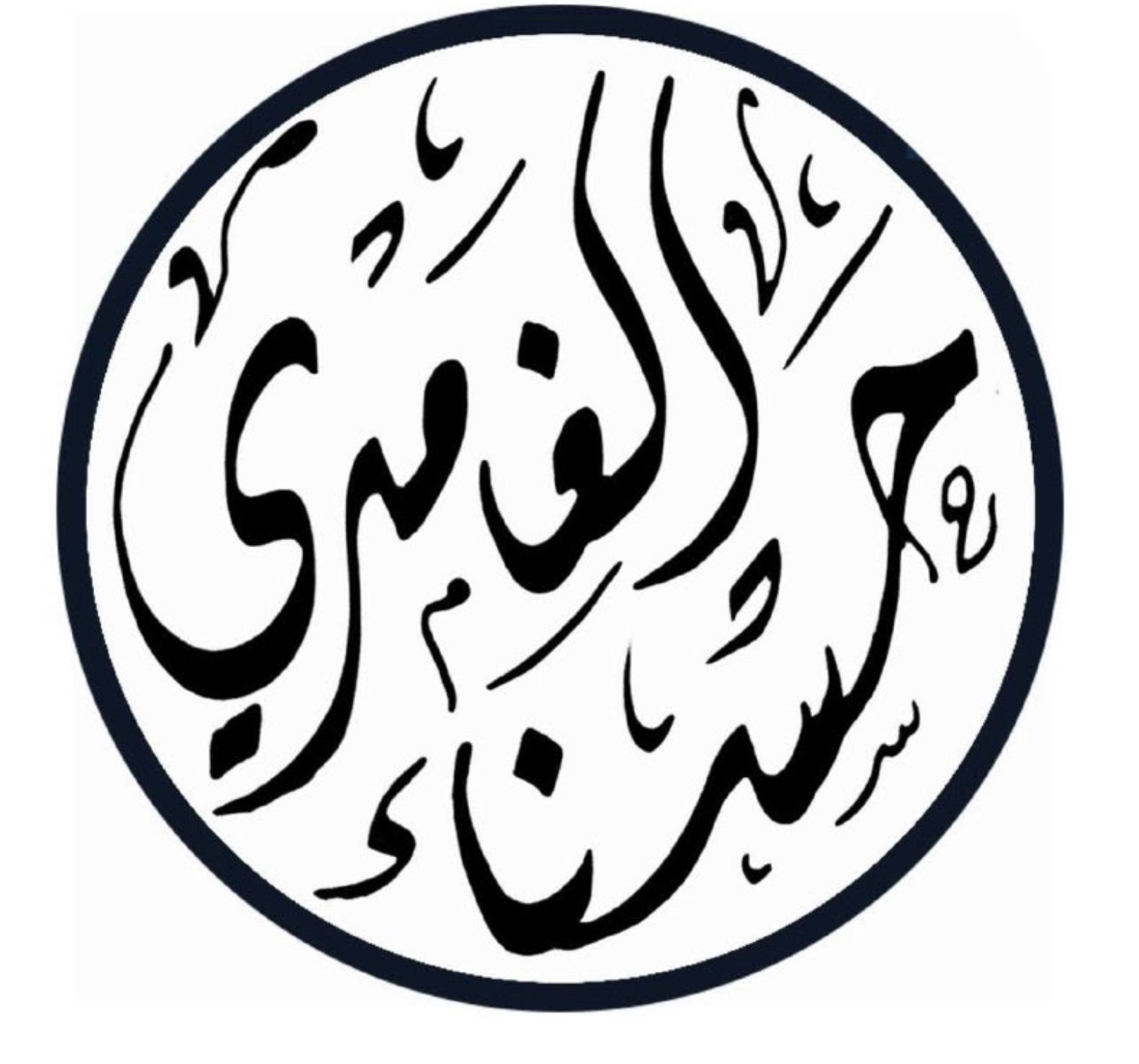 ضع علامة صح او خطا
نوع العينة غير متحيزة
١
عندما توجد اعداد متكررة في البيانات فان افضل مقياس من مقاييس النزعة المركزية هو المنوال
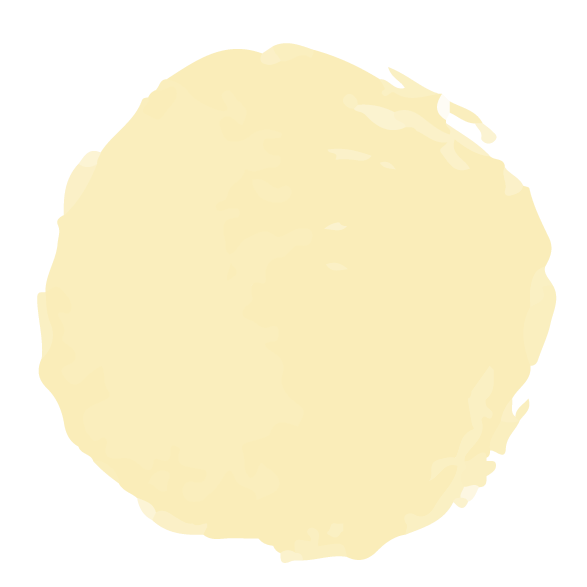 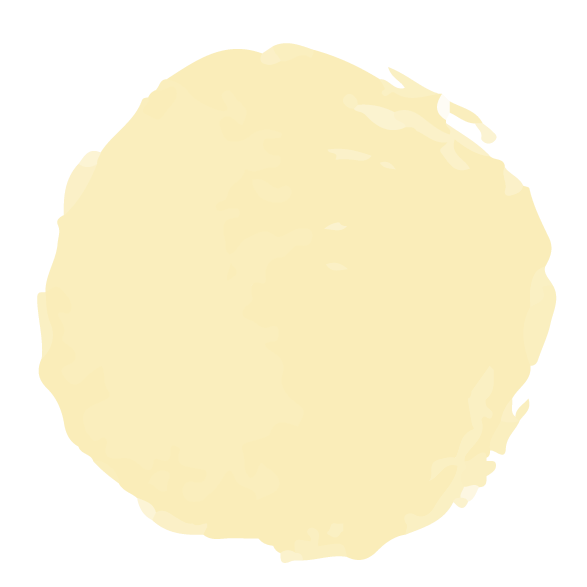 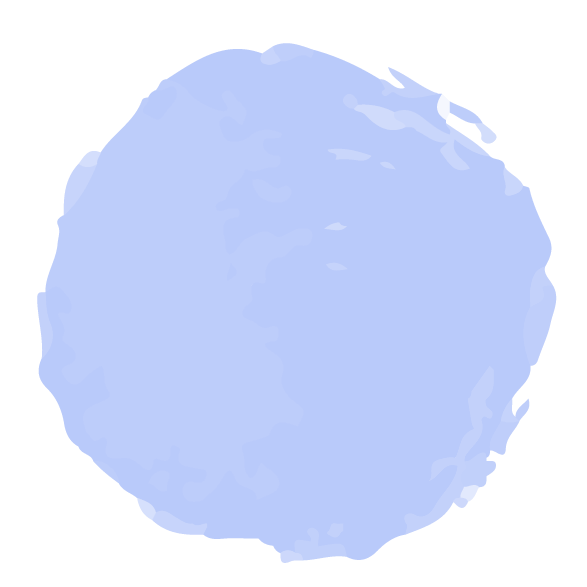 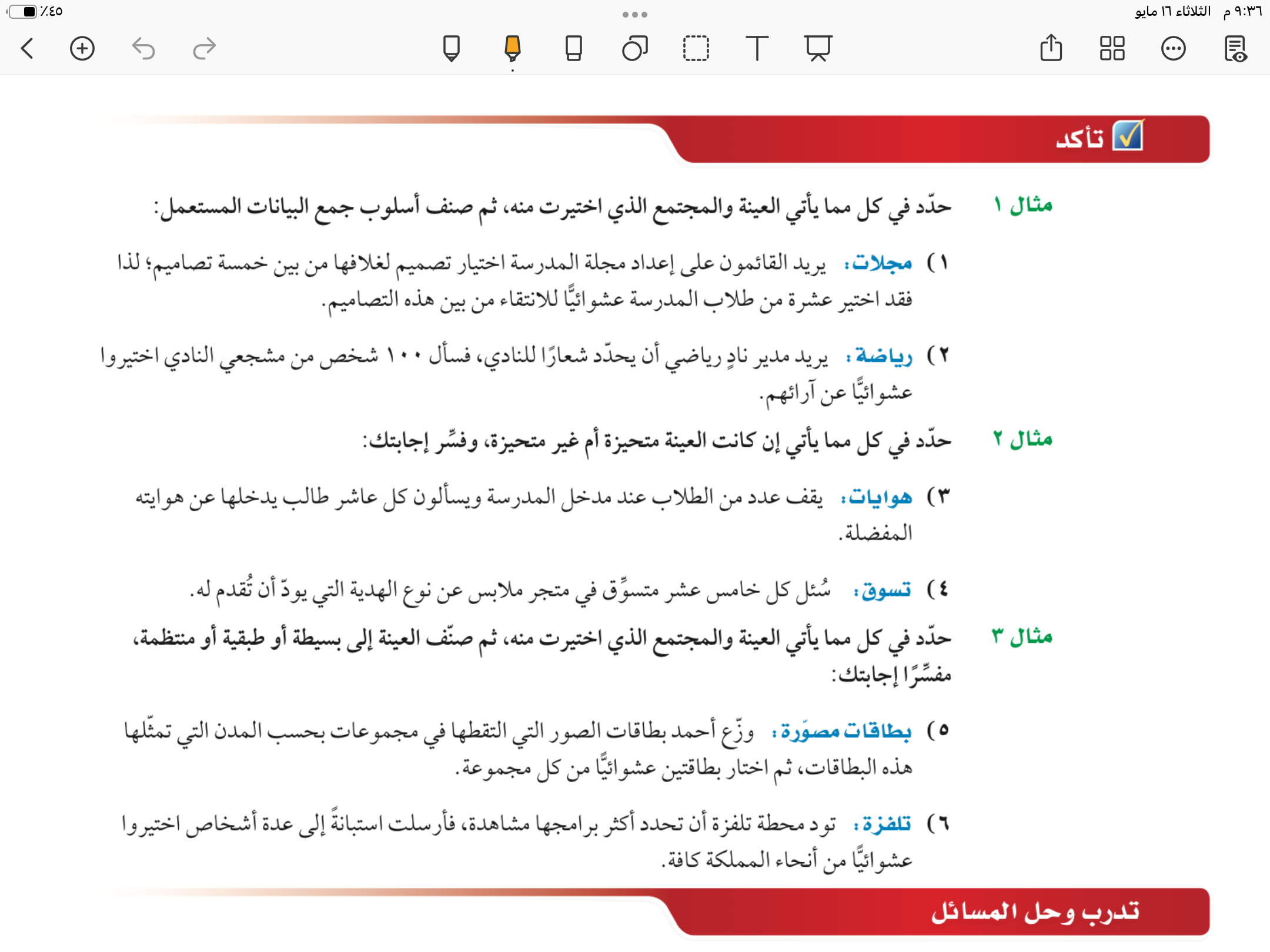 ٢
المثلثات المجاورة غير متشابهة
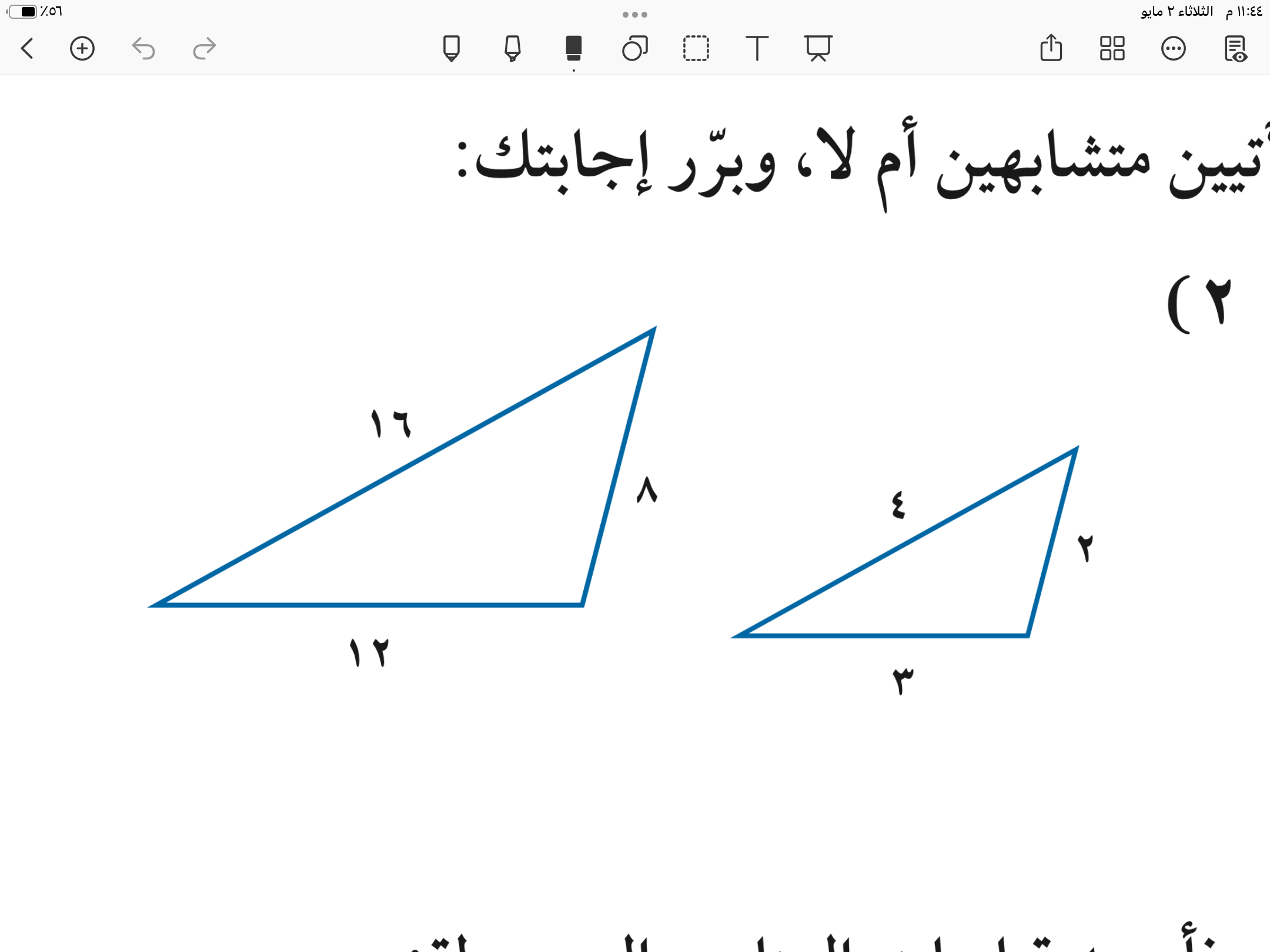 ٣
التاريخ
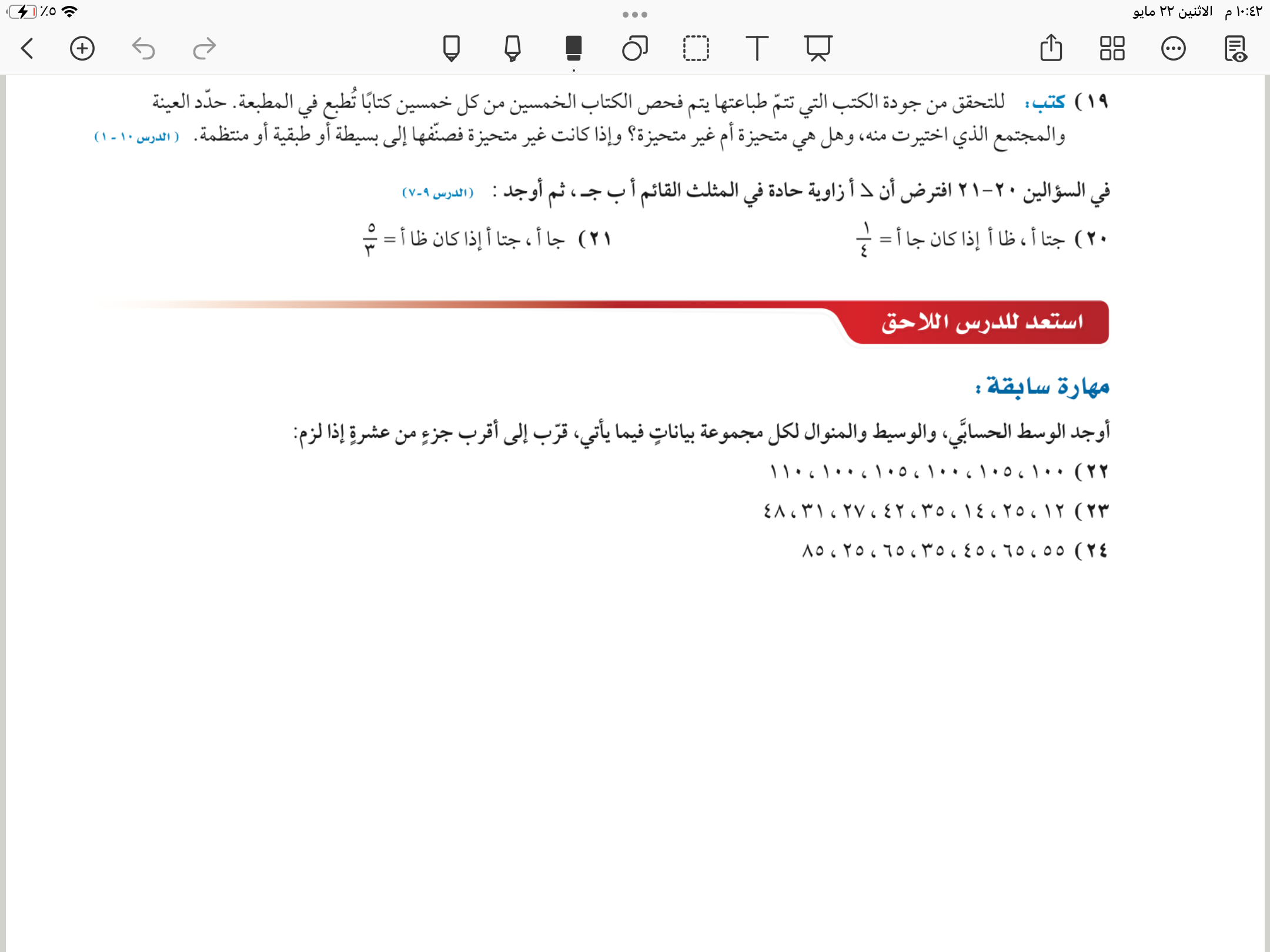 الحصة
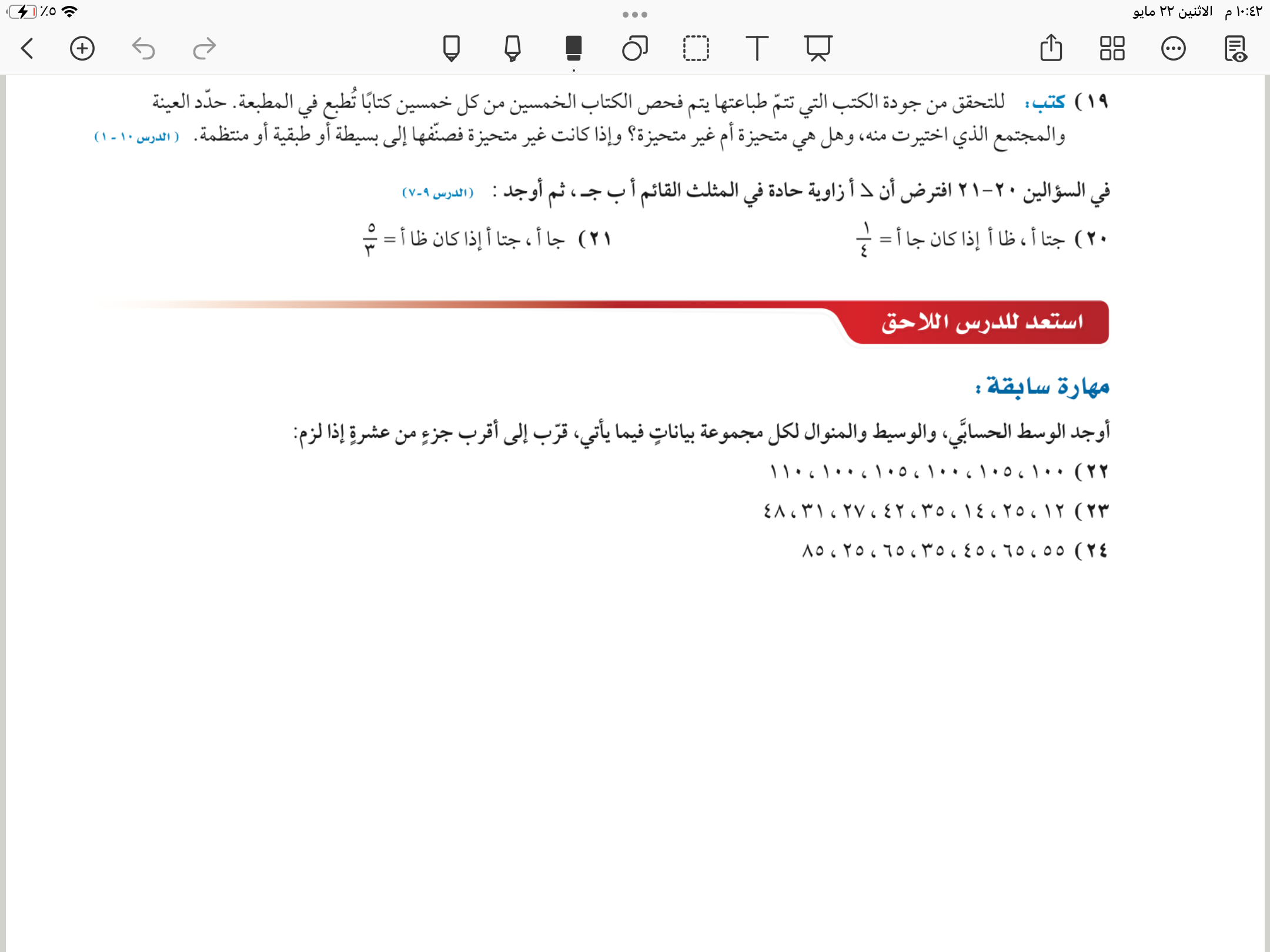 استراتيجية التصفح
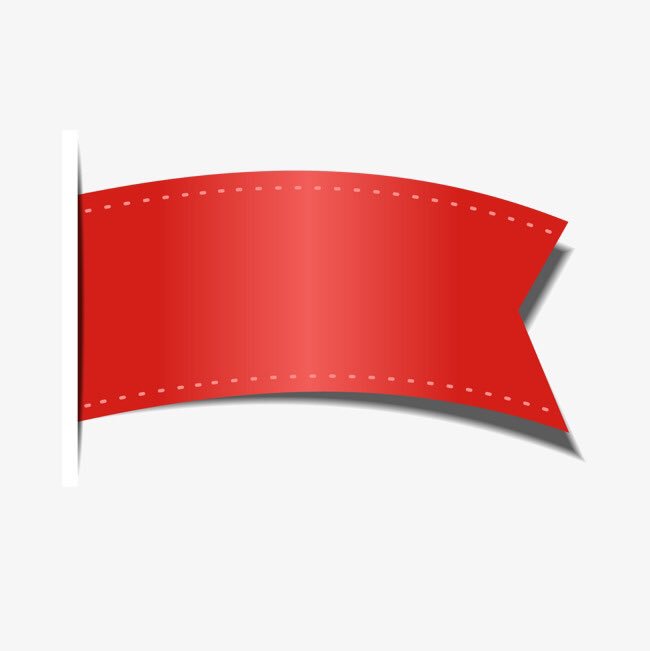 صفحة
١٠٢
احصائيات
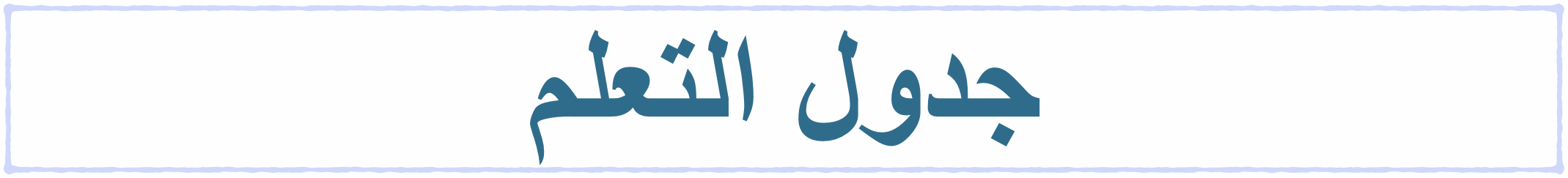 ماذاسنتعلم
ماذا نعرف
ماذا تعلمنا
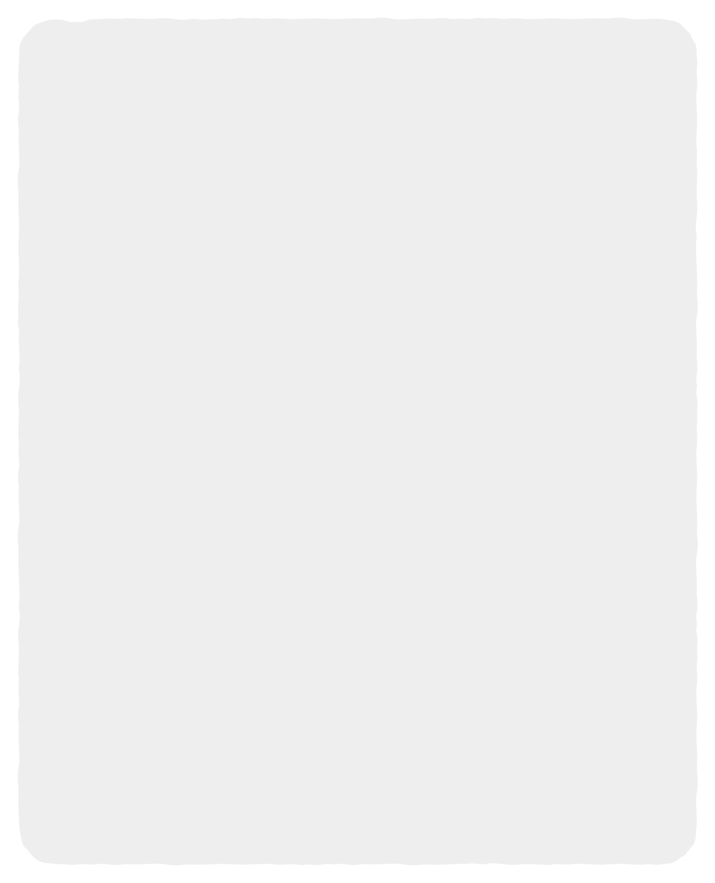 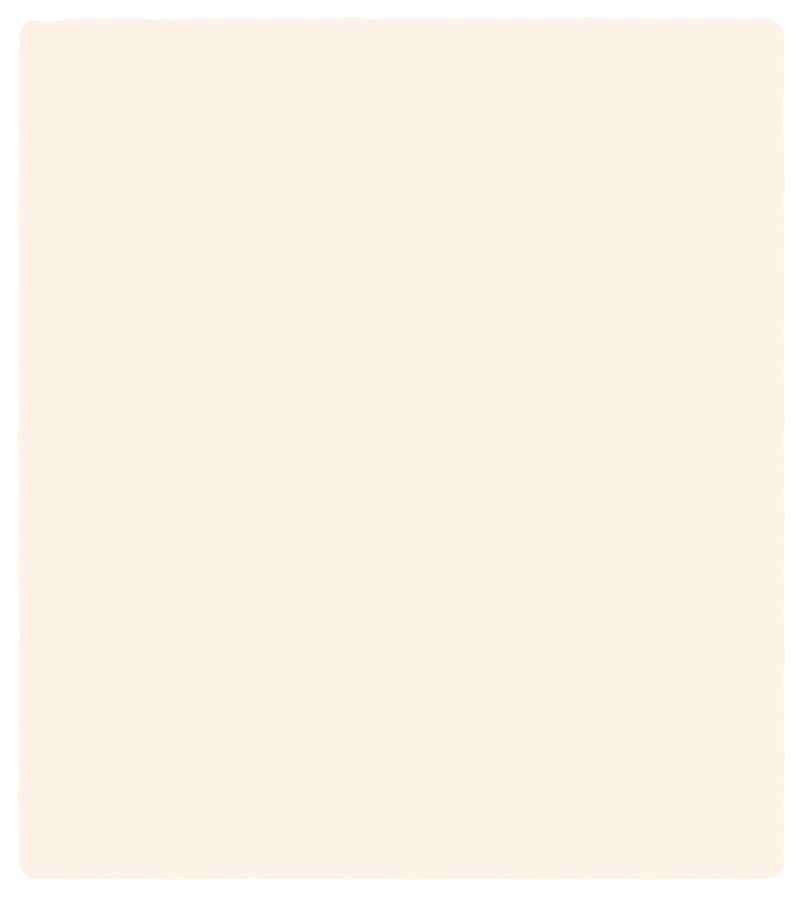 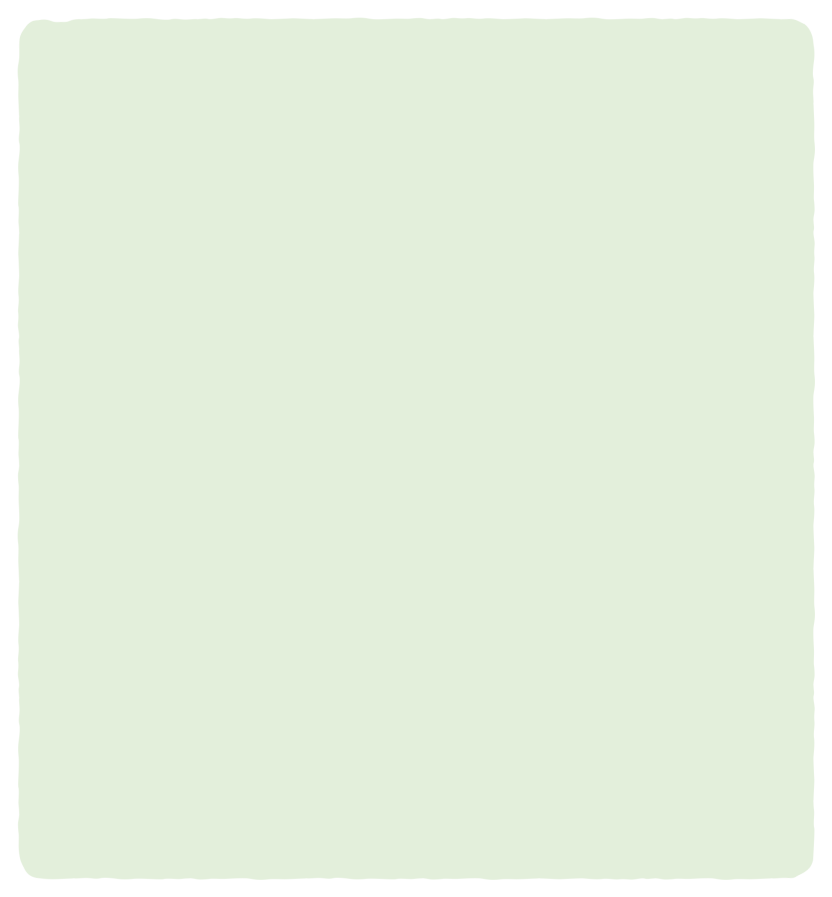 🎯 استعمال احصائيات العينة لتحليل نتائج الدراسة المسحية 

🎯 تحليل البيانات باستعمال احصائية العينة
تنظيم نتائج الدراسة
المسحية وتلخيصها.
المفردات
الاحصاء الاستدلالي
 الاحصائي
 الَمْعلََمة
 البيانات الوحيدة المتغير مقاييس التشتت
 الانحراف المتوسط الانحراف المعياري 
التباين
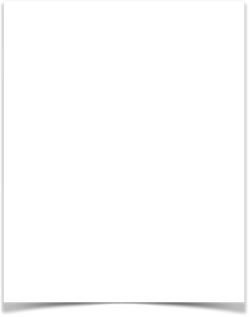 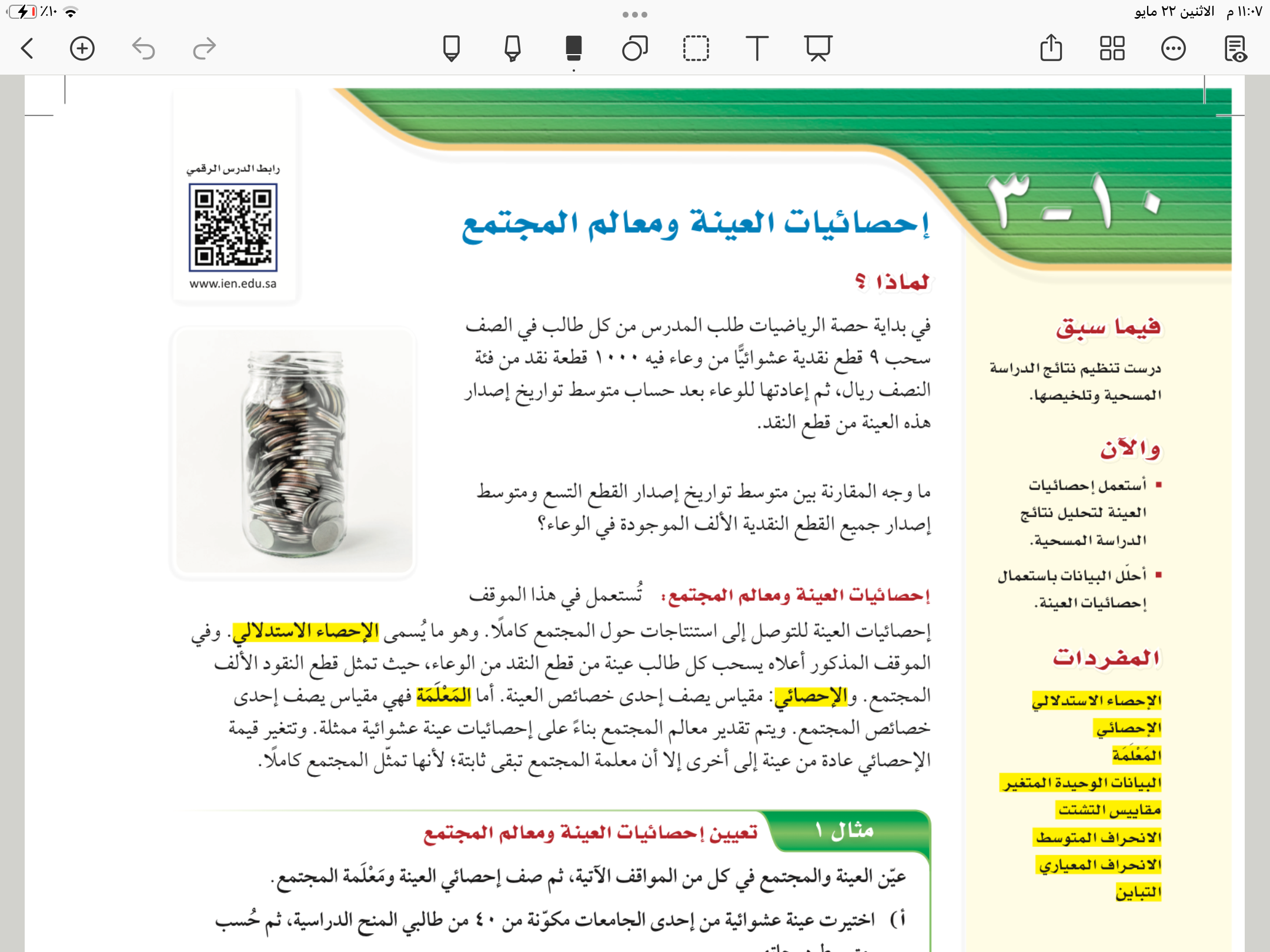 ١٠٢
لماذا ؟
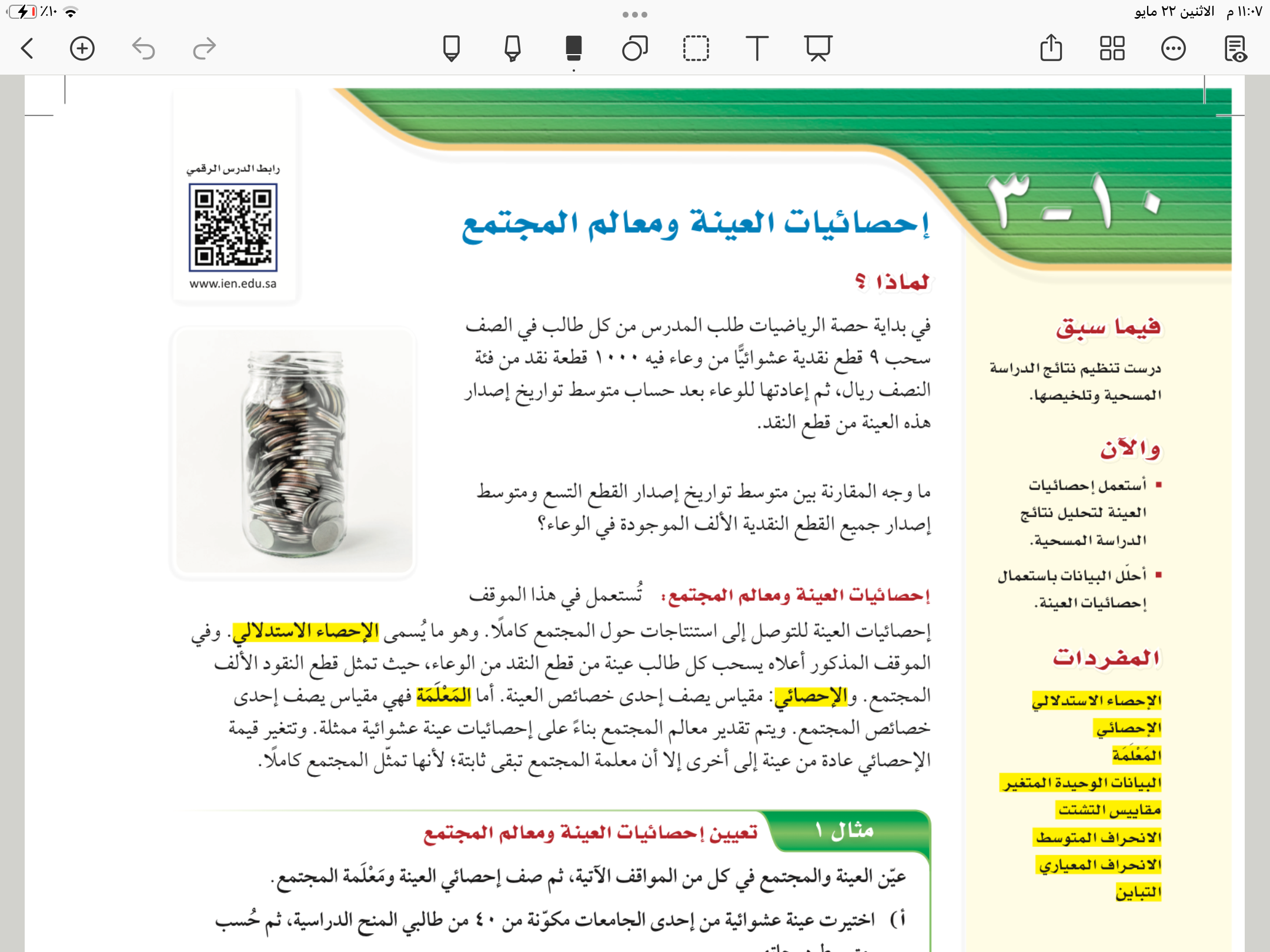 ▪️هل يختلف متوسط تواريخ اصدار عينات قطع النقد المختلفة التي يختارها الطلاب ؟
نعم بما ان العينات عشوائية فسوف يكون في كل عينه مجموعة مختلفة من تواريخ اصدار قطع النقد
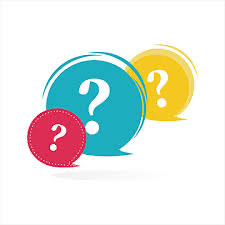 ▪️كيف يختلف متوسط تواريخ اصدار عينة قطع النقد عن متوسط تواريخ اصدار قطع النقد جميعها ؟
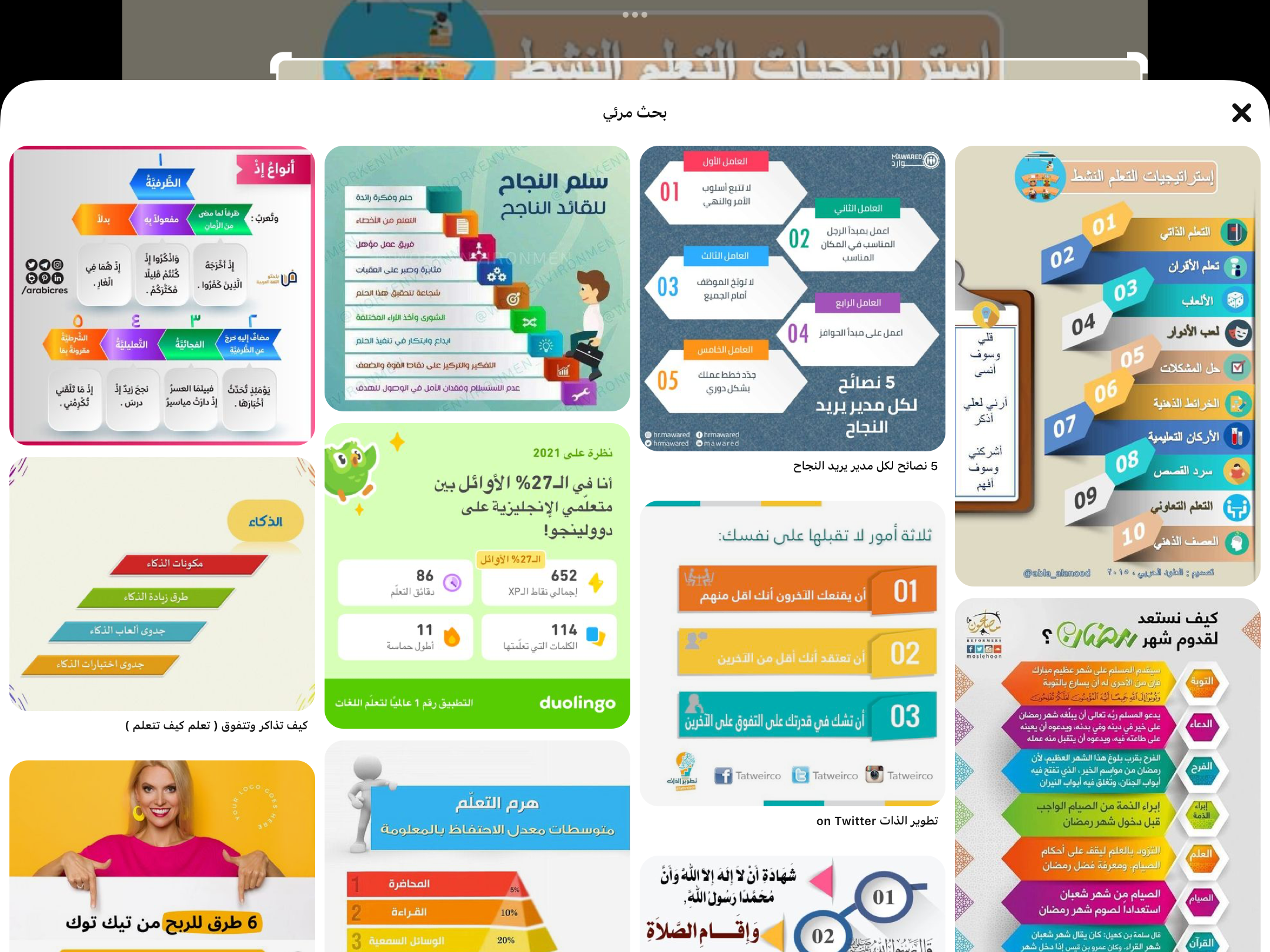 متوسط تواريخ اصدار العينات متغير بينمامتوسط تواريخ اصدار القطع النقدية جميعها ثابت لايتغير
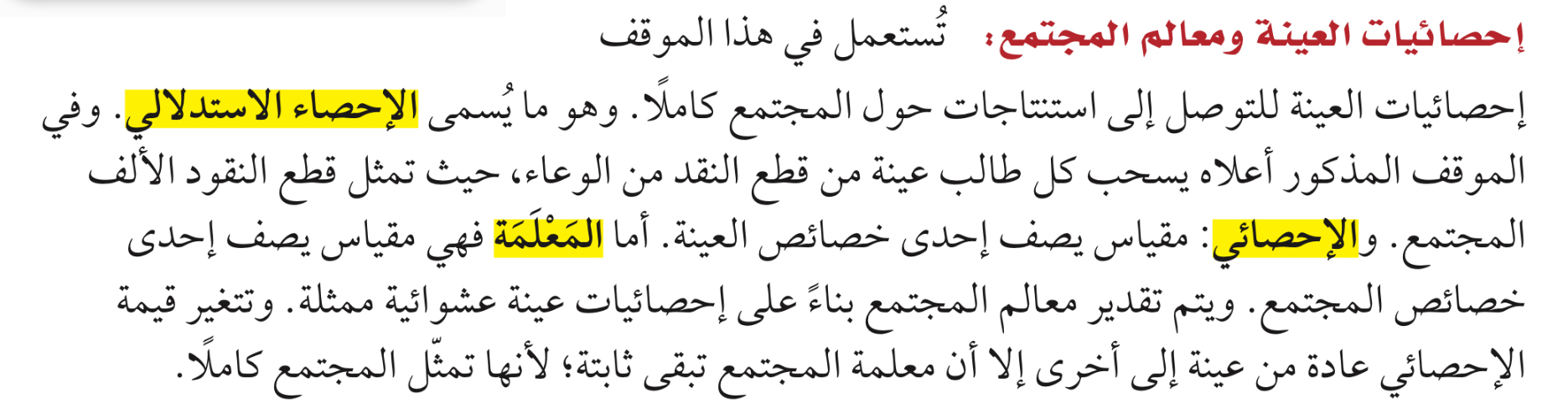 مثال
١٠٢
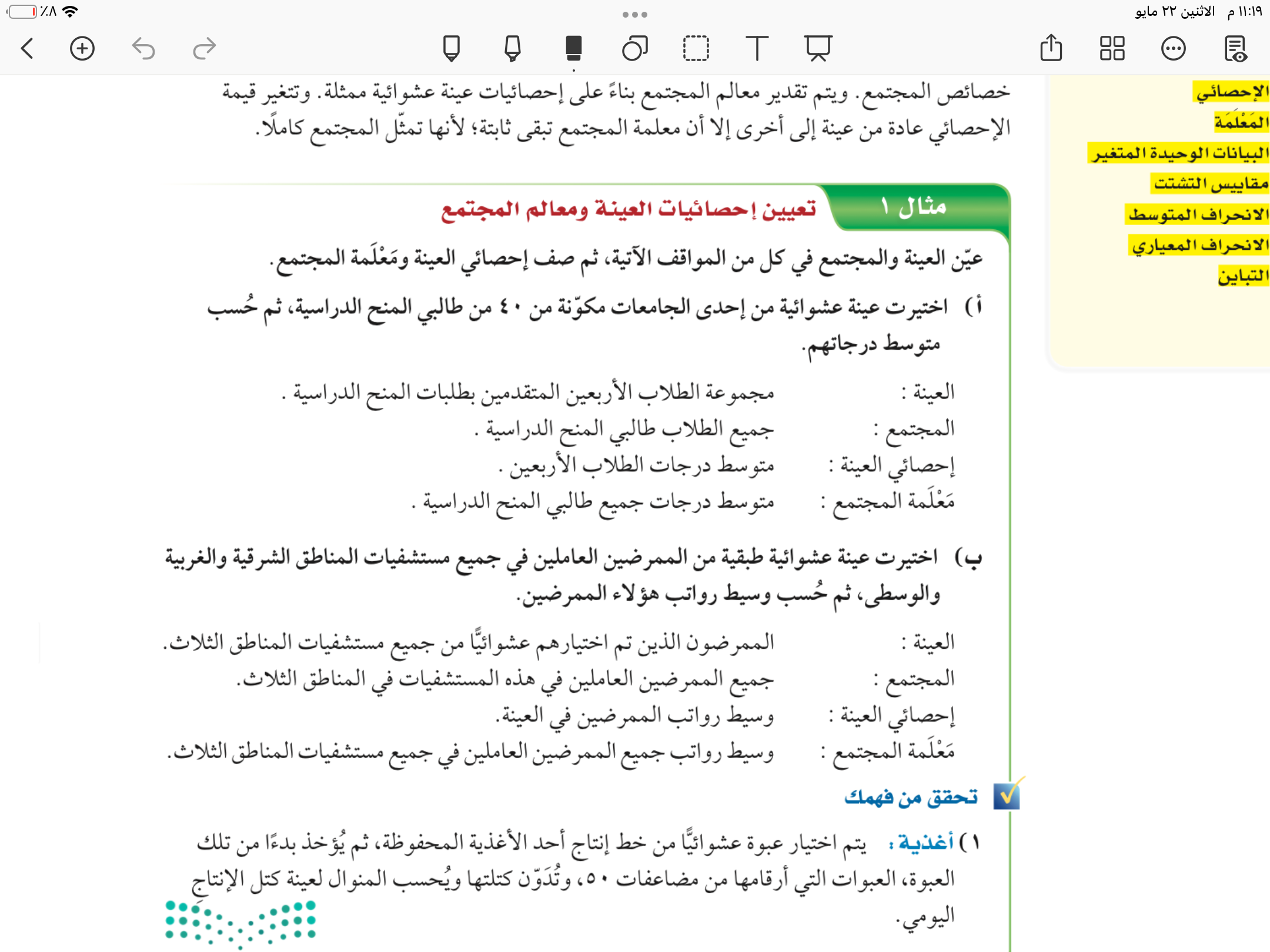 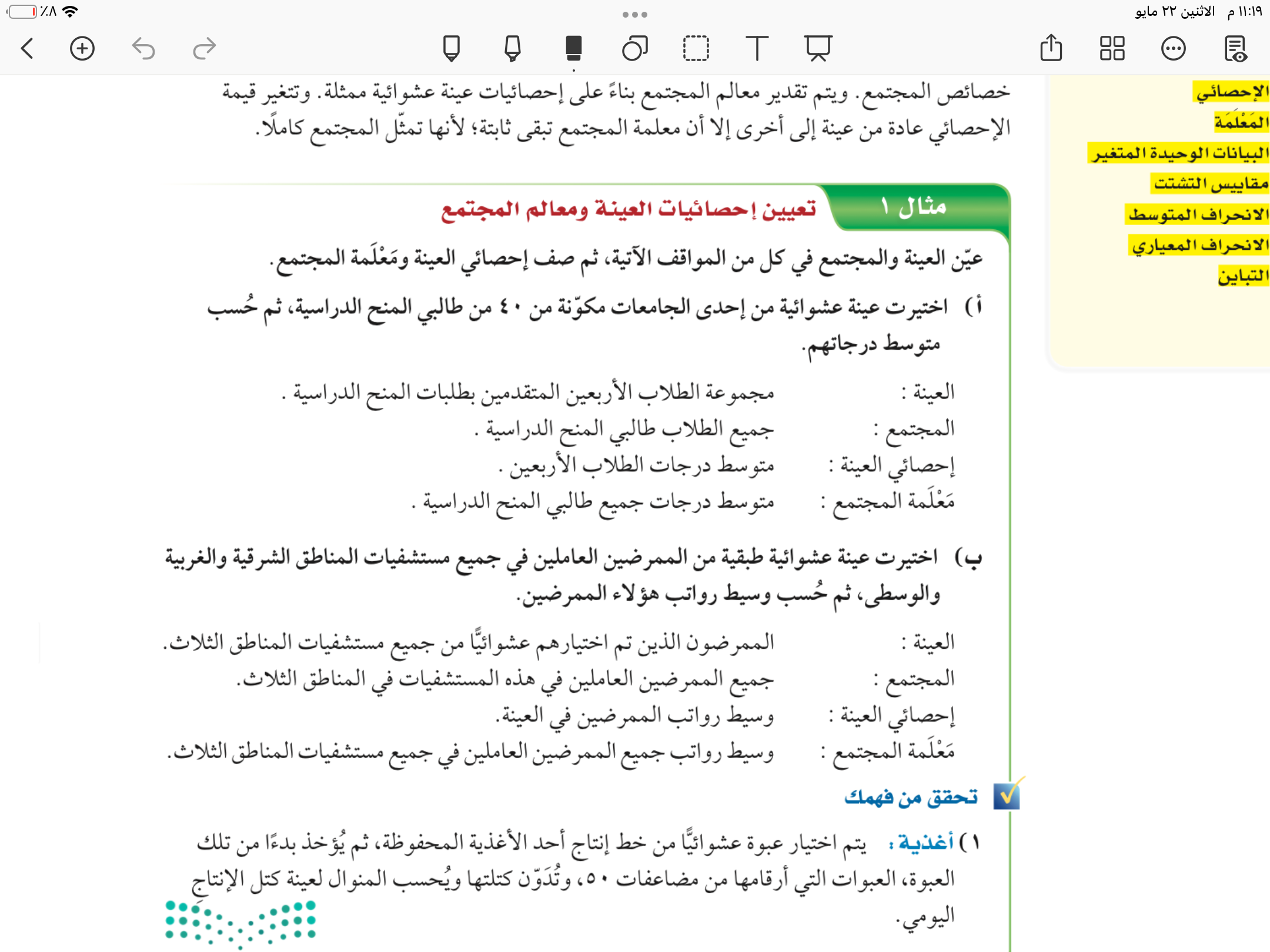 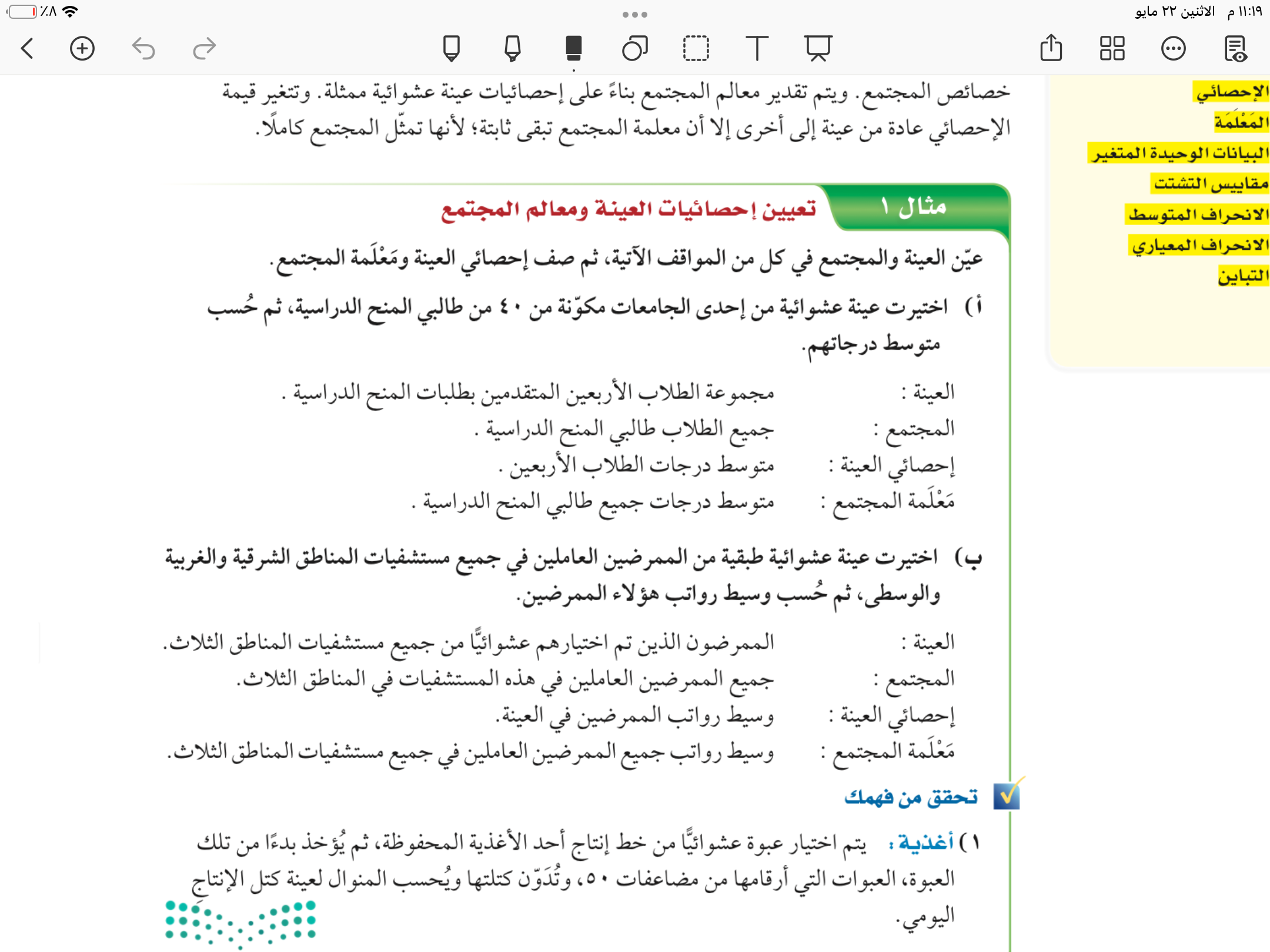 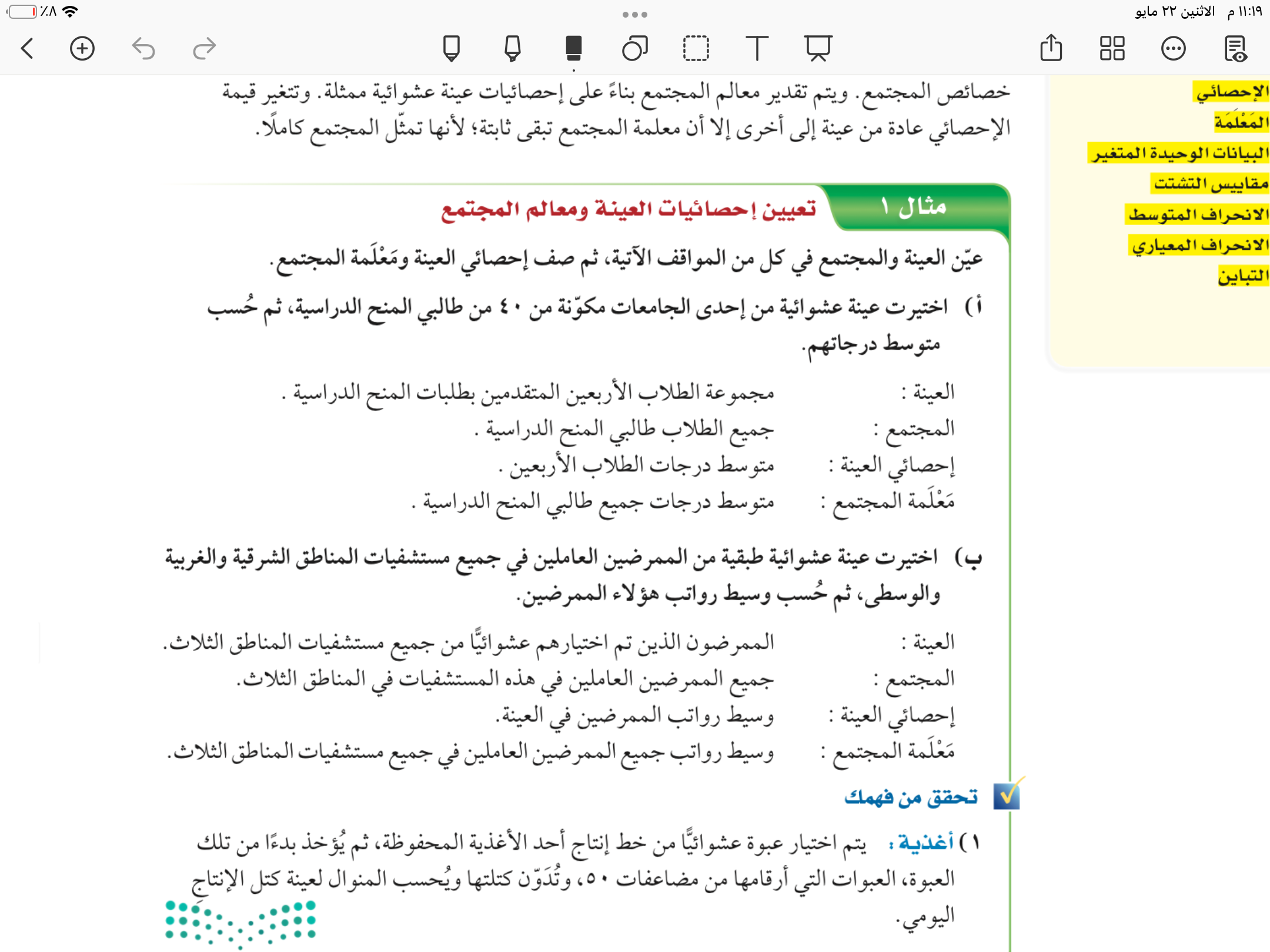 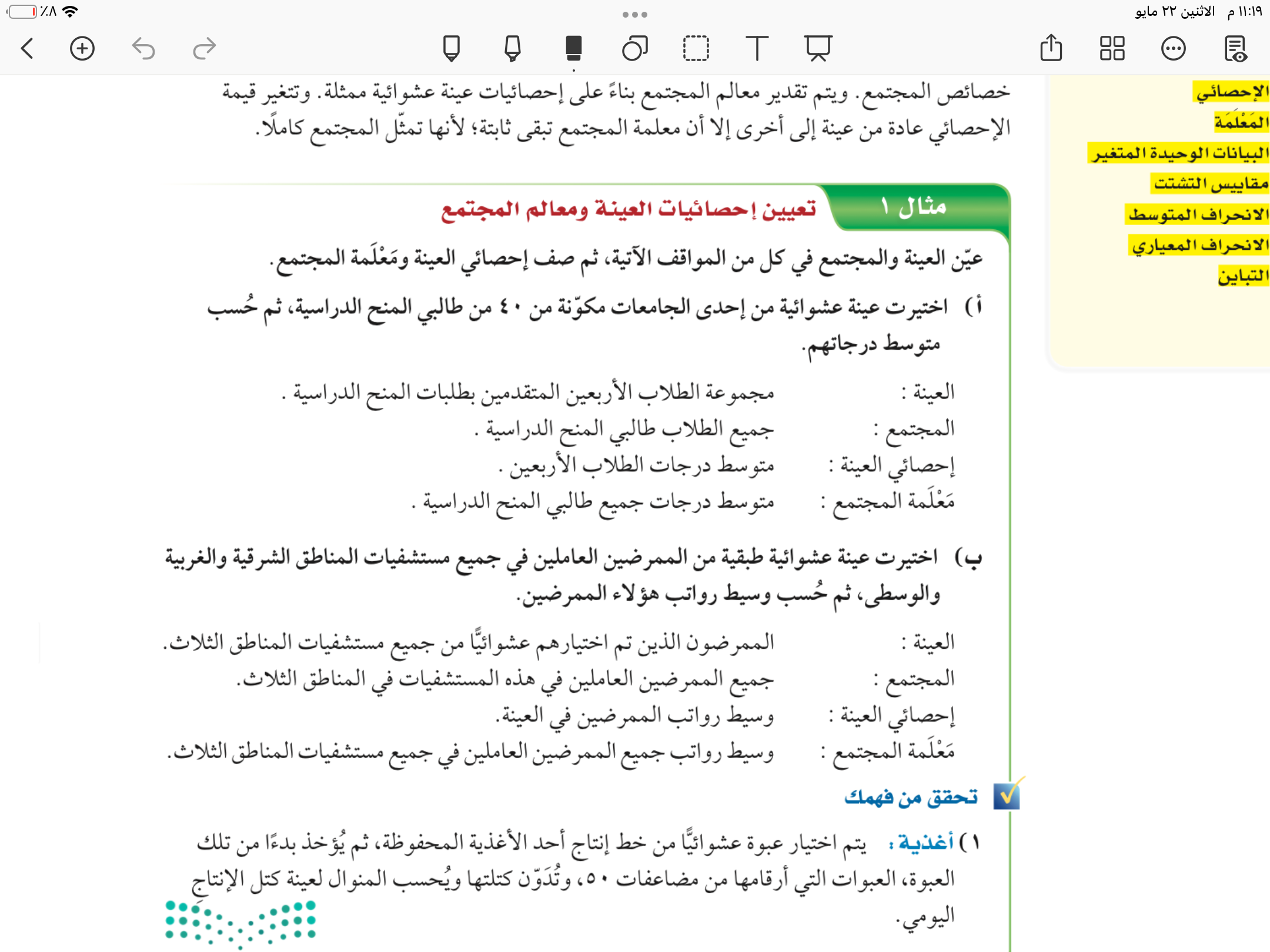 مثال
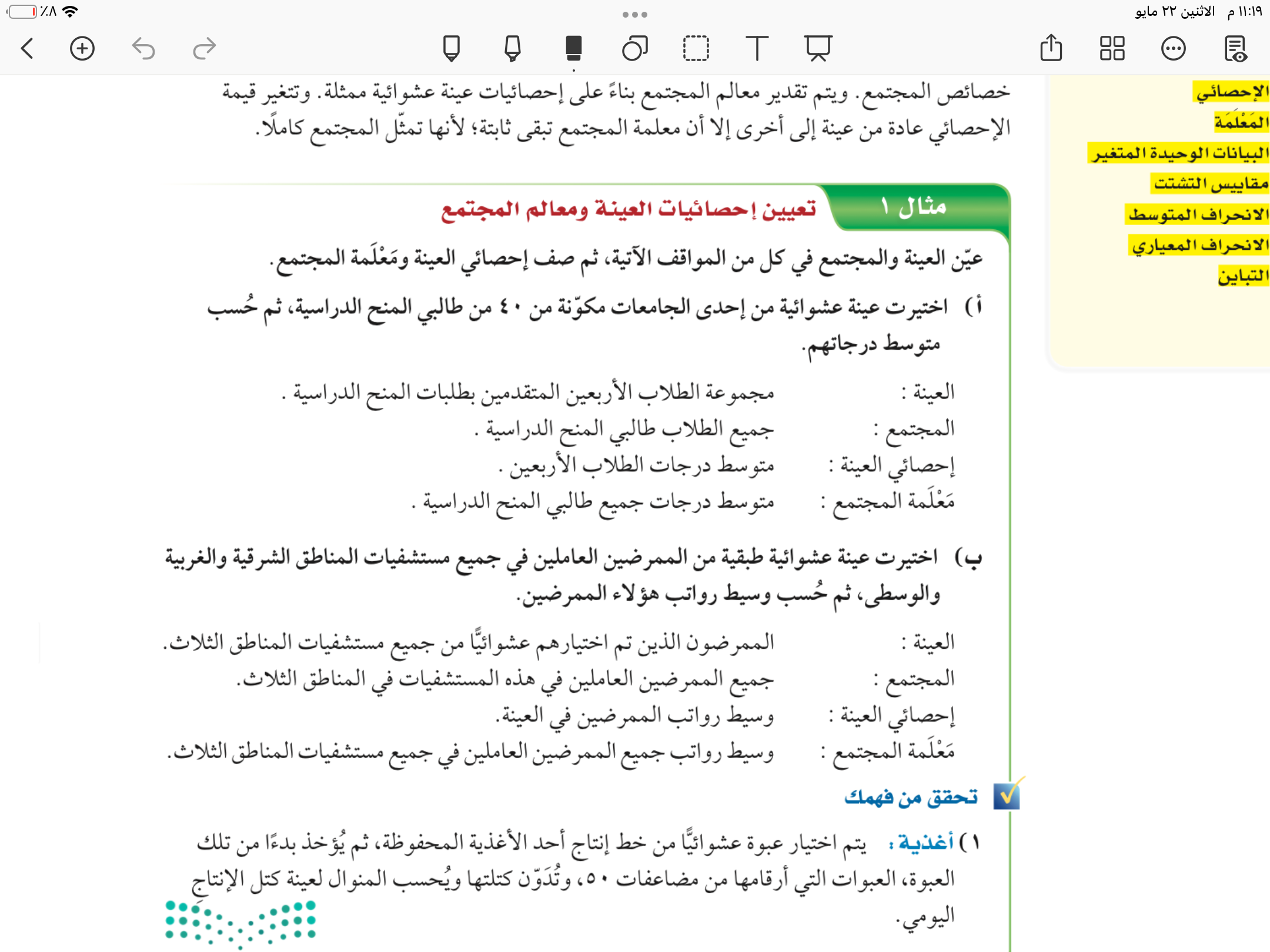 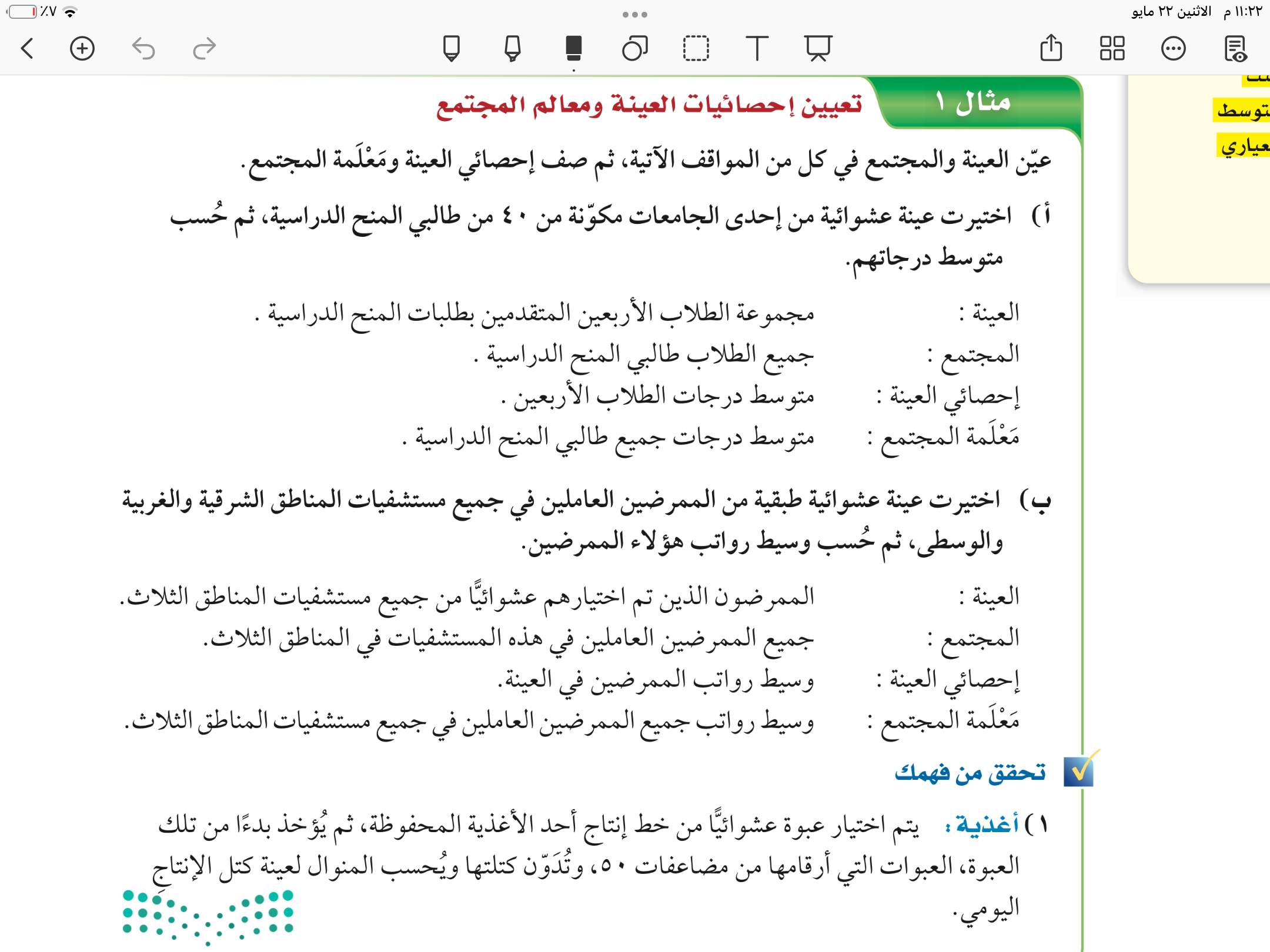 ١٠٢
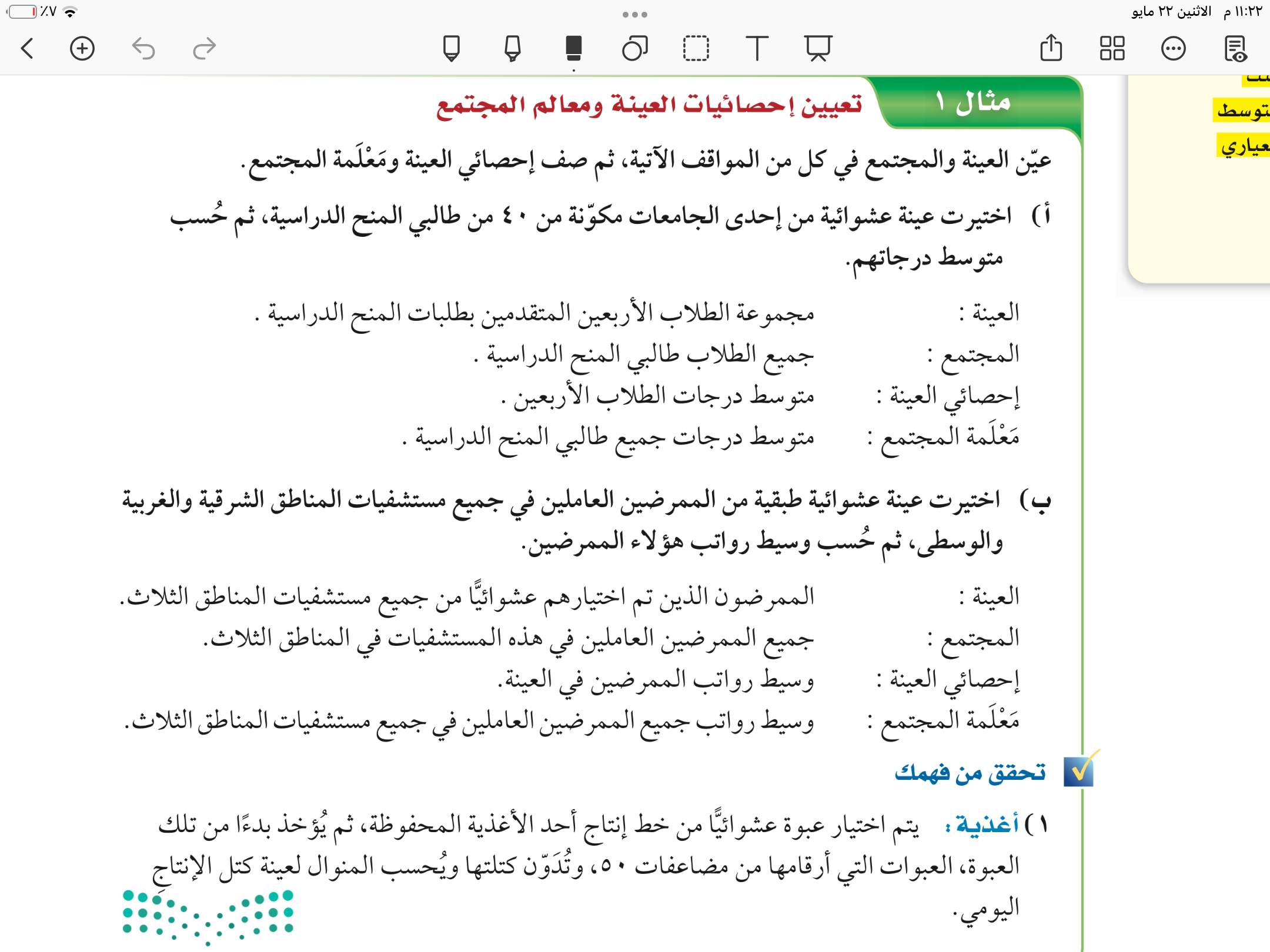 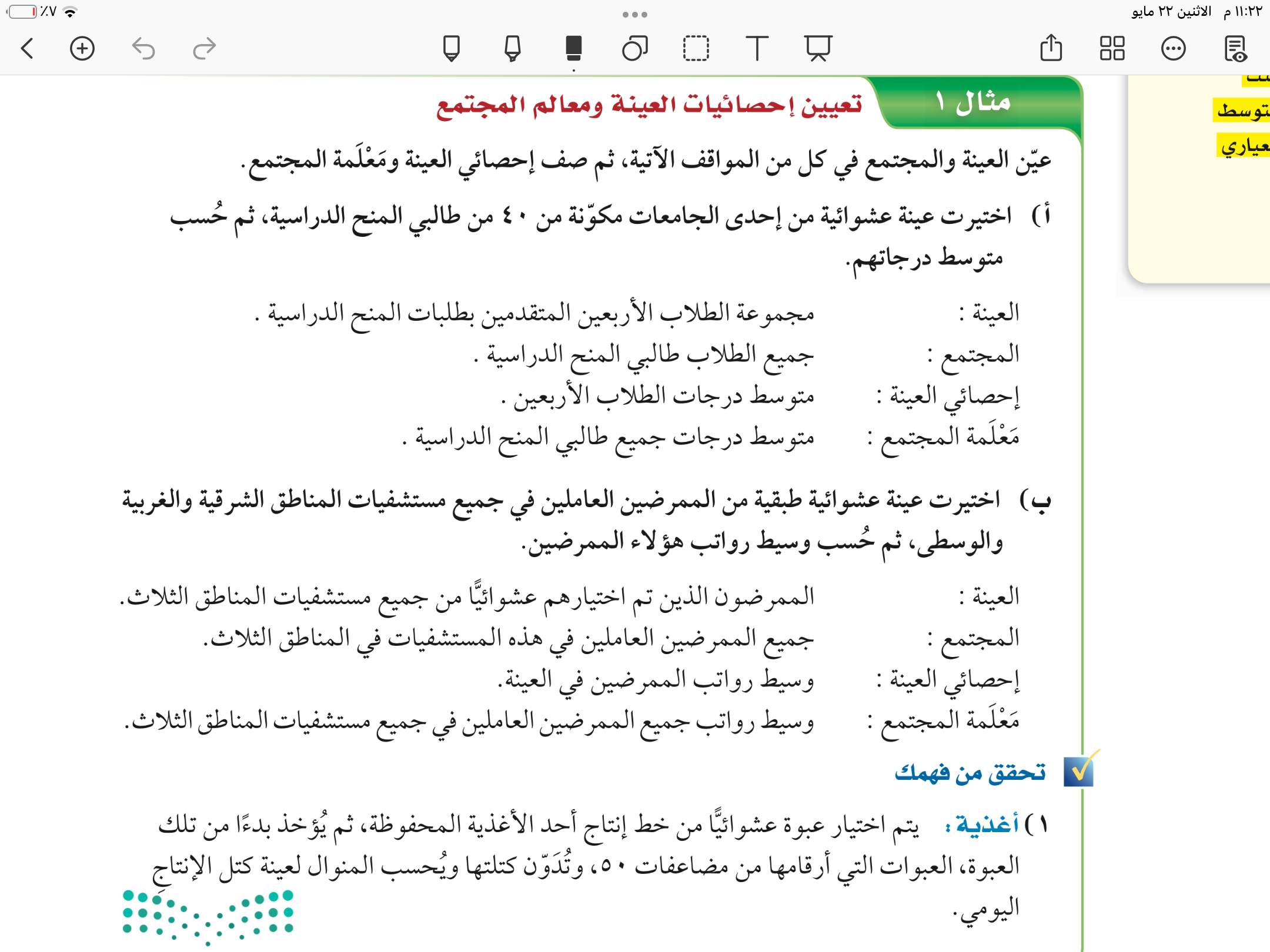 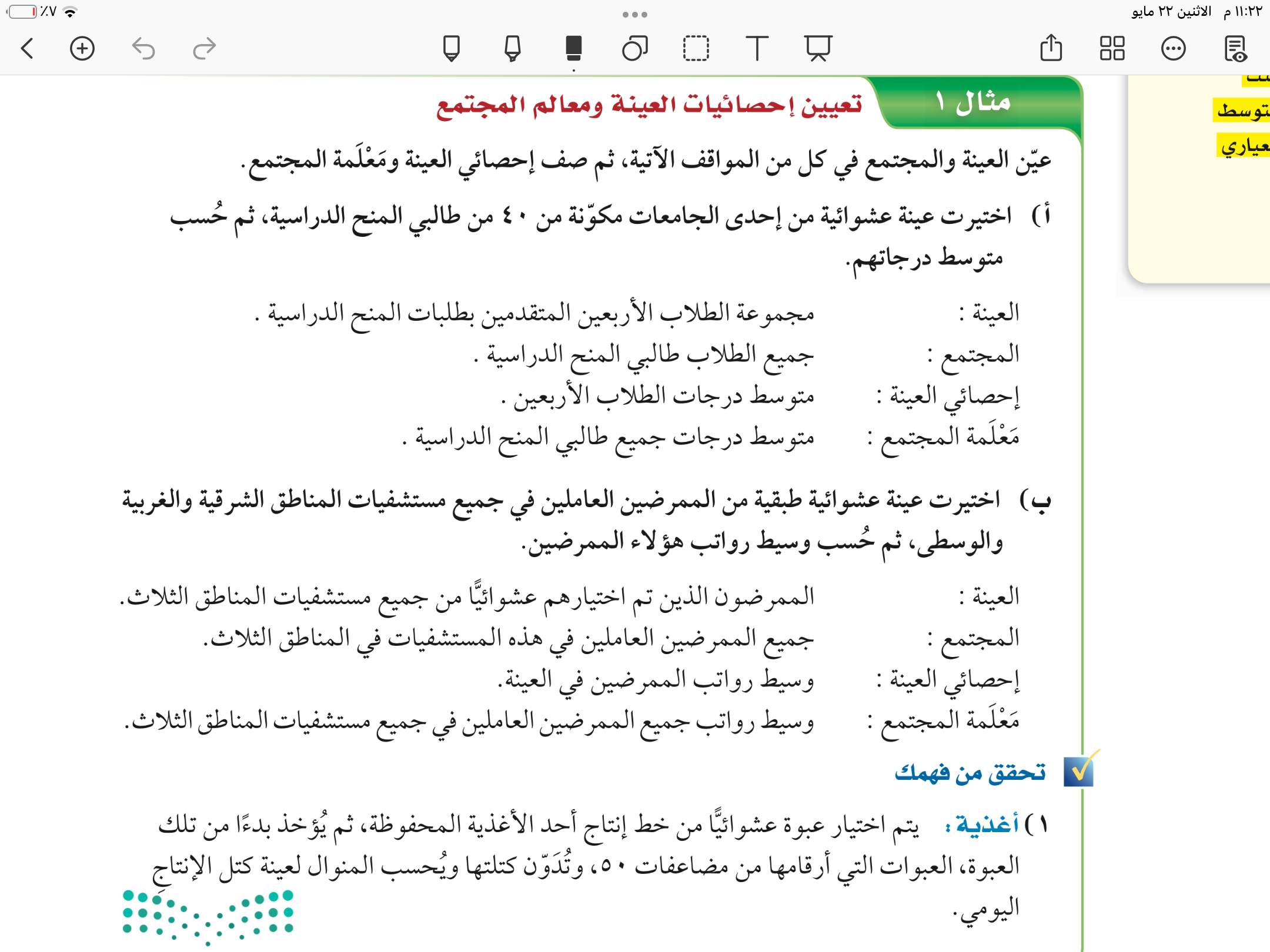 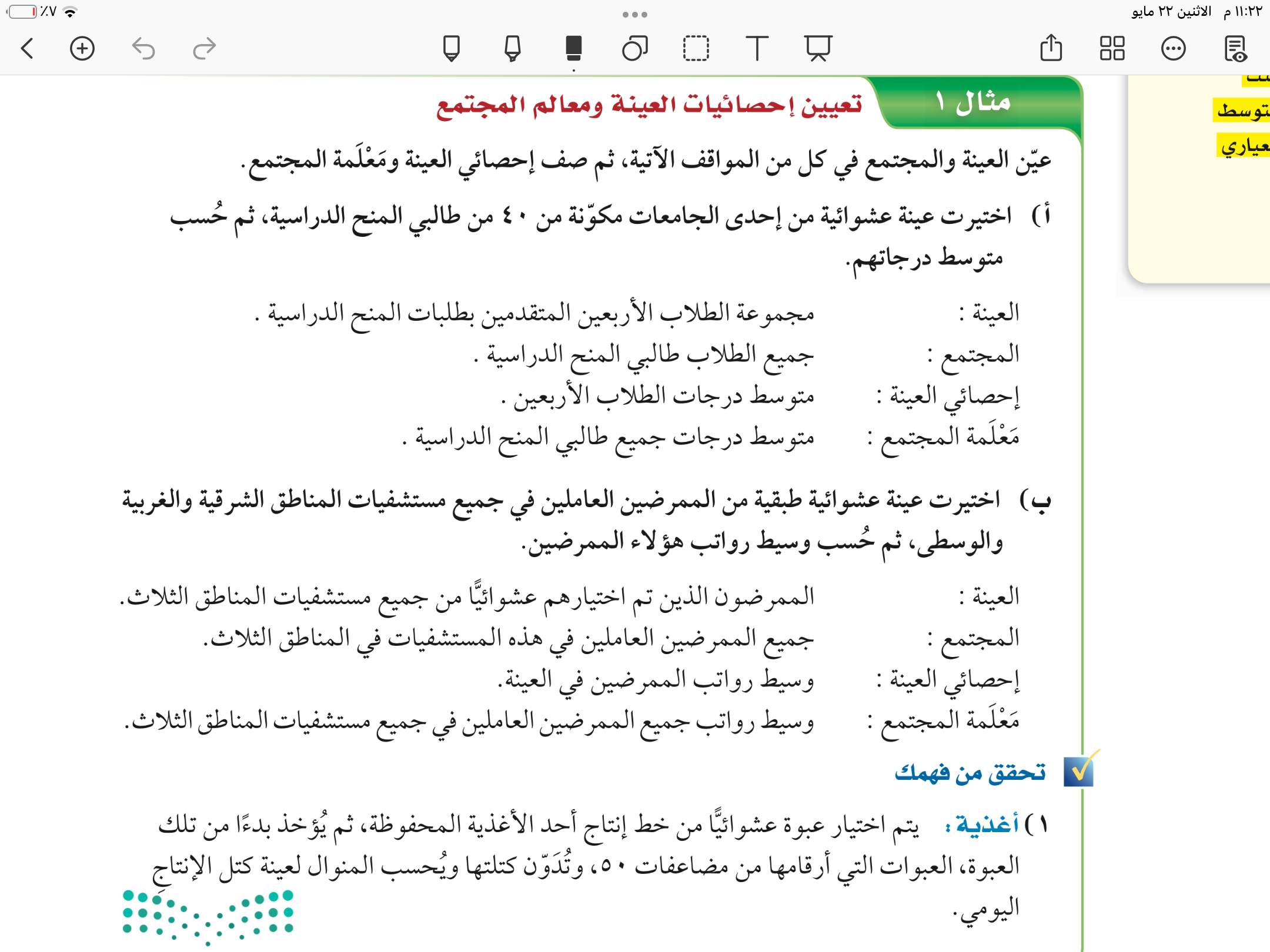 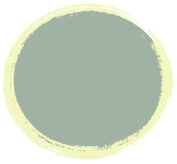 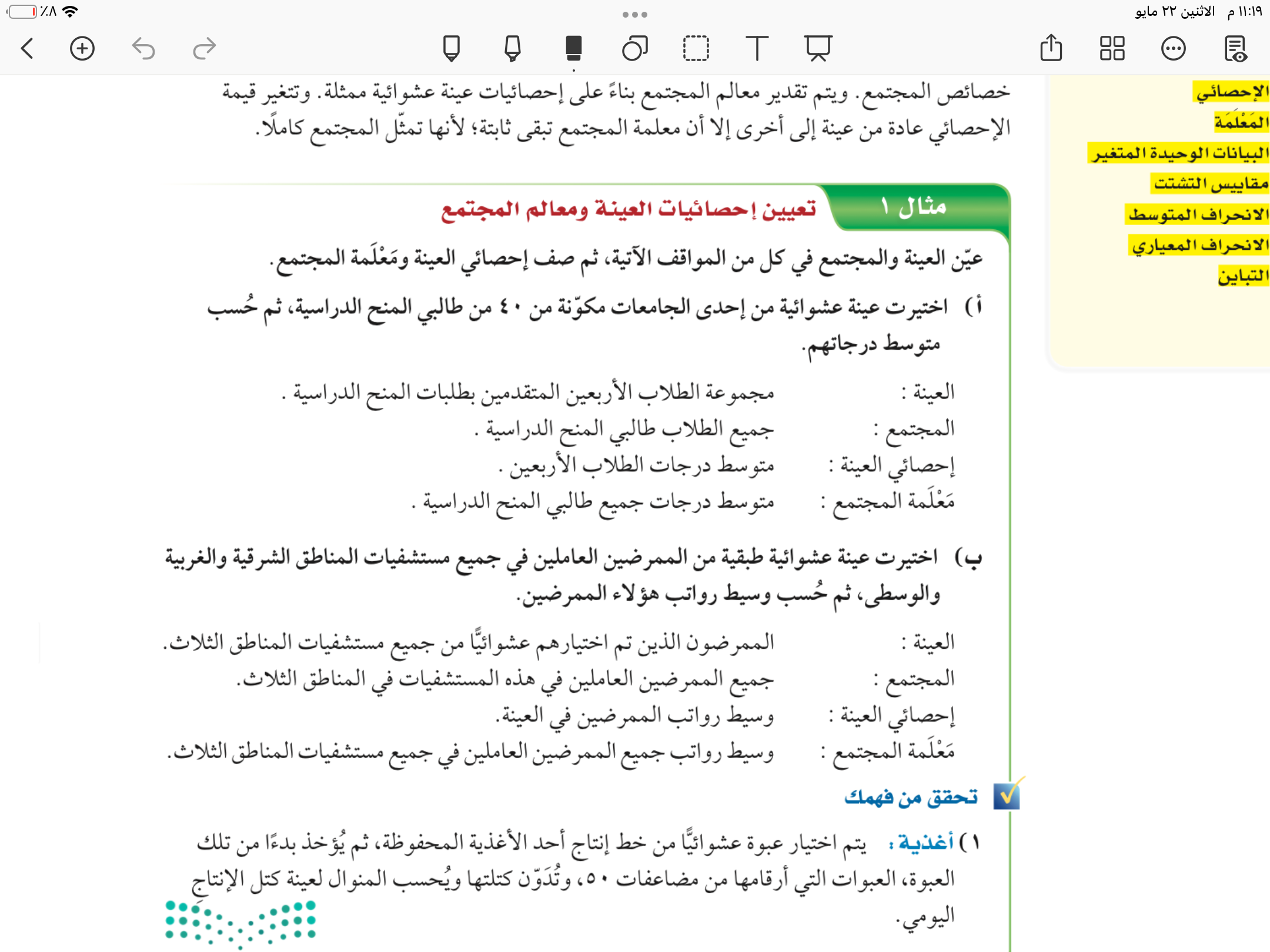 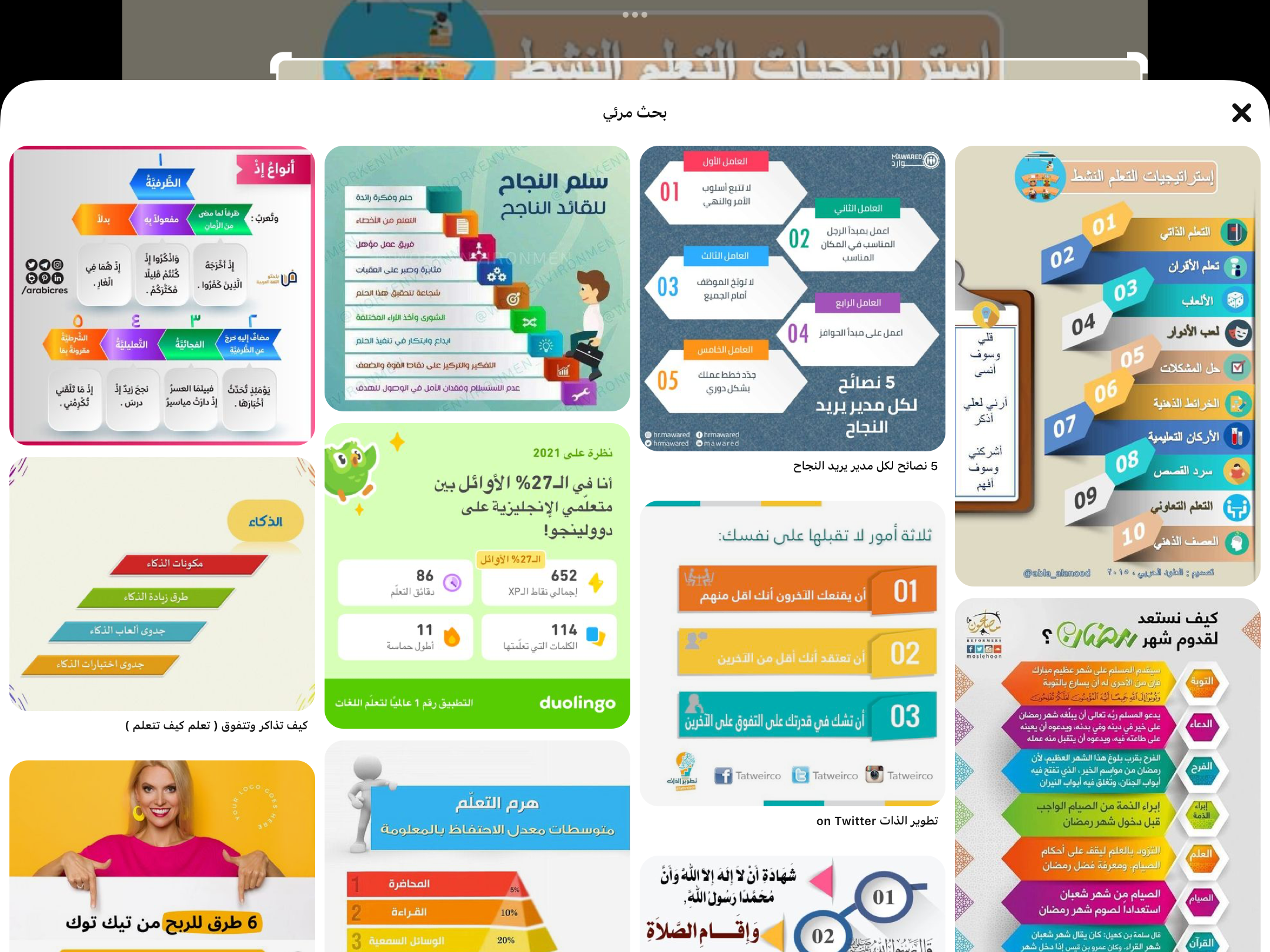 فكر 
زاوج 
شارك
١
تحقق من فهمك
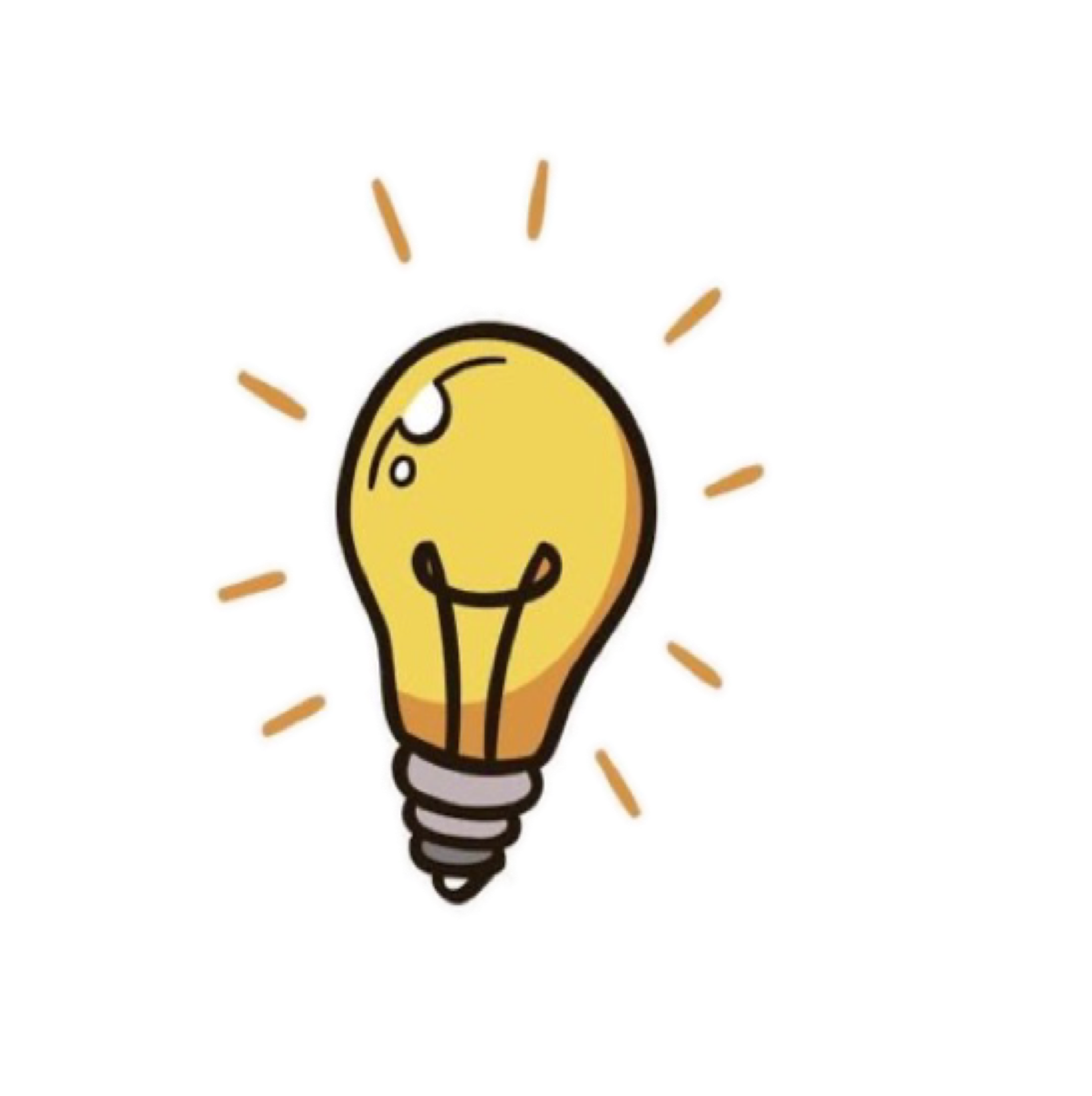 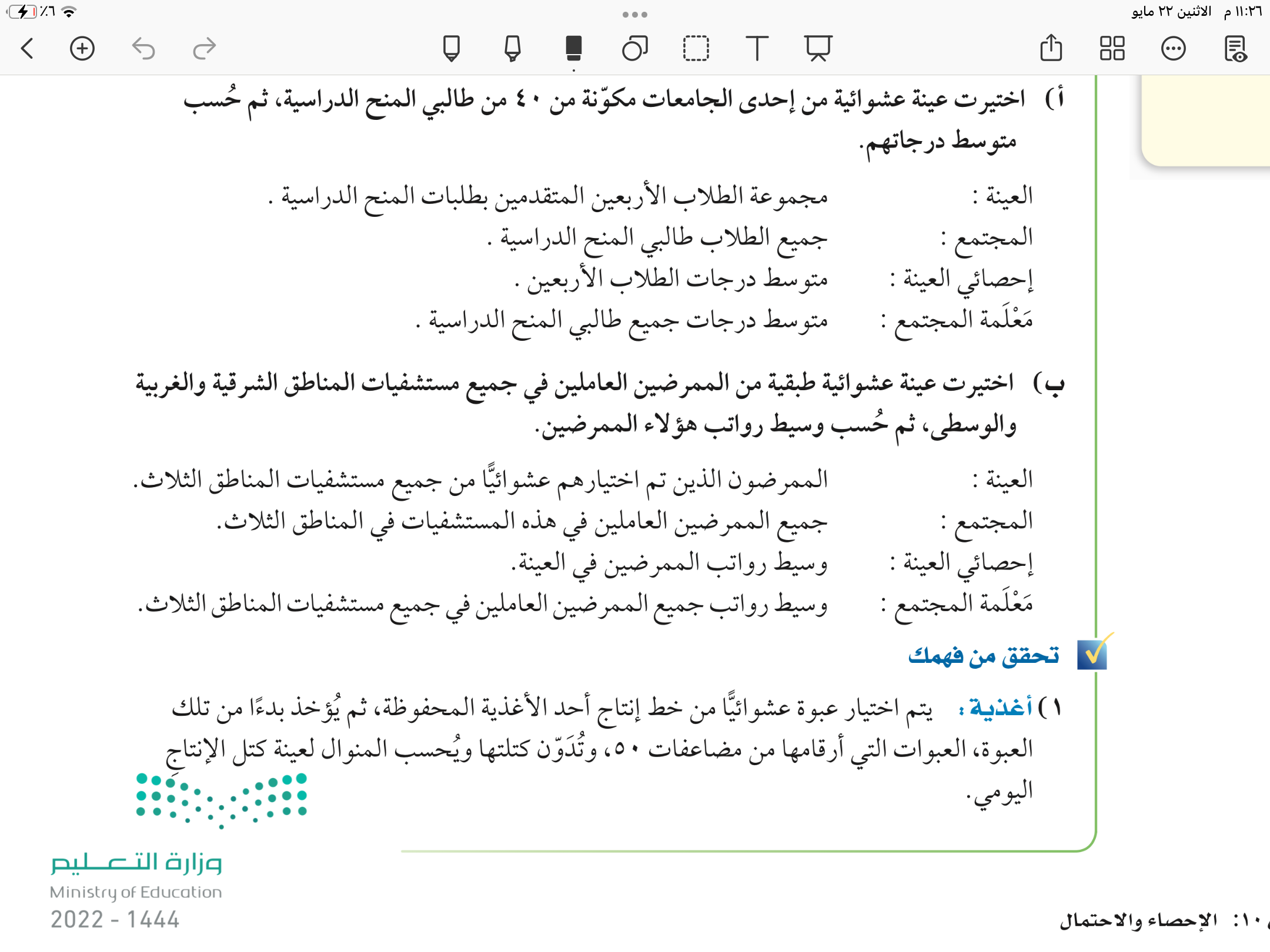 ١٠٢
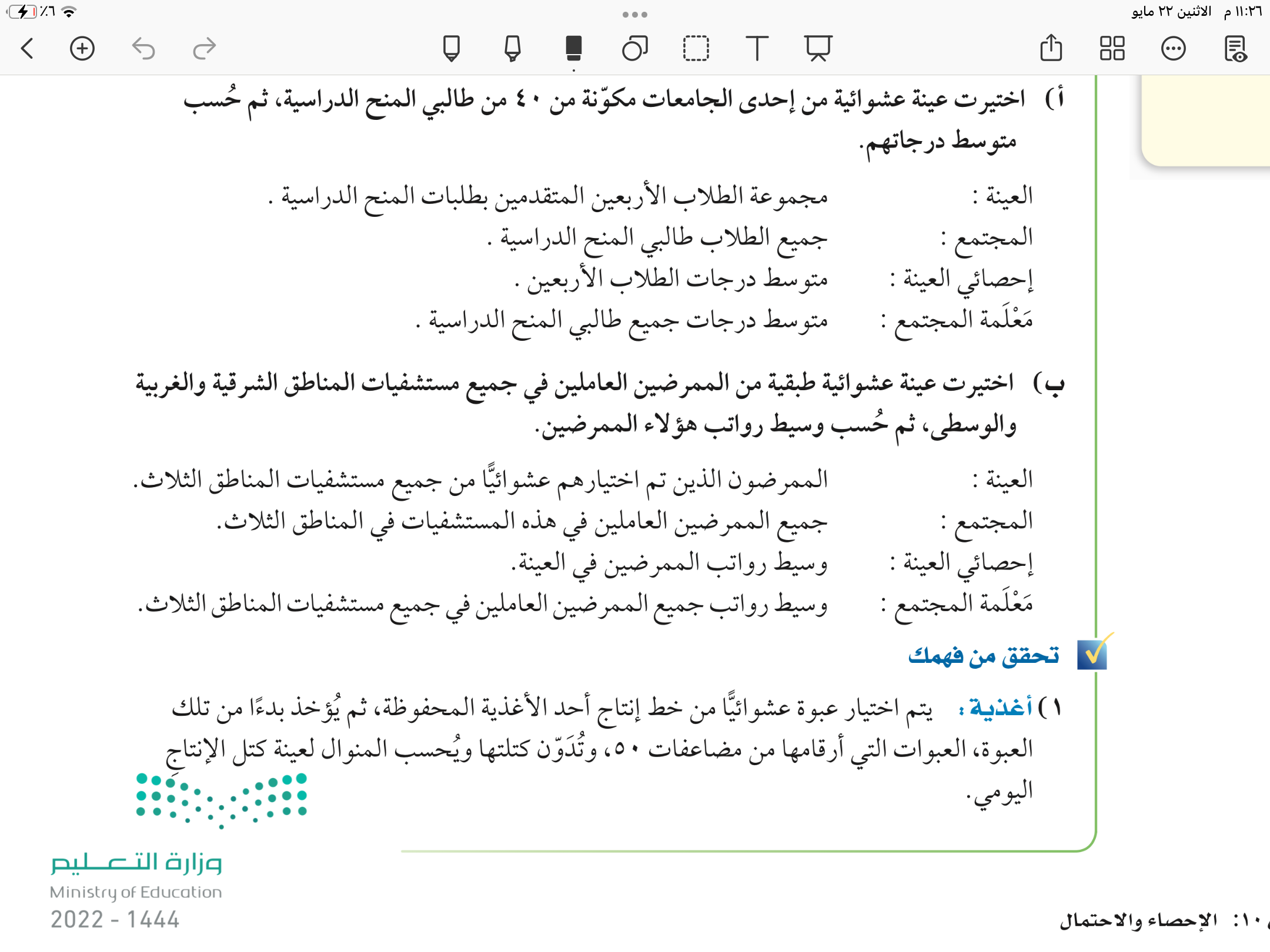 العينة : العبوة التي تؤخذ عن خط الانتاج ويتم وزنها
المجتمع : جميع العبوات التي ينتجها المصنع
احصائيات العينة : منوال عينة اوزان الانتاج اليومي
معلمة المجتمع : منوال اوزان جميع عبوات الانتاج
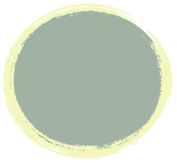 تأكد
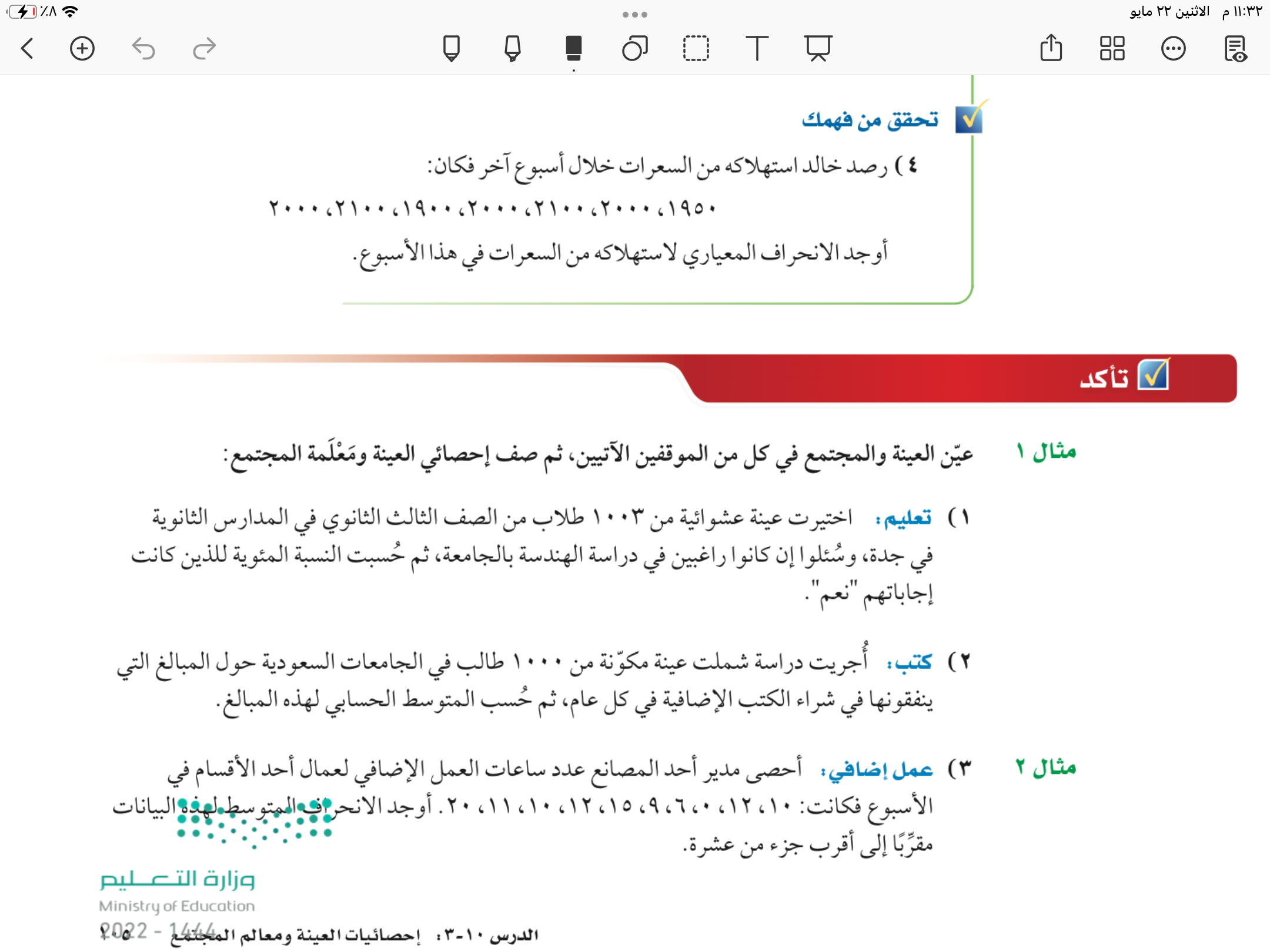 ١
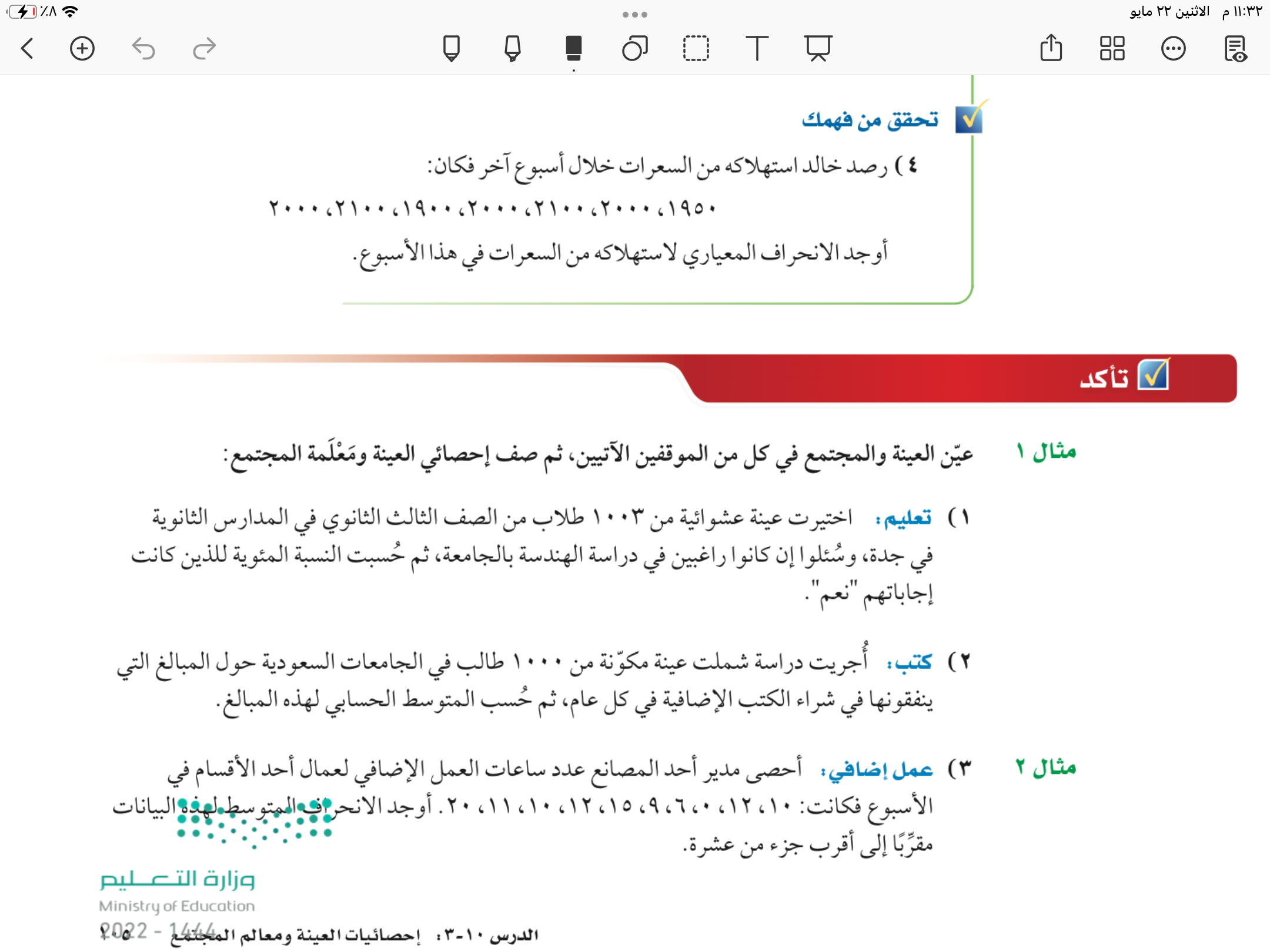 ١٠٥
العينة : ١٠٠٣ طلاب من الصف الثالث ثانوي في مدراس الثانوية بجدة
المجتمع : طلاب الصف الثالث ثانوي جميعهم في مدارس جدة
احصائيات العينة : النسبة المئوية للطلاب الراغبين في دراسة الهندسة من طلاب العينة
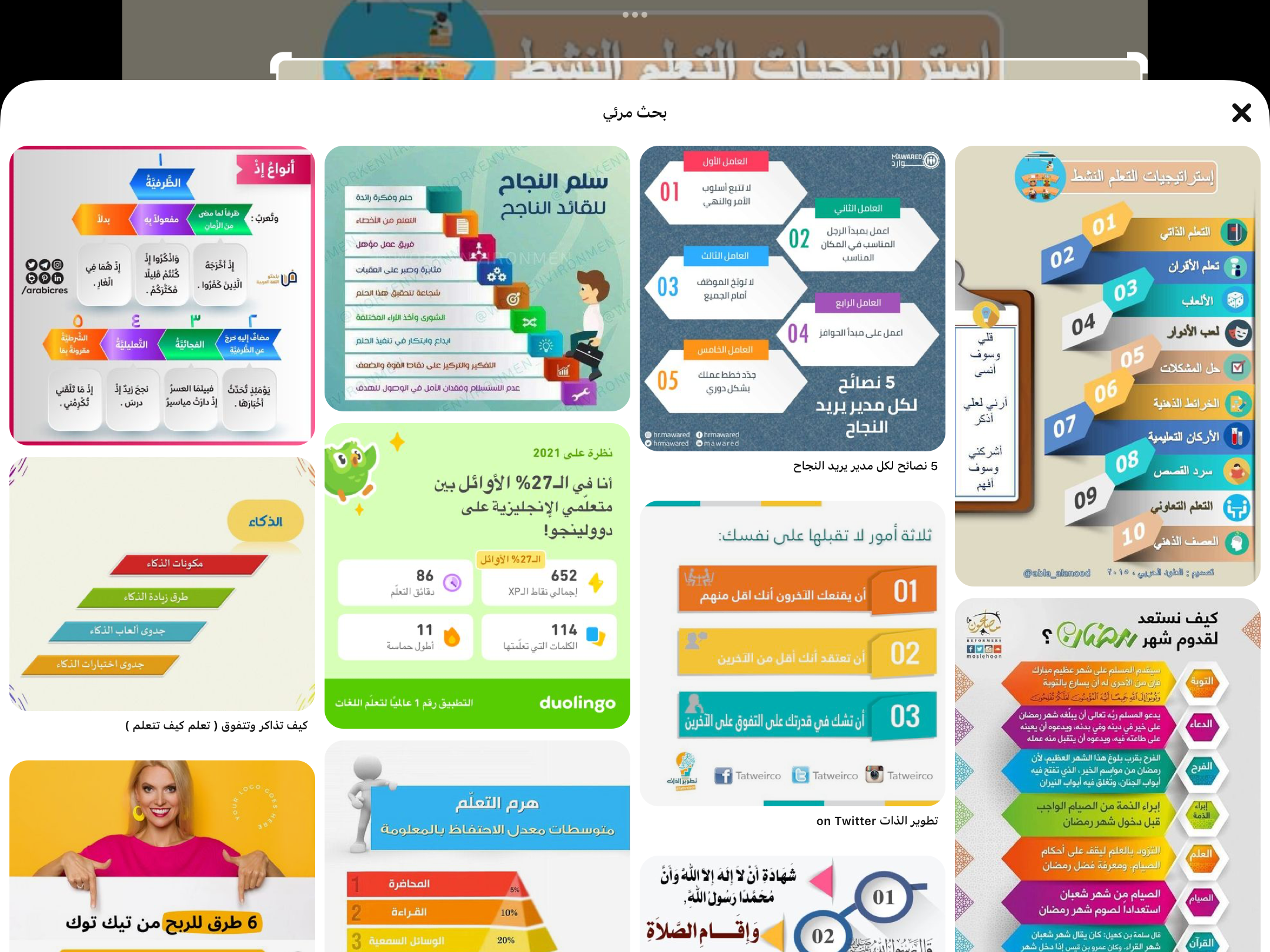 معلمة المجتمع : النسبة المئوية للطلاب الراغبين في دراسة الهندسة لكل طالب من الصف الثالث ثانوي في مدراس جدة
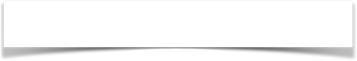 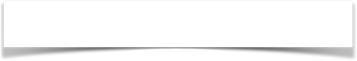 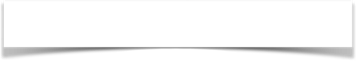 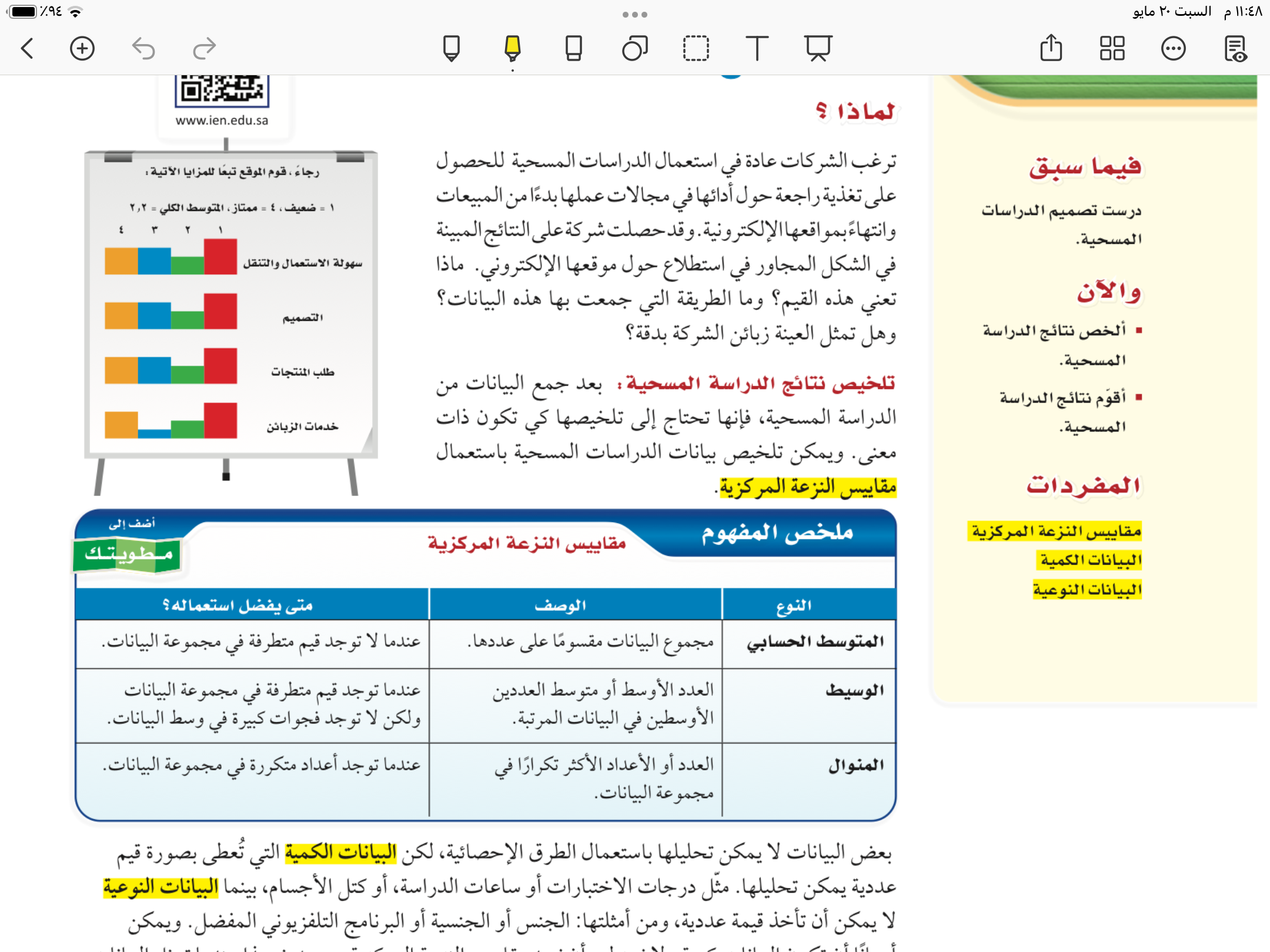 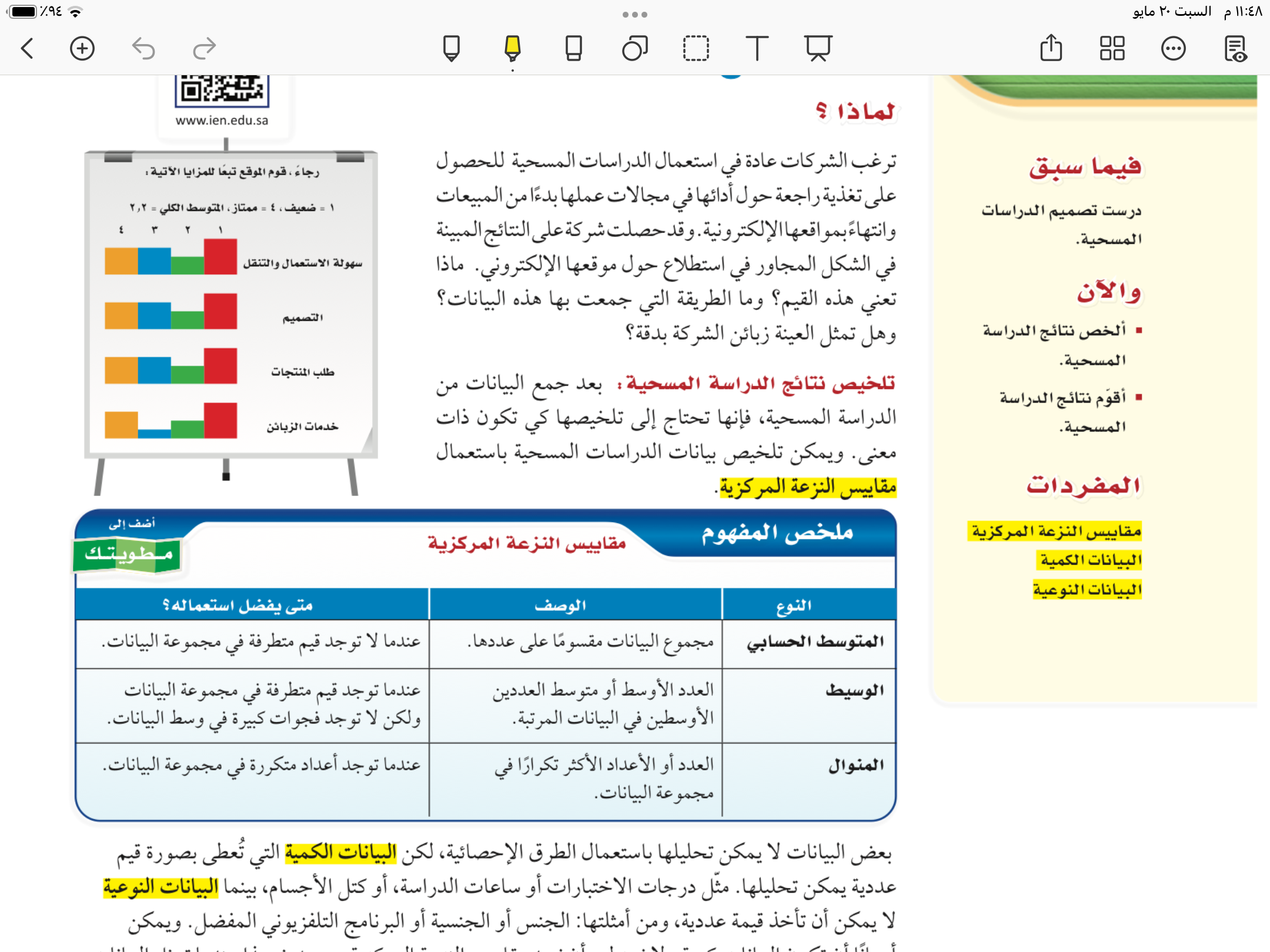 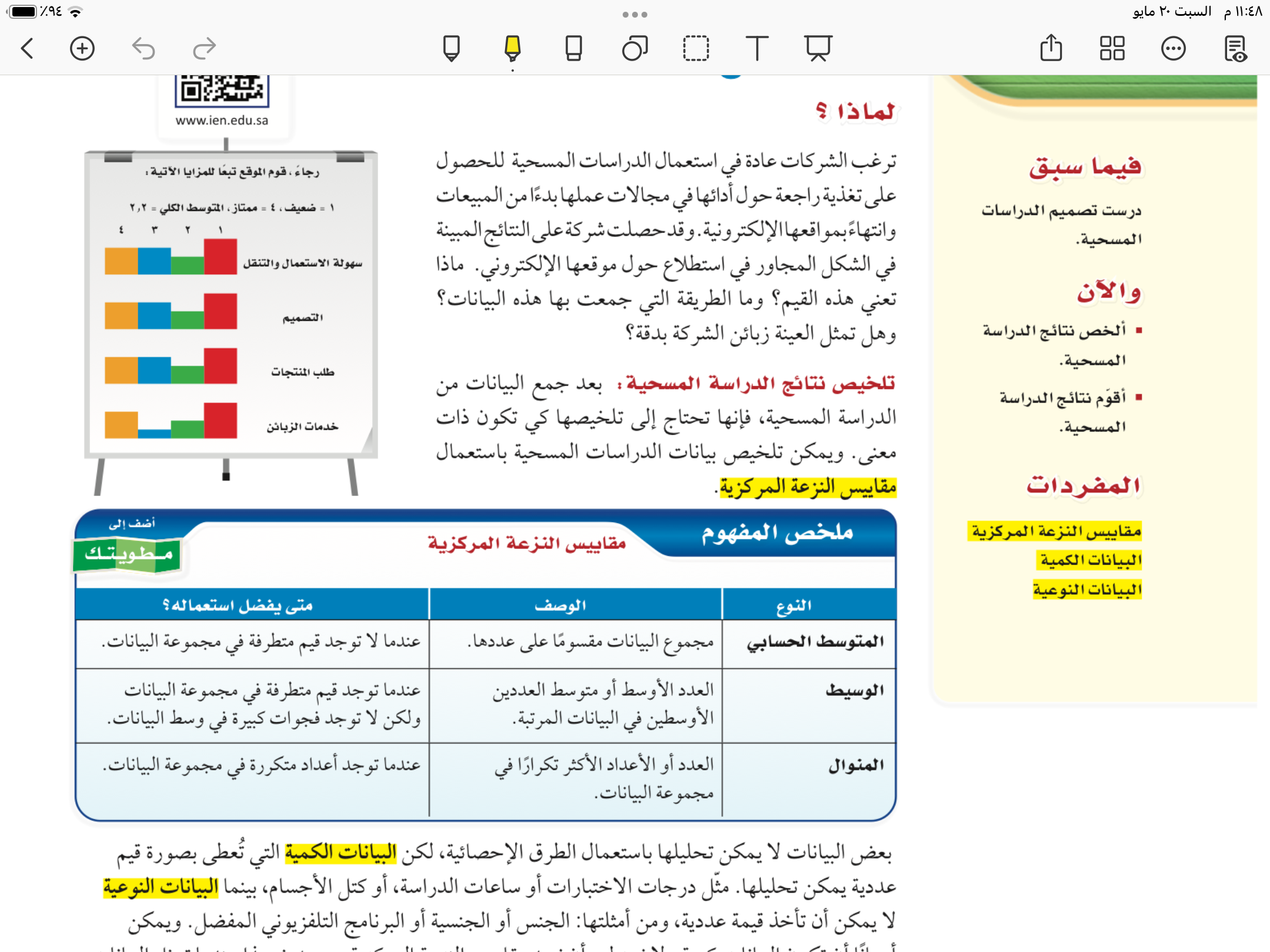 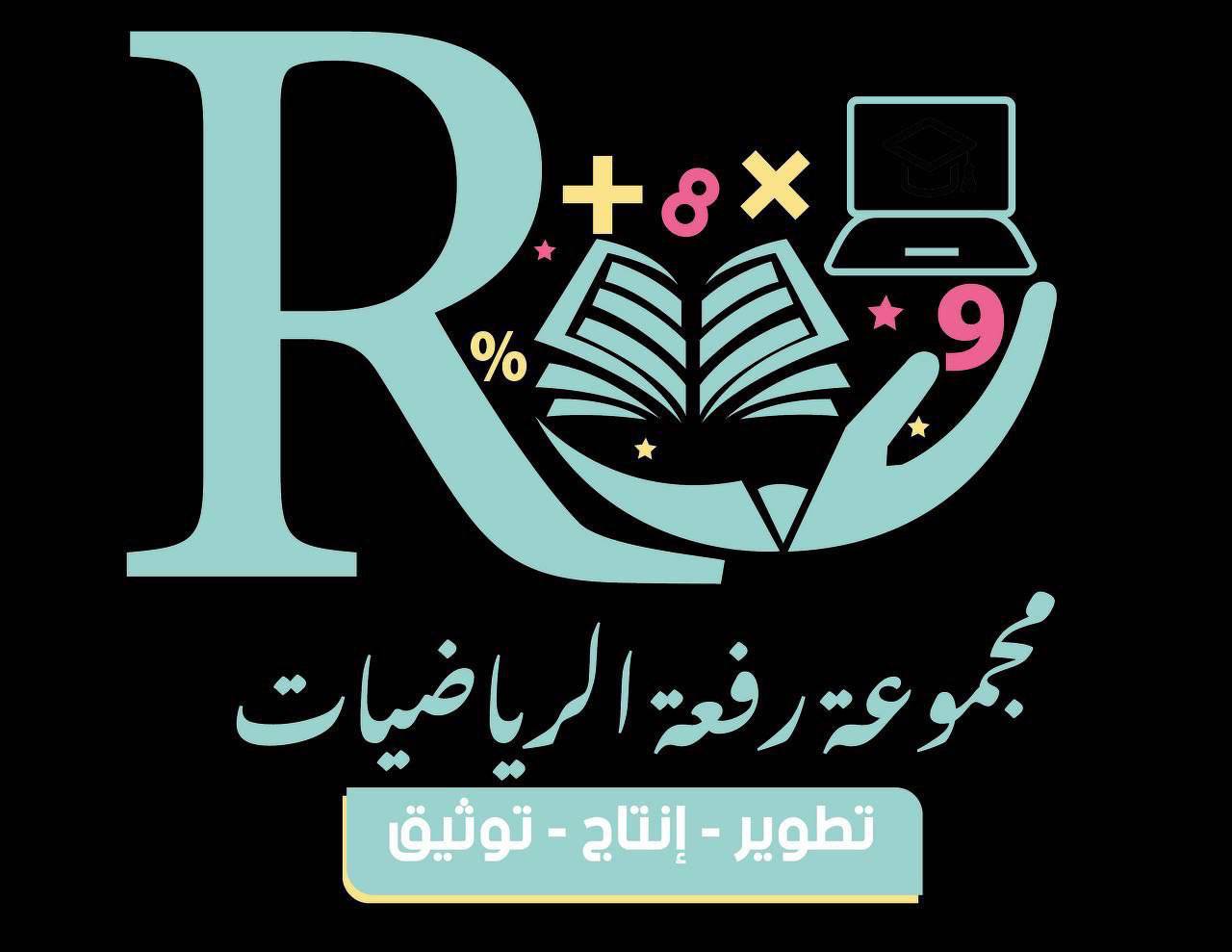 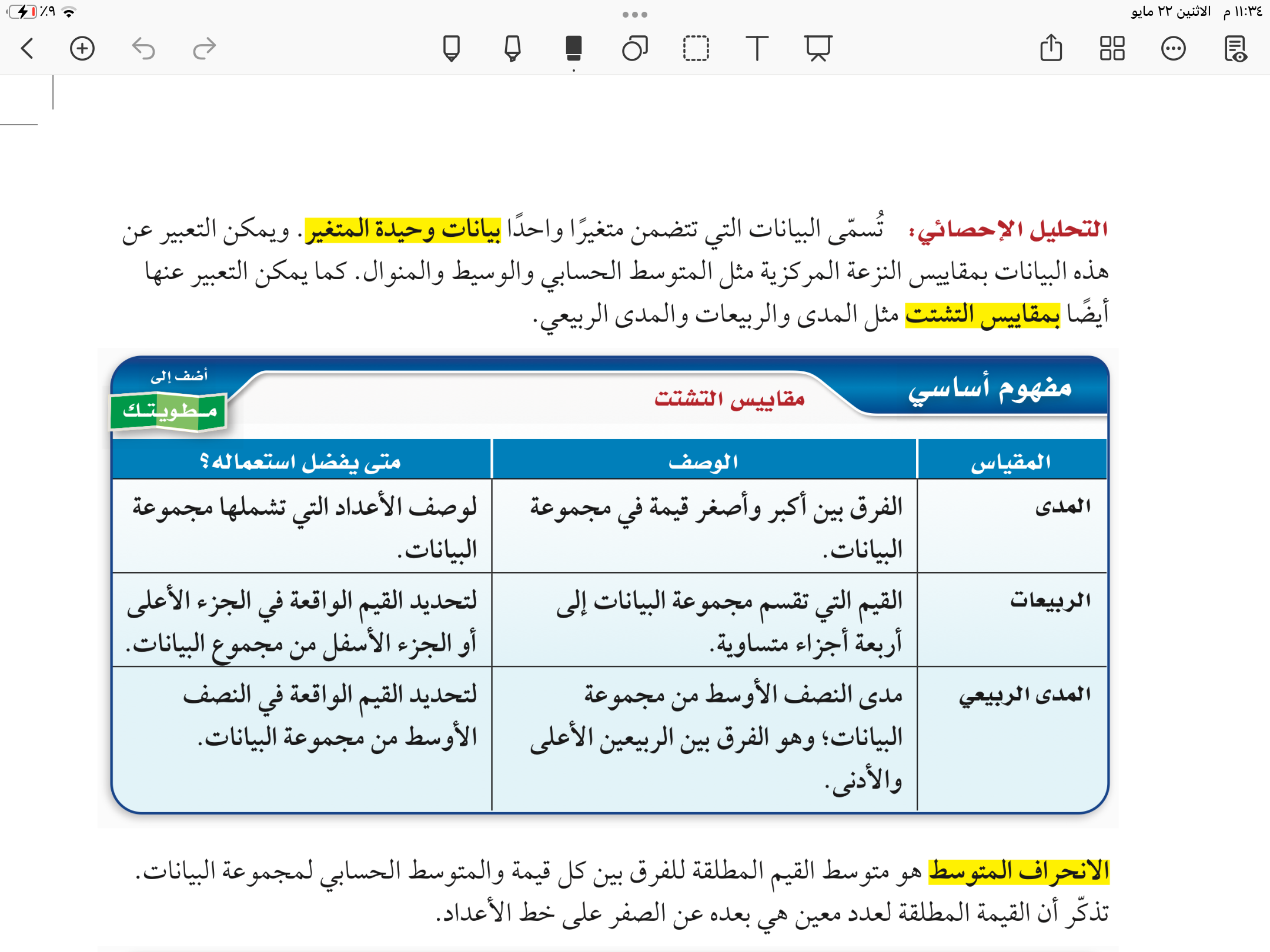 hasnaa-2
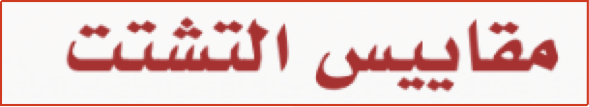 المدى الربيعي
الربيعات
المدى
القيم التي تقسم مجموعة البيانات الى اربعة اجزاء متساوية
مدى النصف الاوسط من مجموعة البيانات وهو الفرق بين الربيعين الاعلى والادنى
الفرق بين اكبر واصغر قيمة في مجموعة البيانات
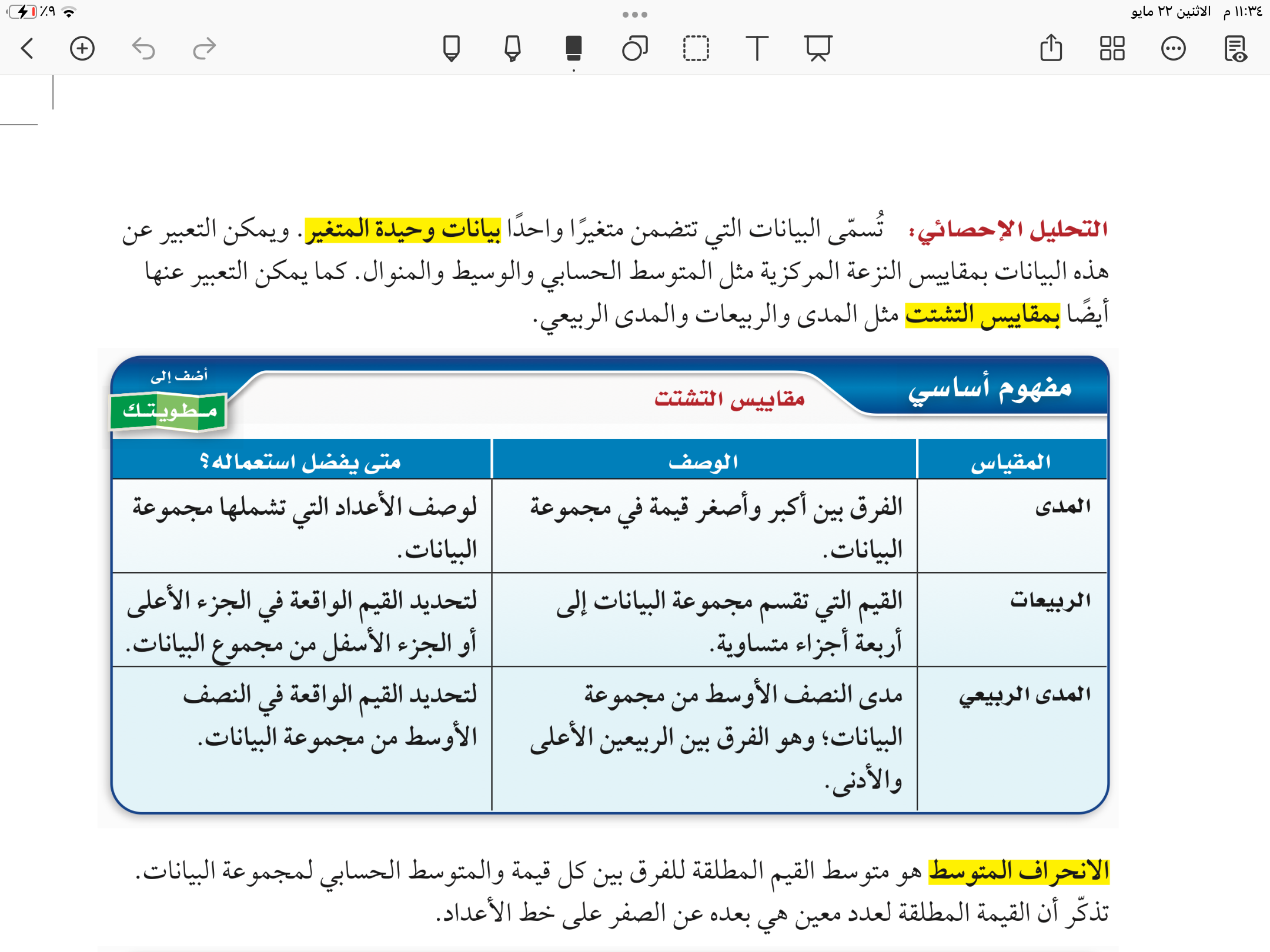 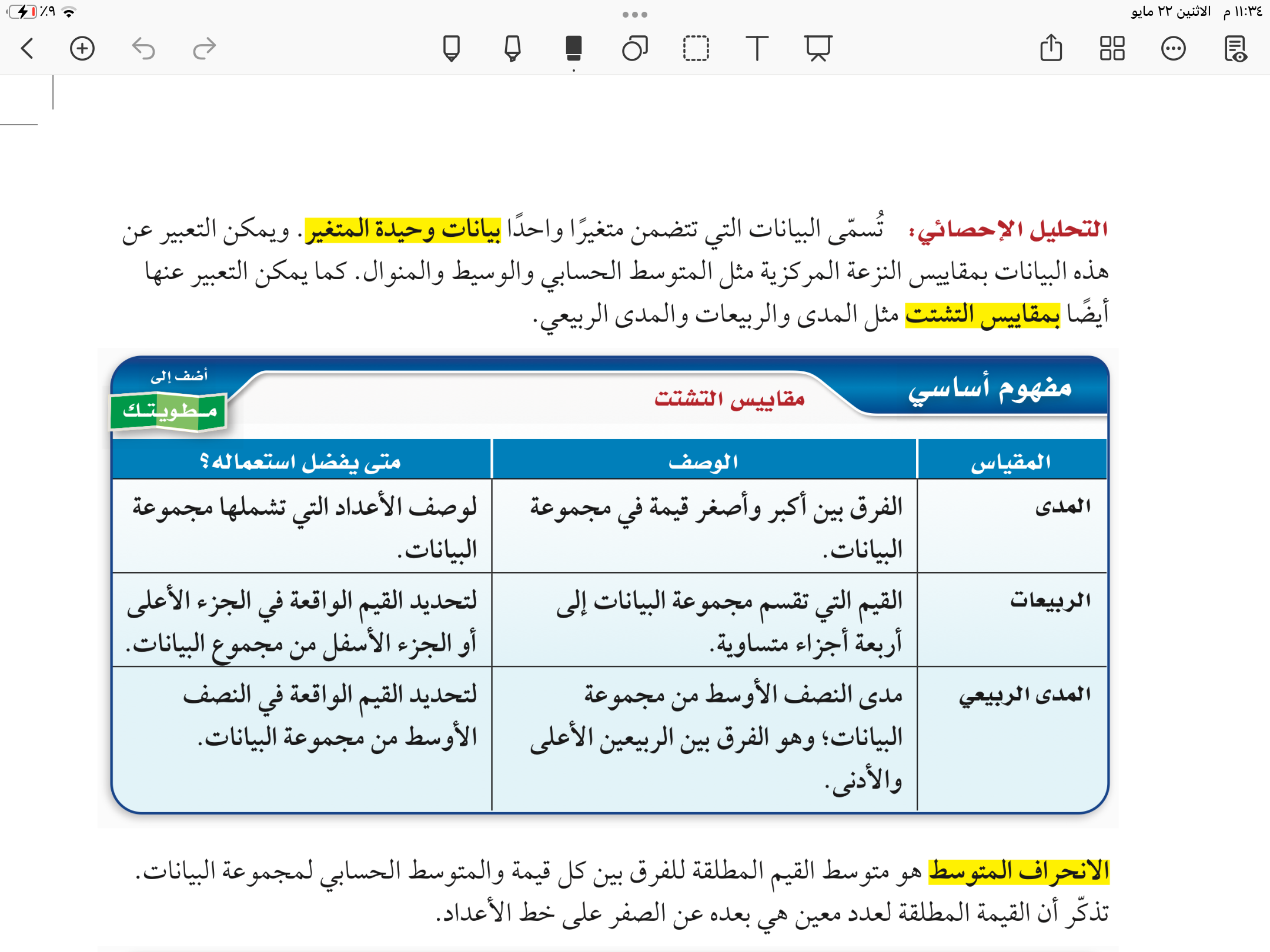 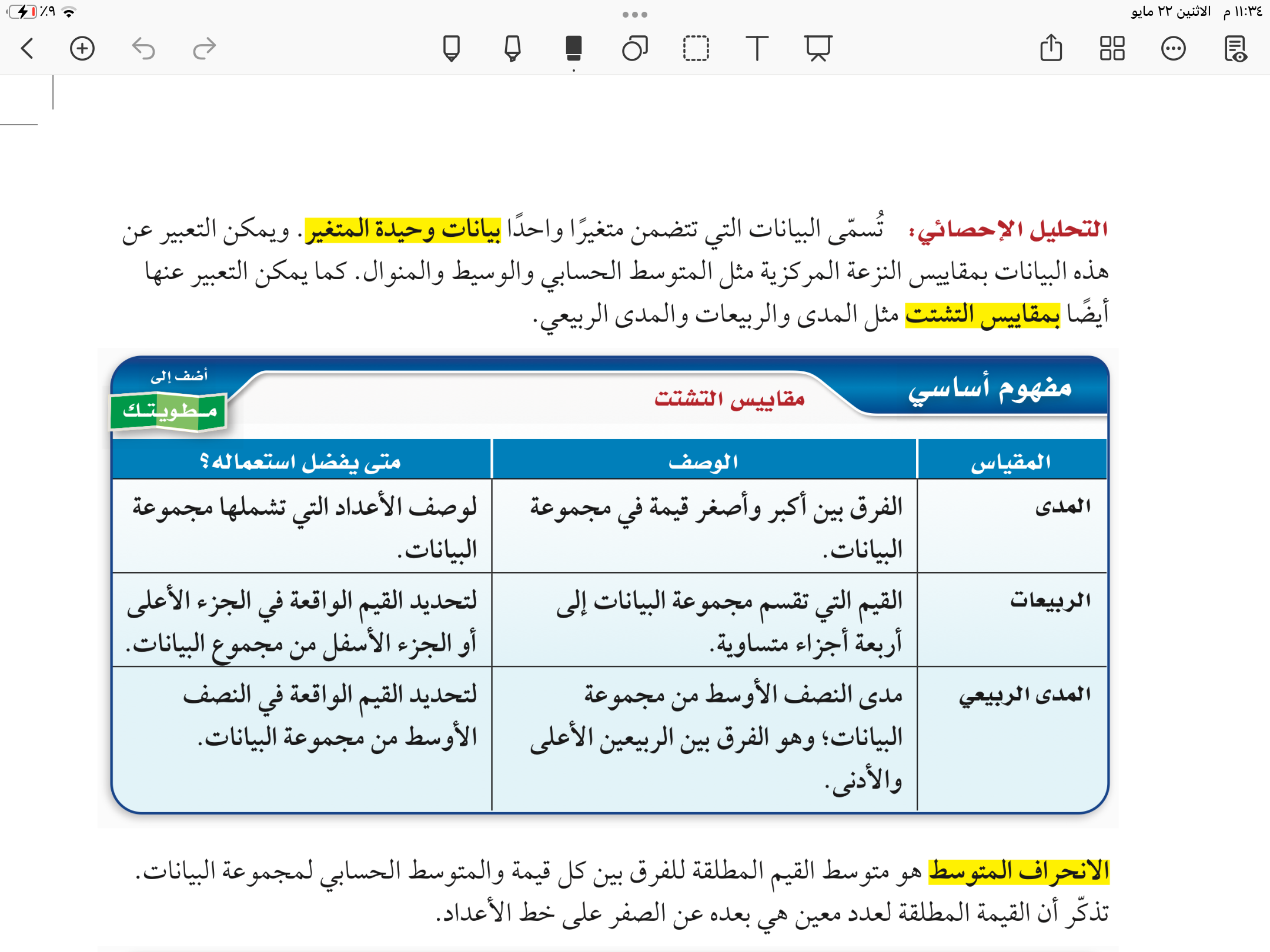 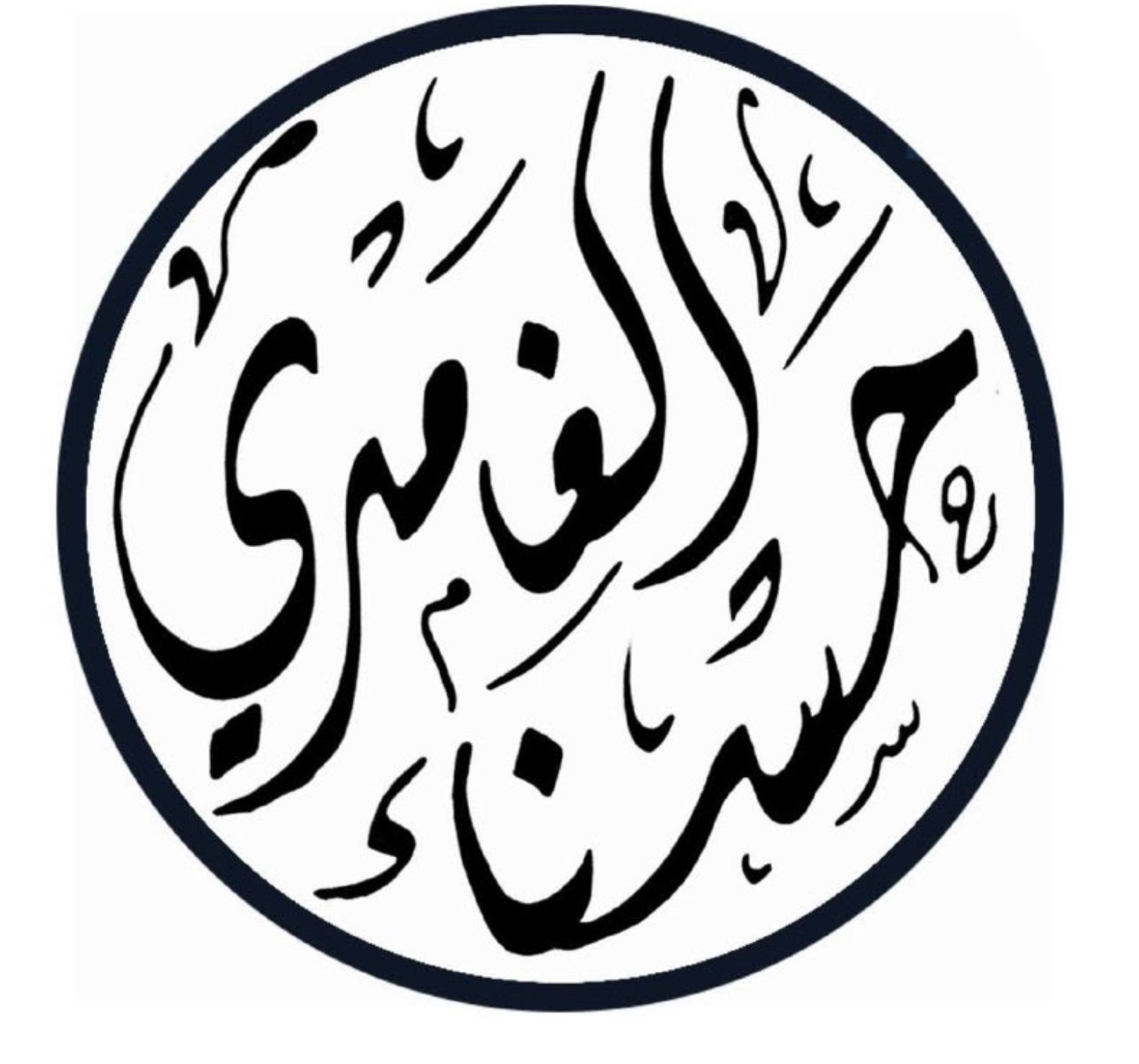 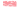 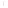 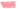 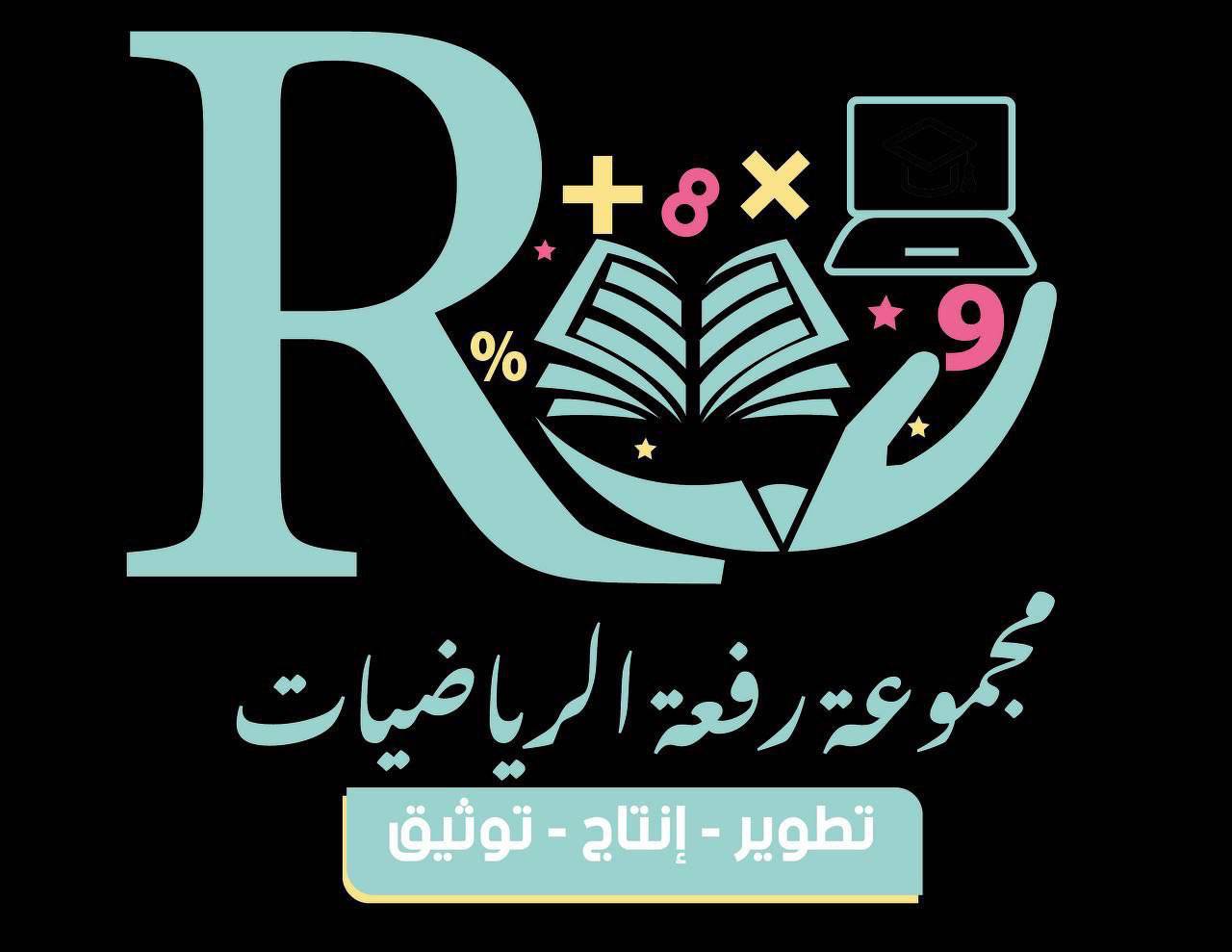 الانحراف المتوسط
hasnaa-2
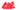 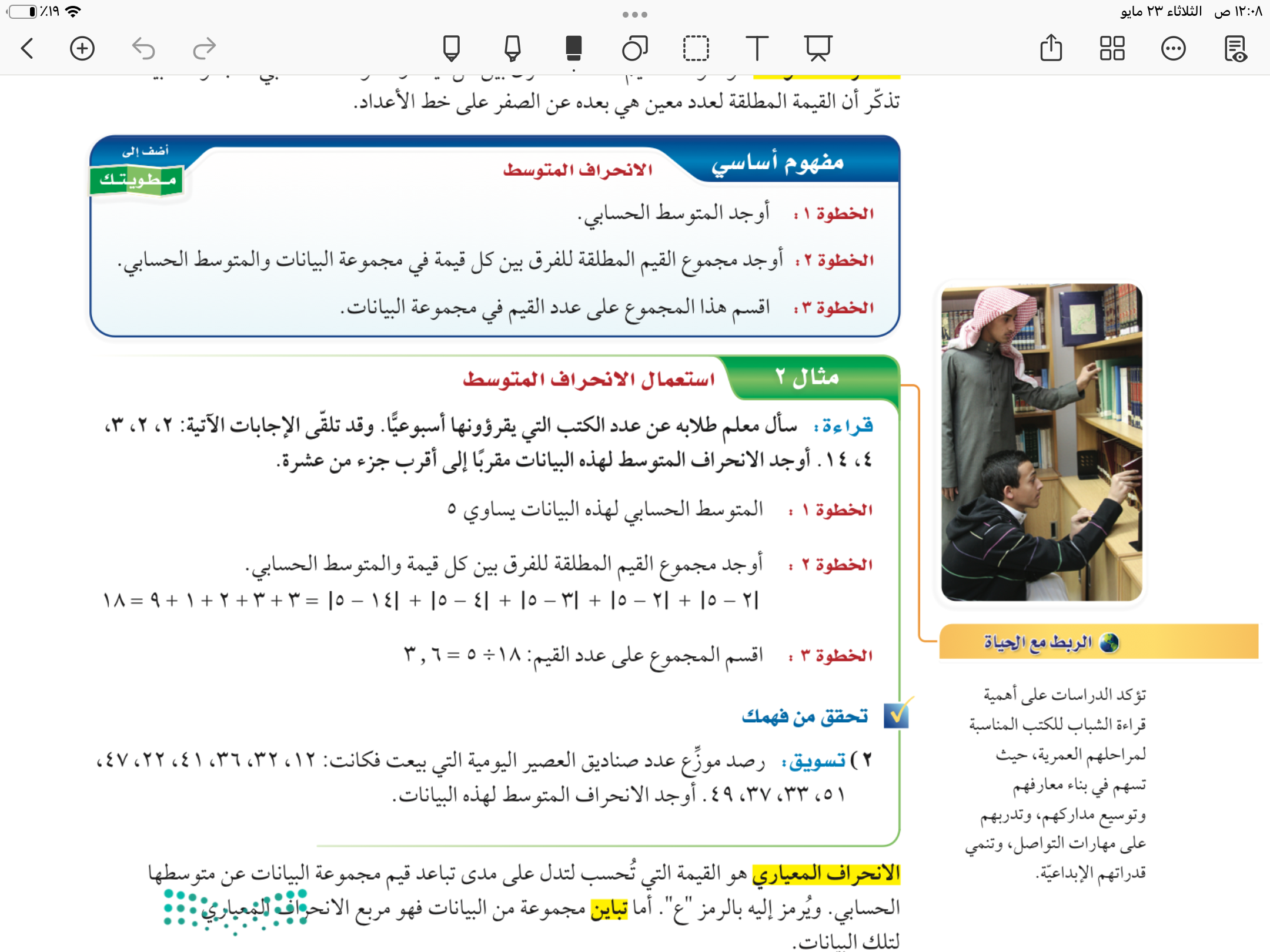 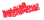 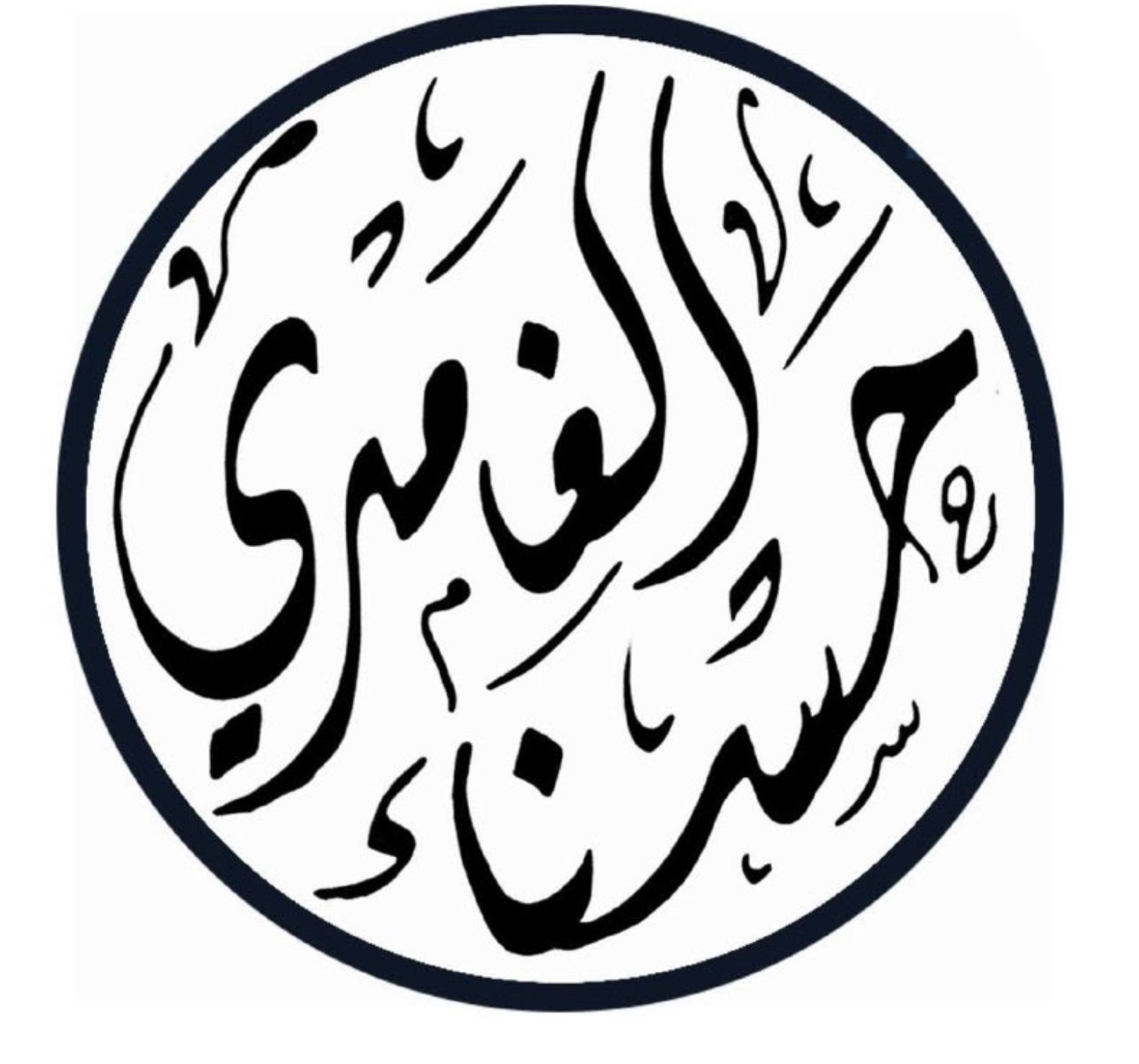 مثال
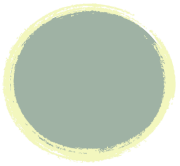 أ
١٠٣
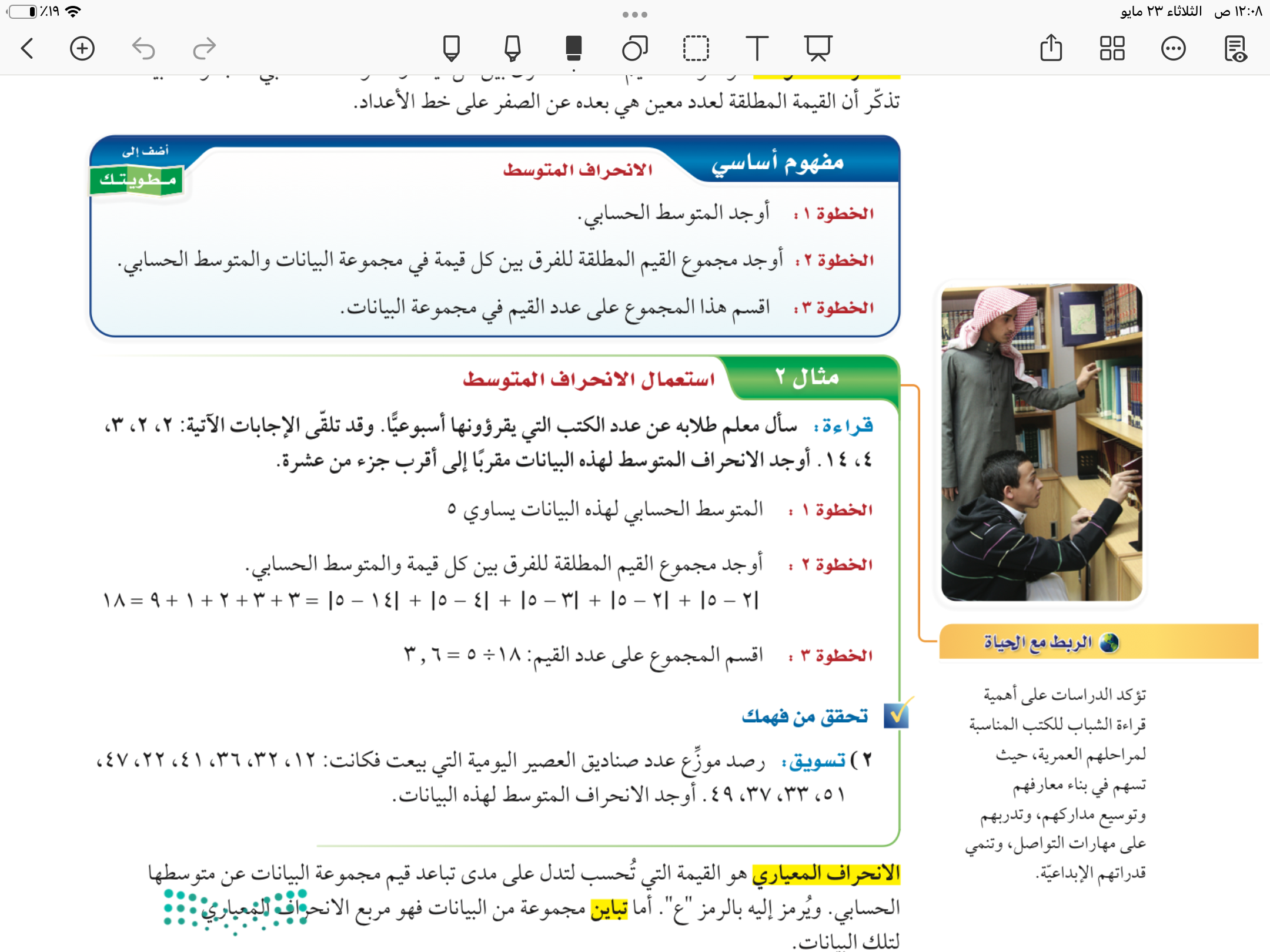 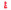 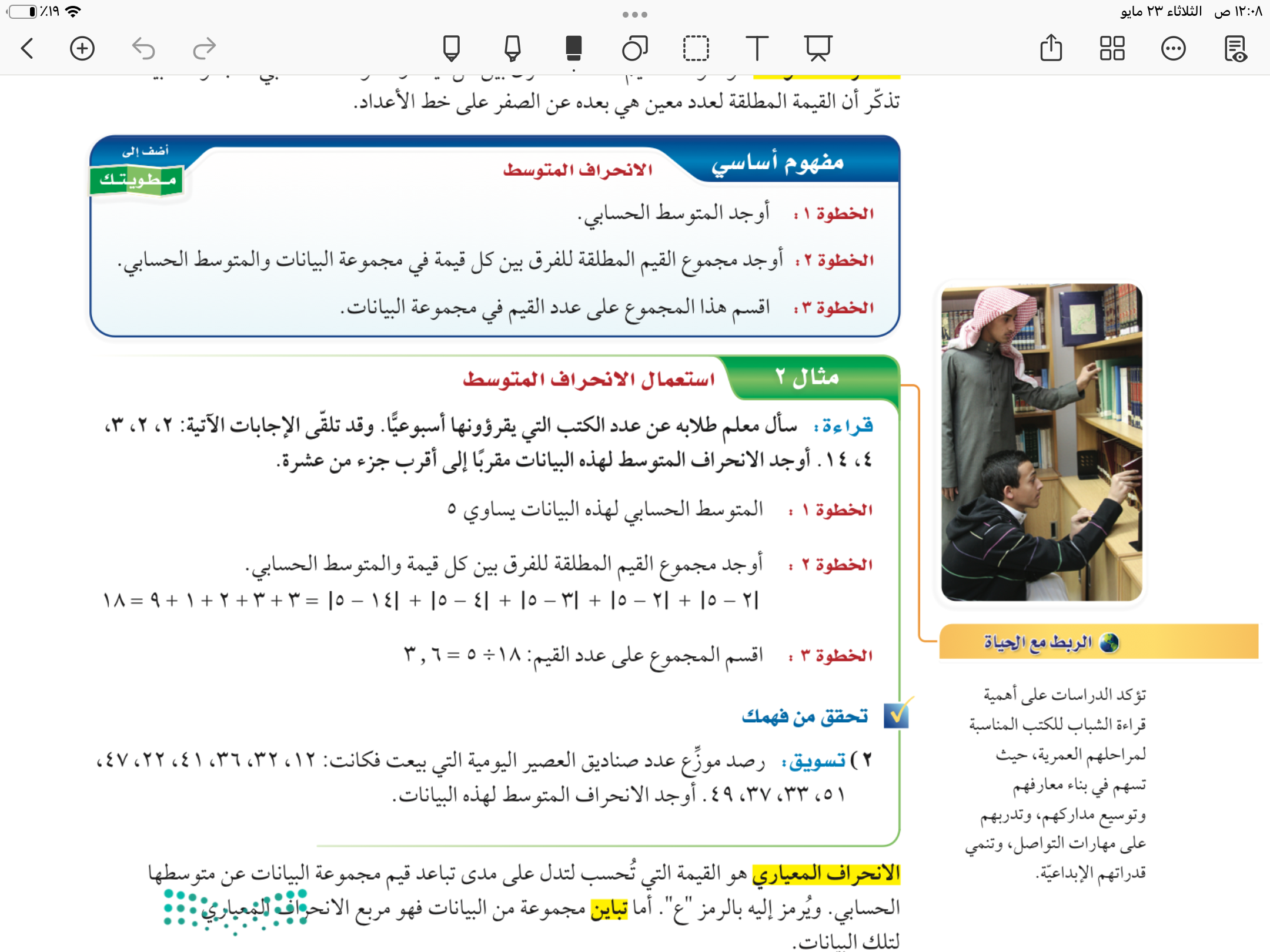 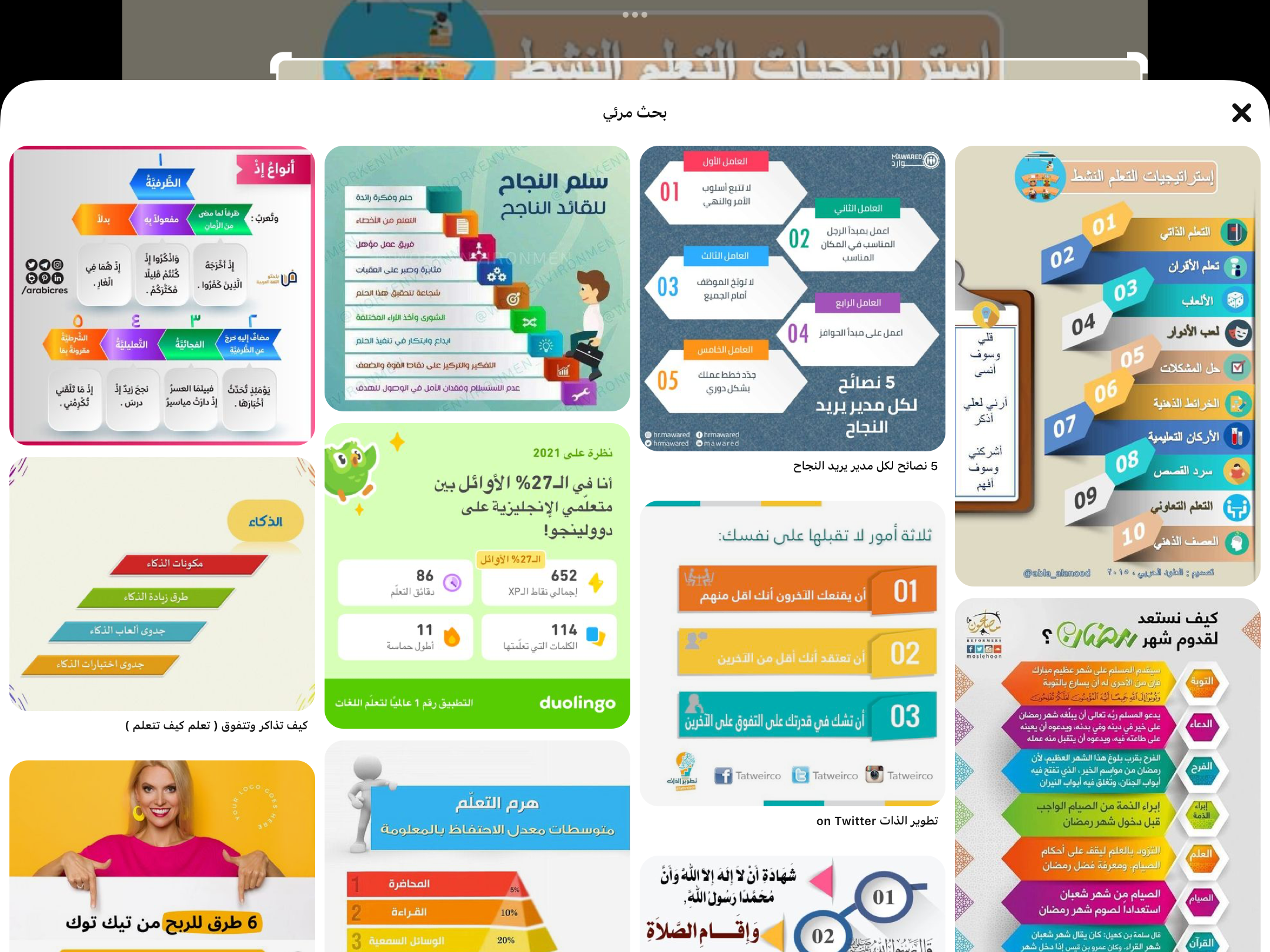 فكر 
زاوج 
شارك
تحقق من فهمك
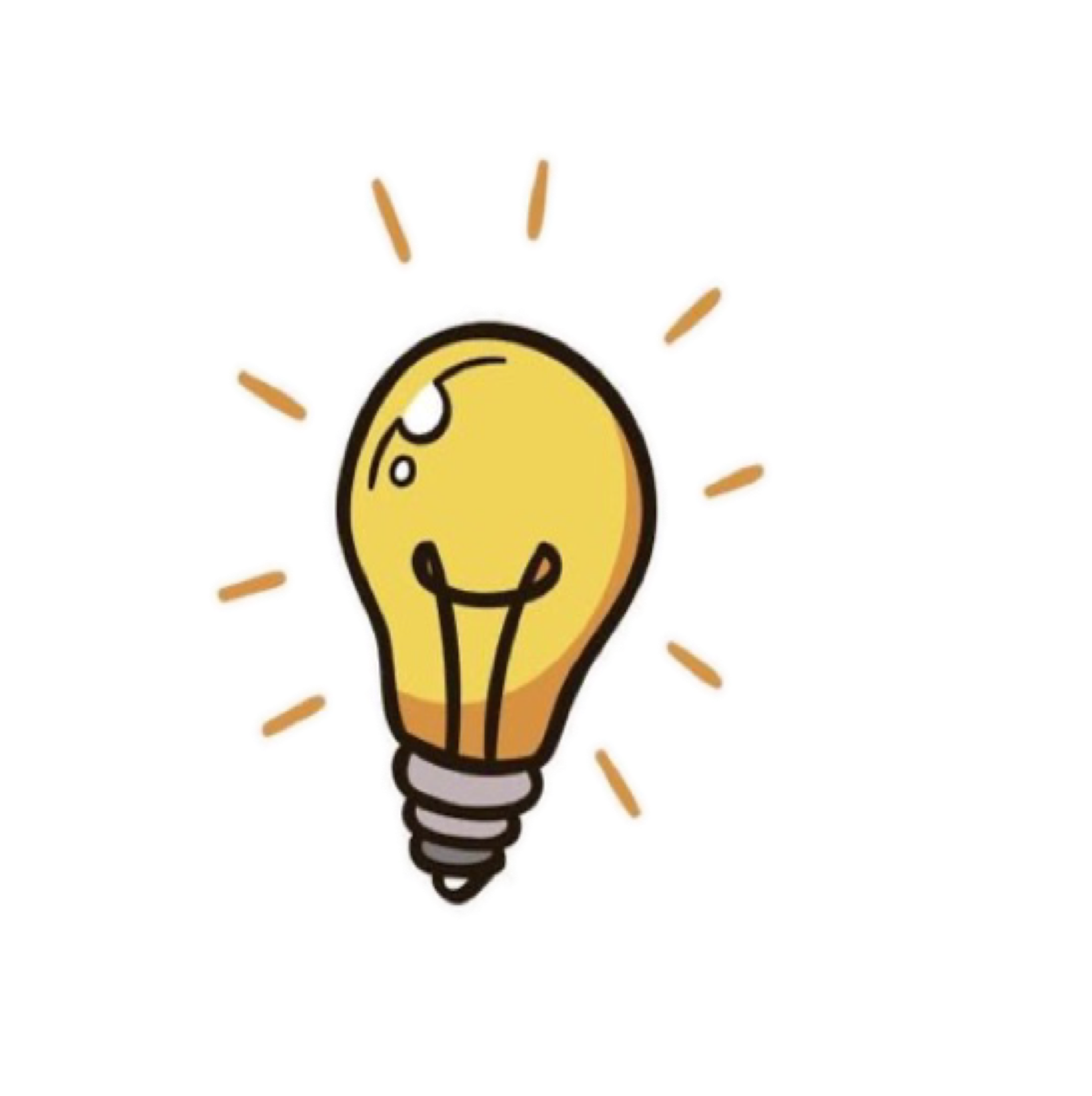 ١٠٣
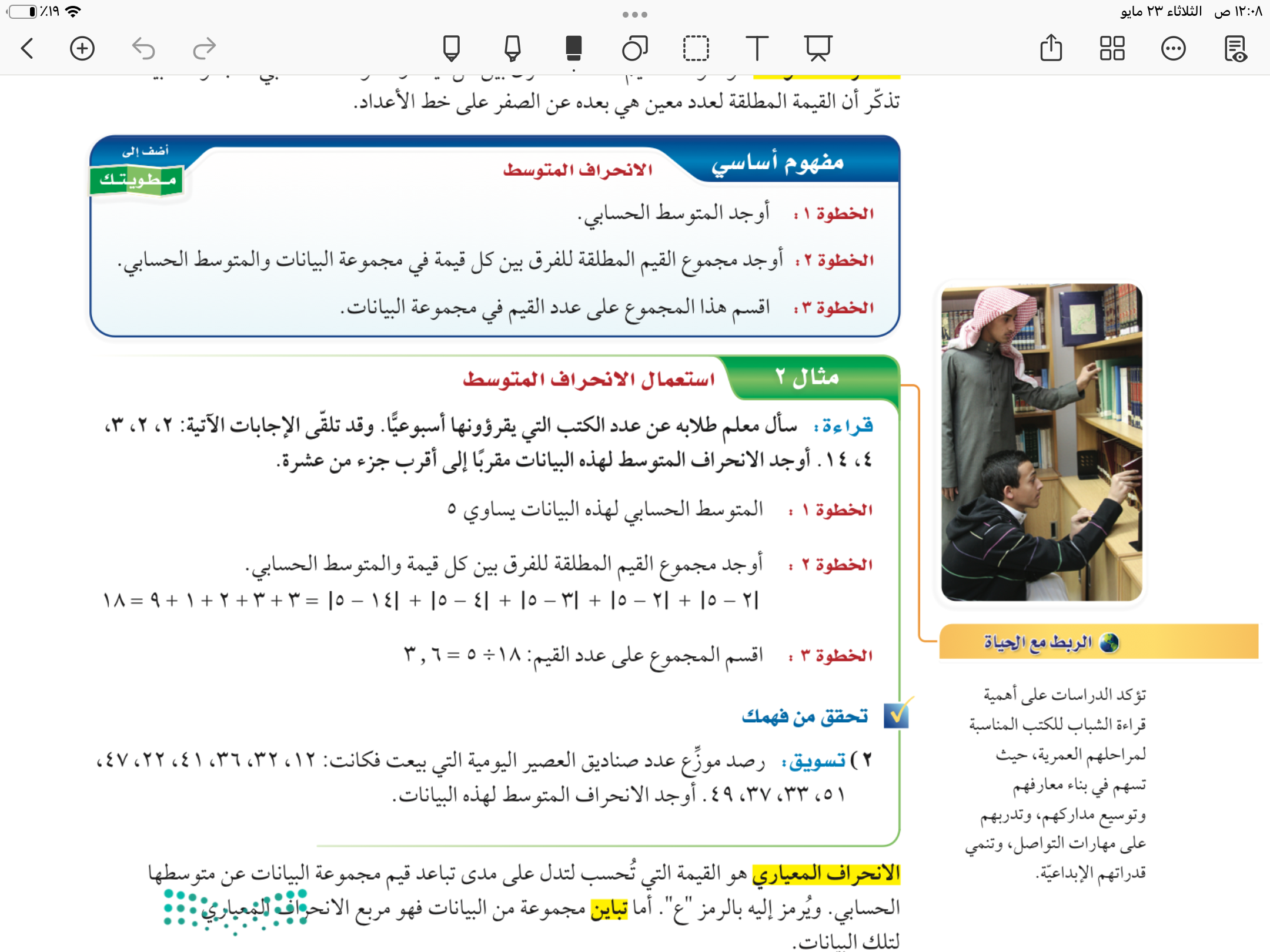 الخطوة ١ : المتوسط الحسابي = ٣٦
الخطوة ٢ : مجموع القيمة المطلقة للفرق بين كل قيمة والمتوسط 
|١٢-٣٦|+|٣٢-٣٦|+|٣٦-٣٦|+|٤١-٣٦|+|٢٢-٣٦|+|٤٧-٣٦|+|٥١-٣٦|
+|٣٣-٣٦|+|٣٧-٣٦|+|٤٩-٣٦| 
=٢٤+٤+٠+٥+١٤+١١+١٥+٣+١+١٣=٩٠
الخطوة ٣ : الانحراف المتوسط  = ٩
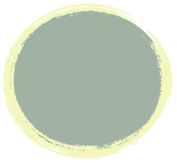 تأكد
٣
١٠٥
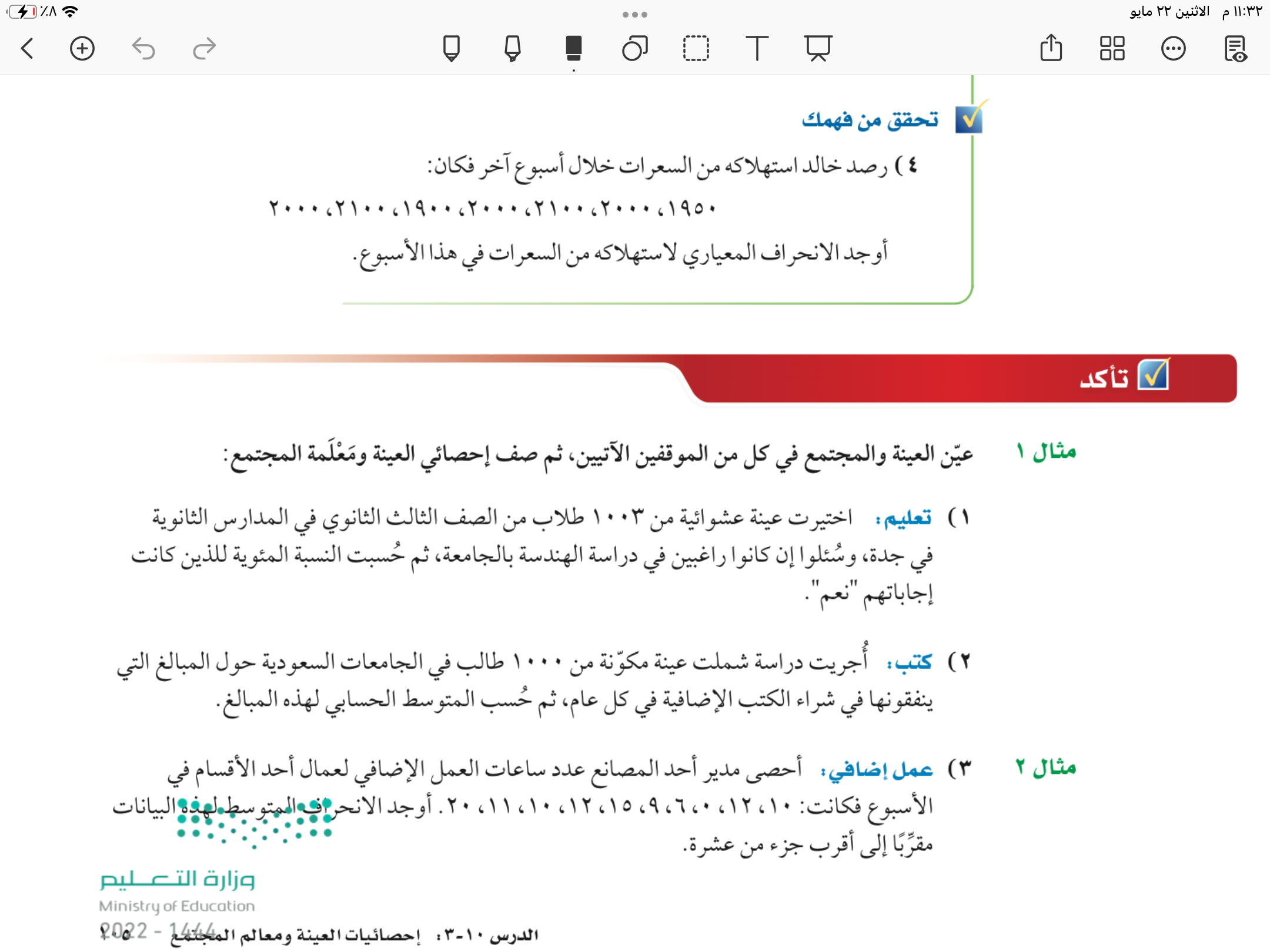 الخطوة ١ : المتوسط الحسابي = ١٠٫٥
الخطوة ٢ : مجموع القيمة المطلقة للفرق بين كل قيمة والمتوسط 
|١٠-١٠٫٥|+|١٢-١٠٫٥|+|٠-١٠٫٥|+|٦-١٠٫٥|+|٩-١٠٫٥|+|١٥-١٠٫٥|
+|١٢-١٠٫٥|+|١٠-١٠٫٥|+|١١-١٠٫٥|+|٢٠-١٠٫٥| 
=٠٫٥+١٫٥+١٠٫٥+٤٫٥+١٫٥+٤٫٥+١٫٥+٠٫٥+٠٫٥+٩٫٥=٣٥
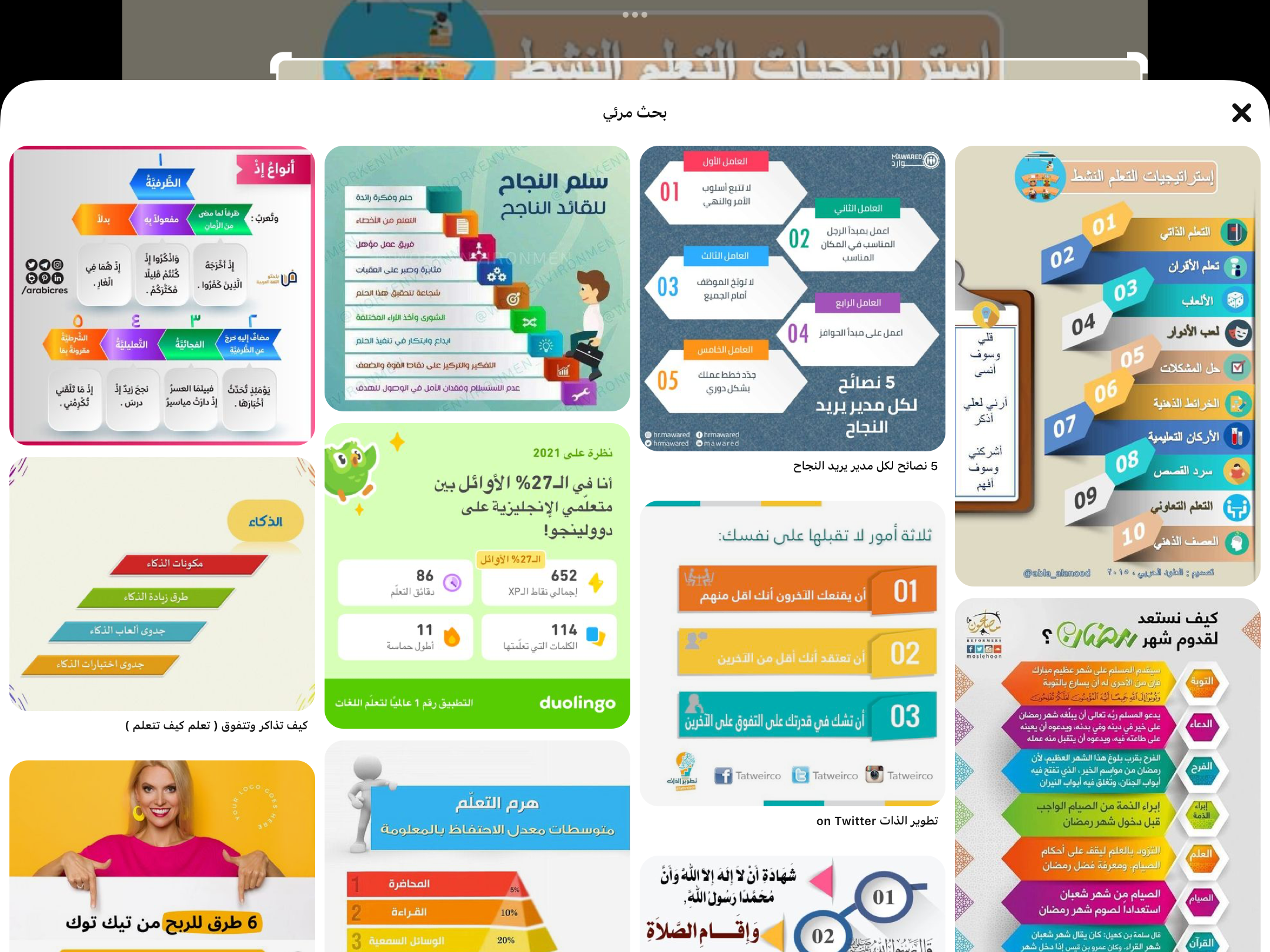 الخطوة ٣ : الانحراف المتوسط  = ٣٫٥
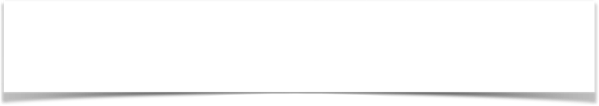 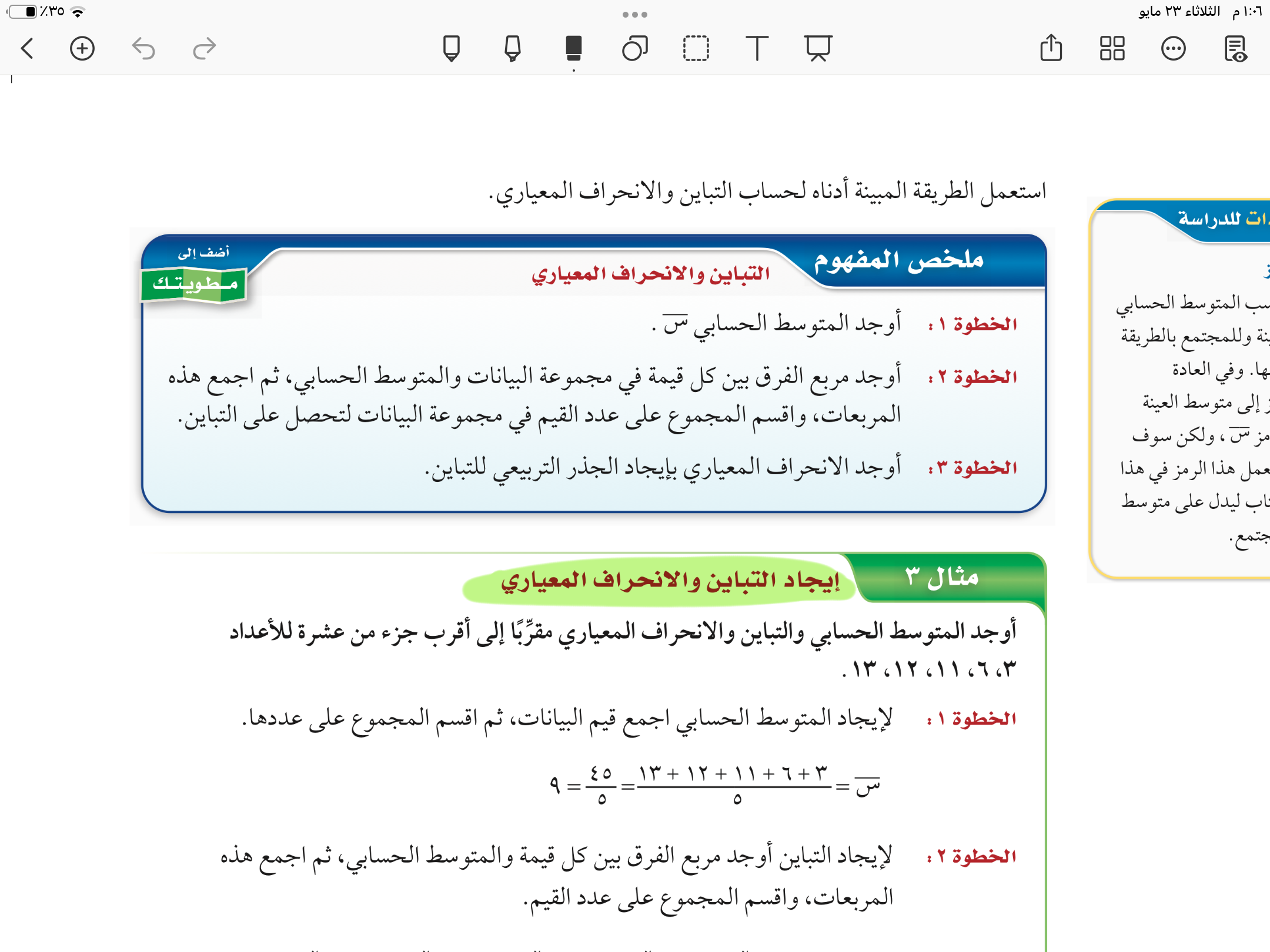 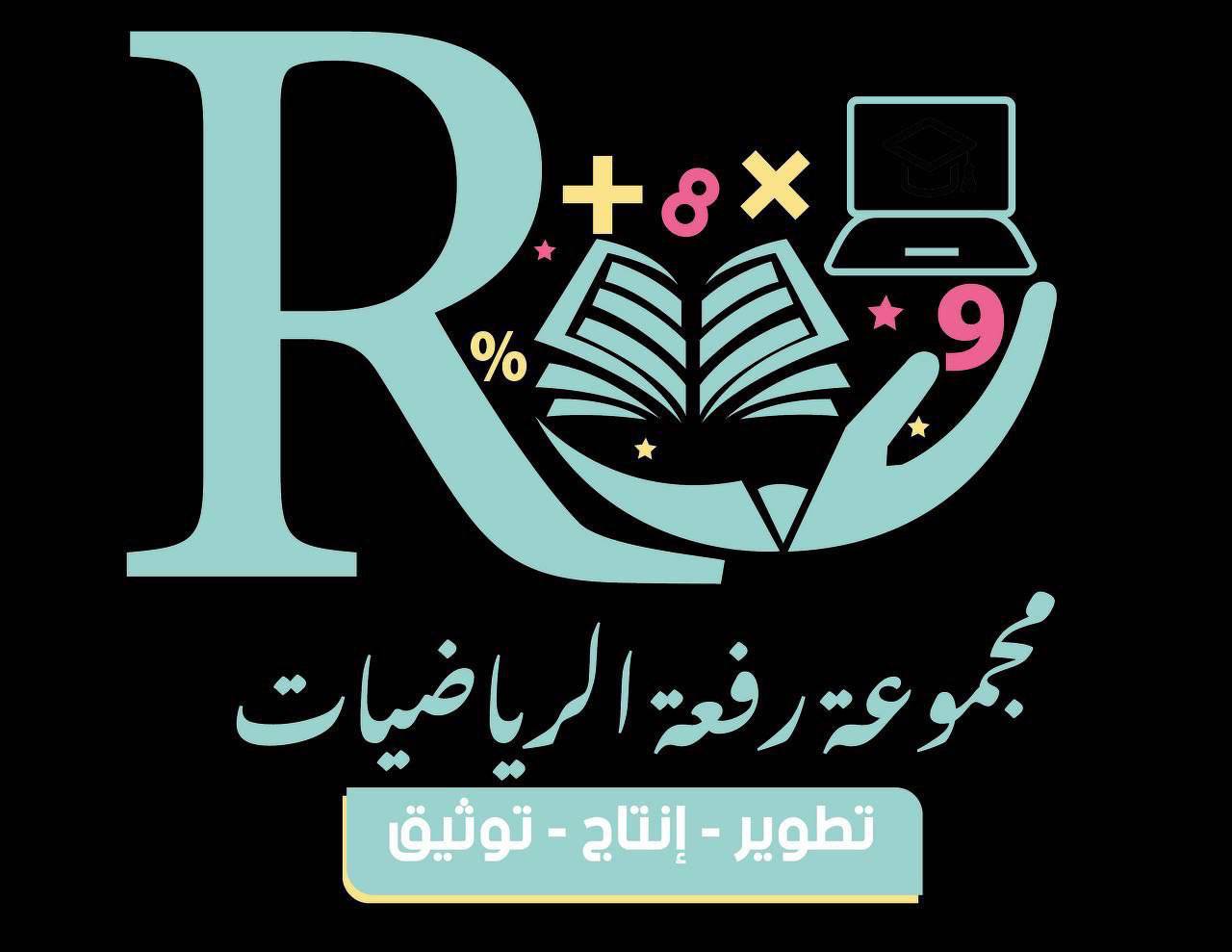 hasnaa-2
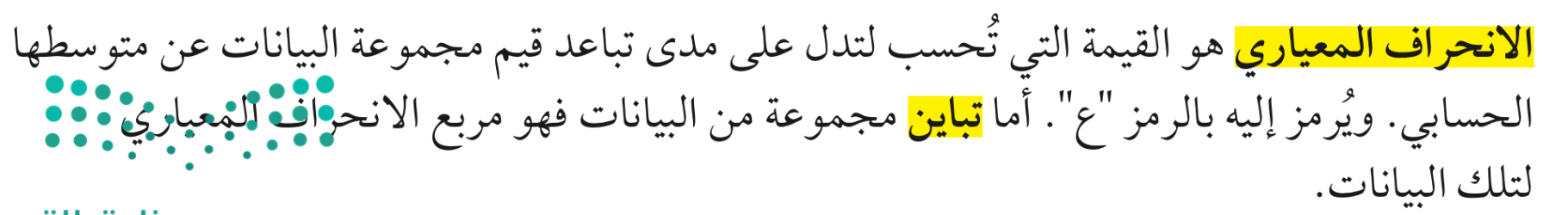 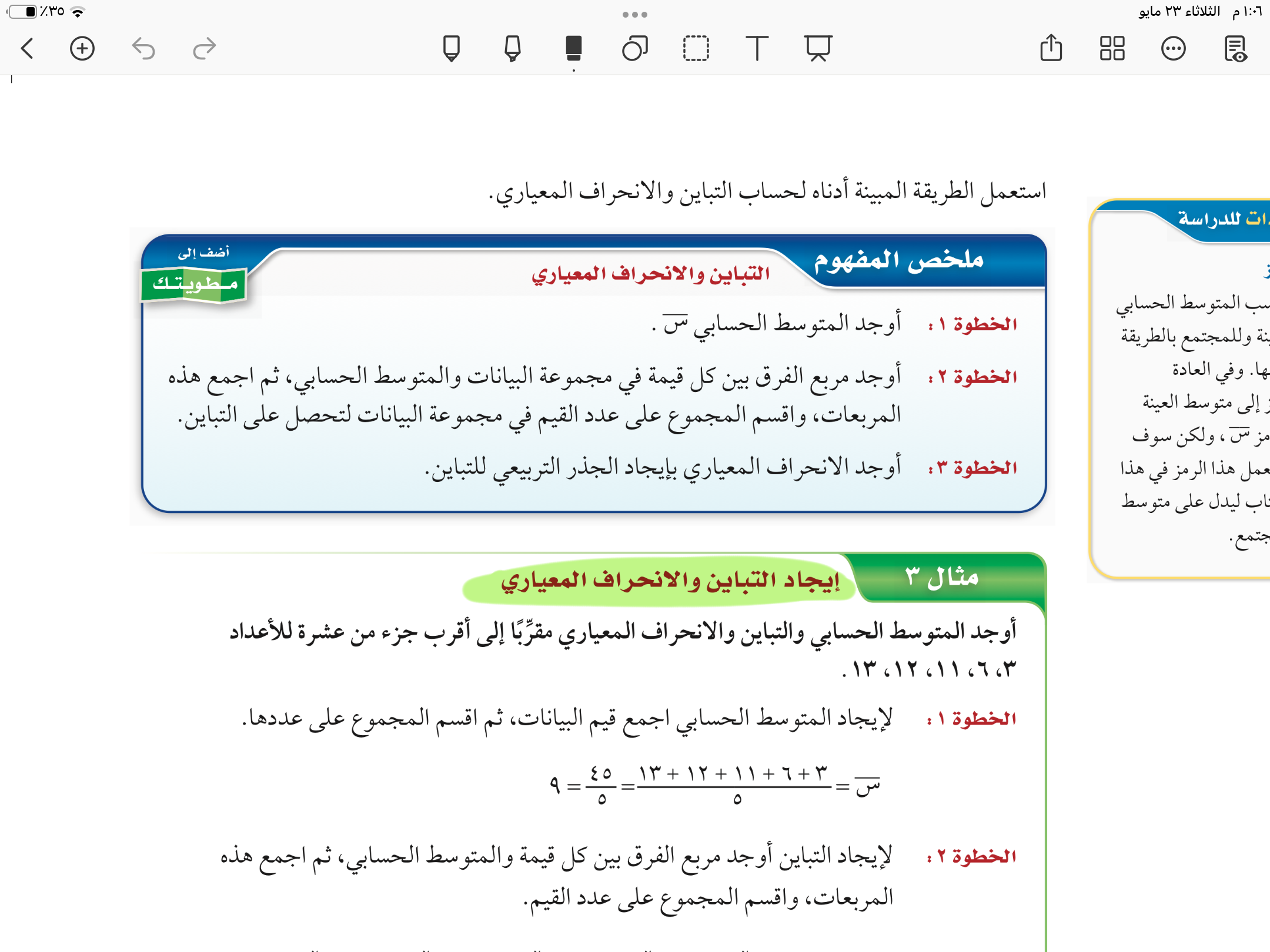 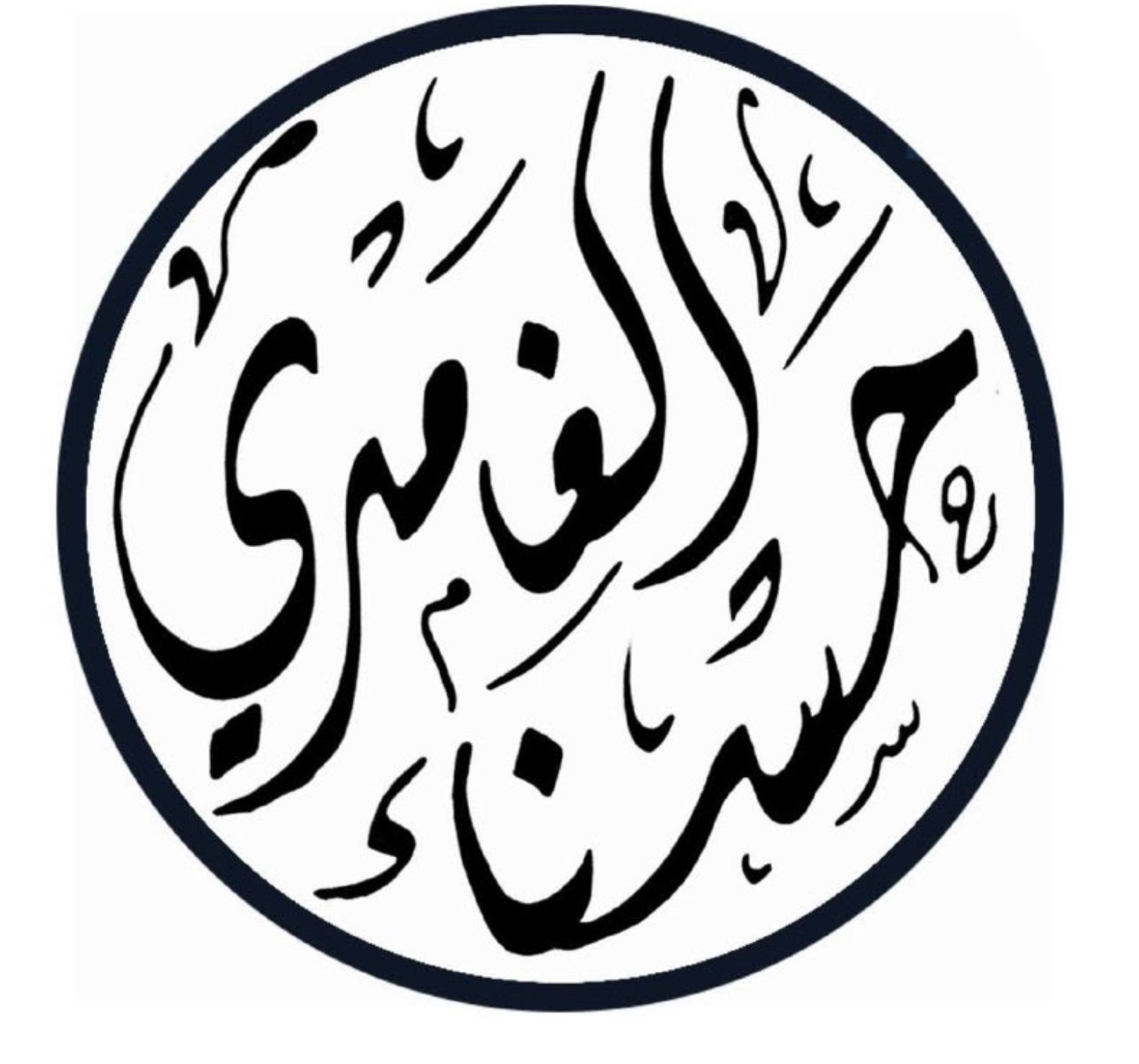 مثال
١٠٤
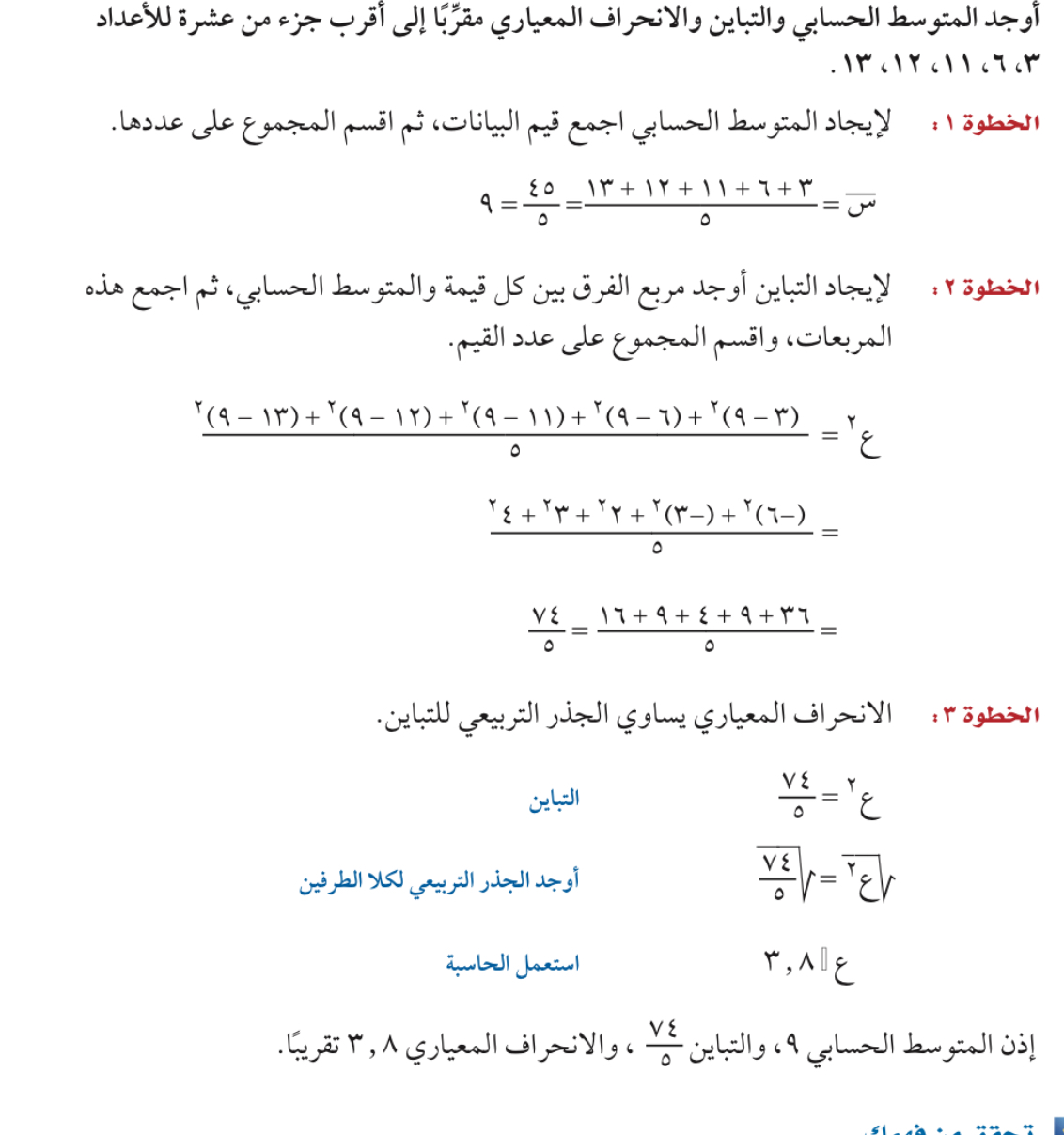 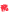 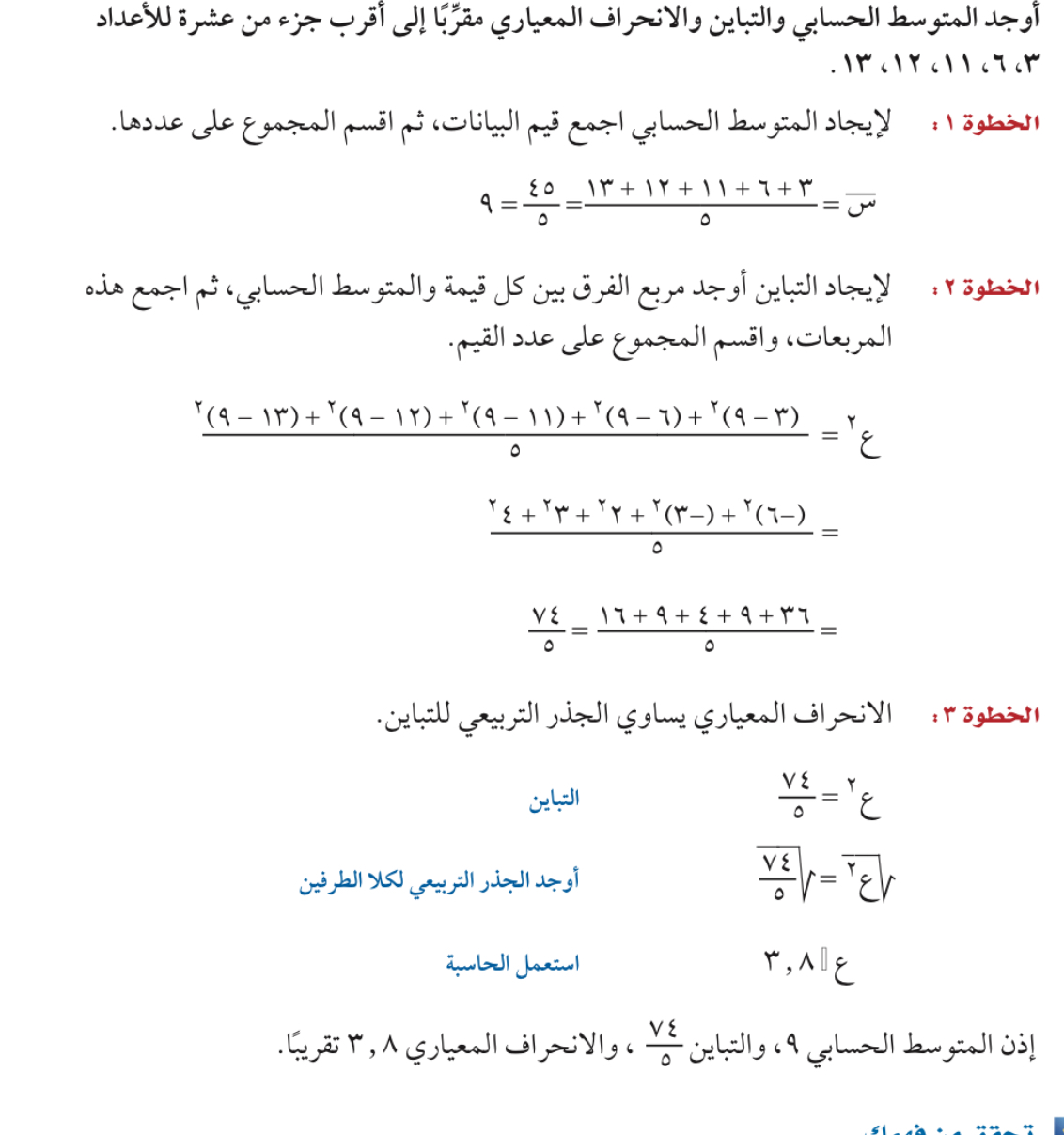 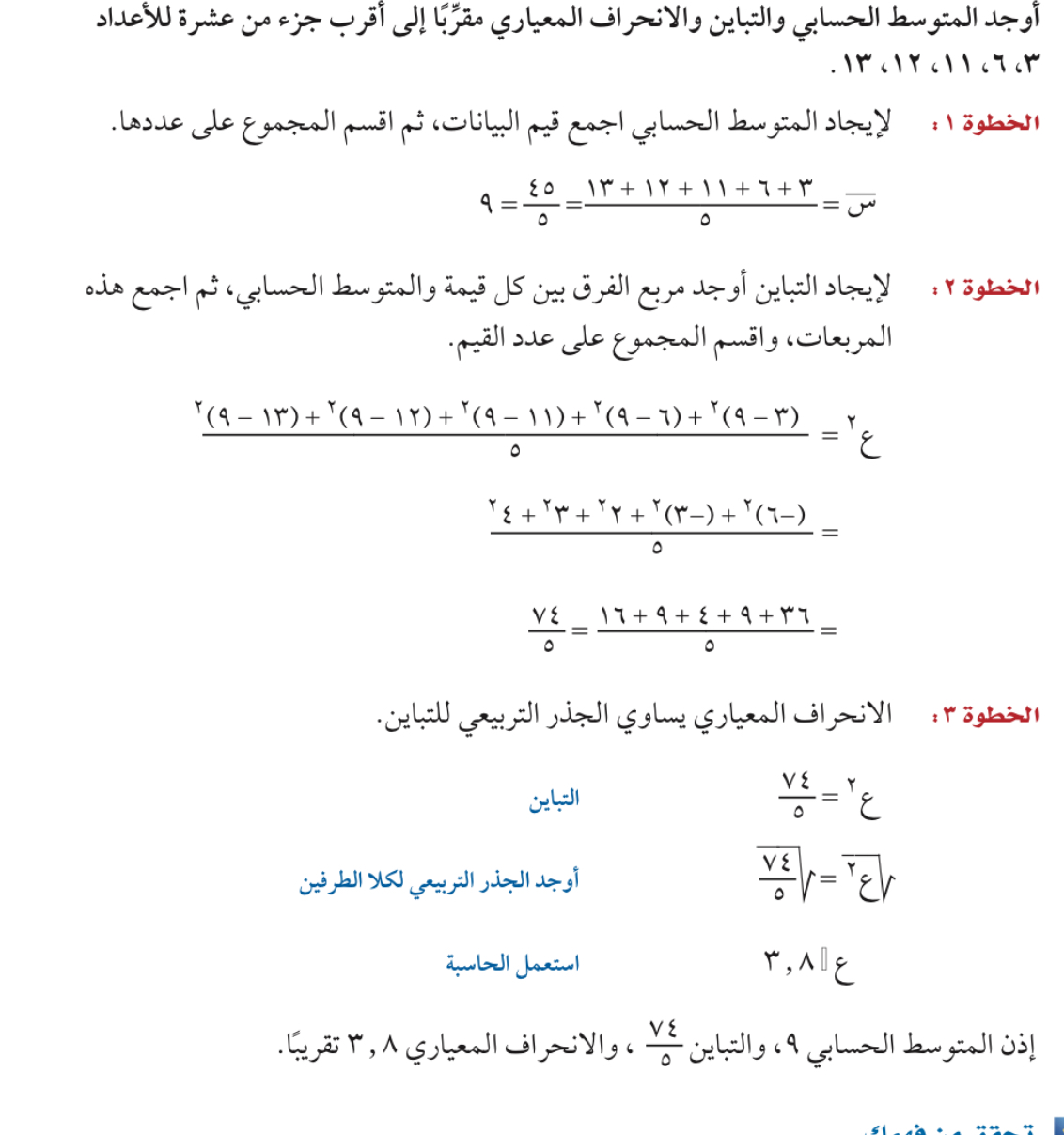 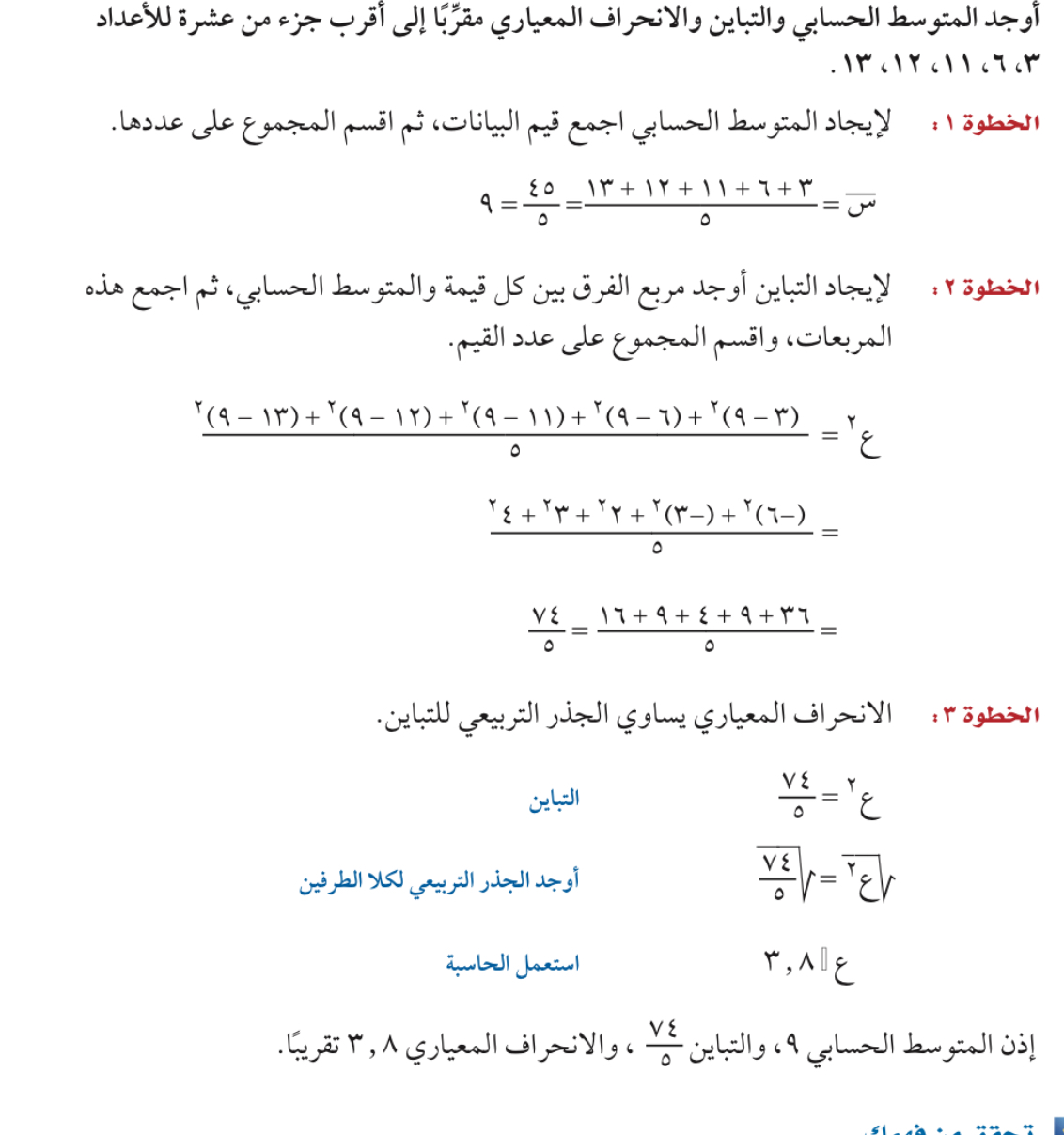 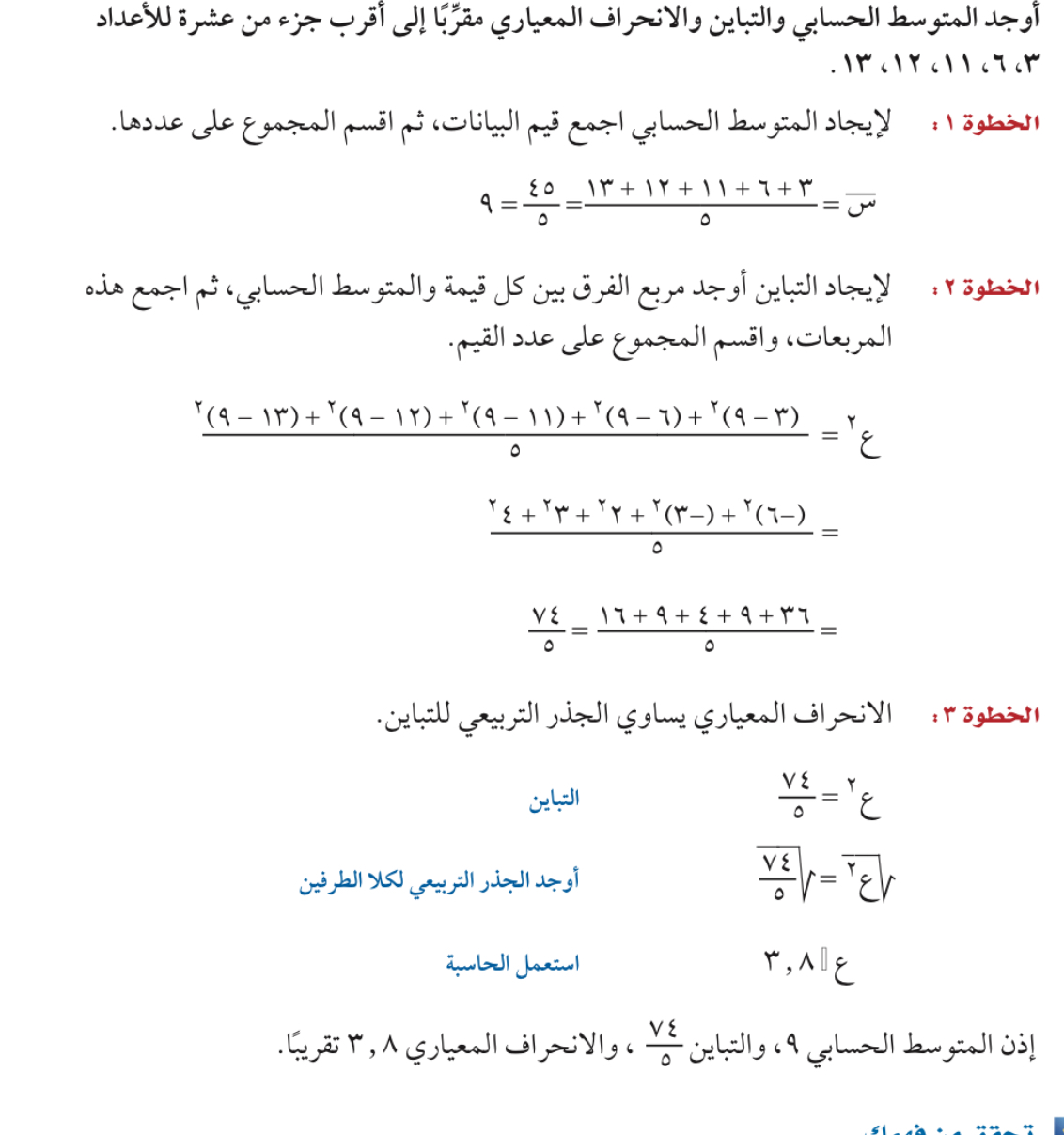 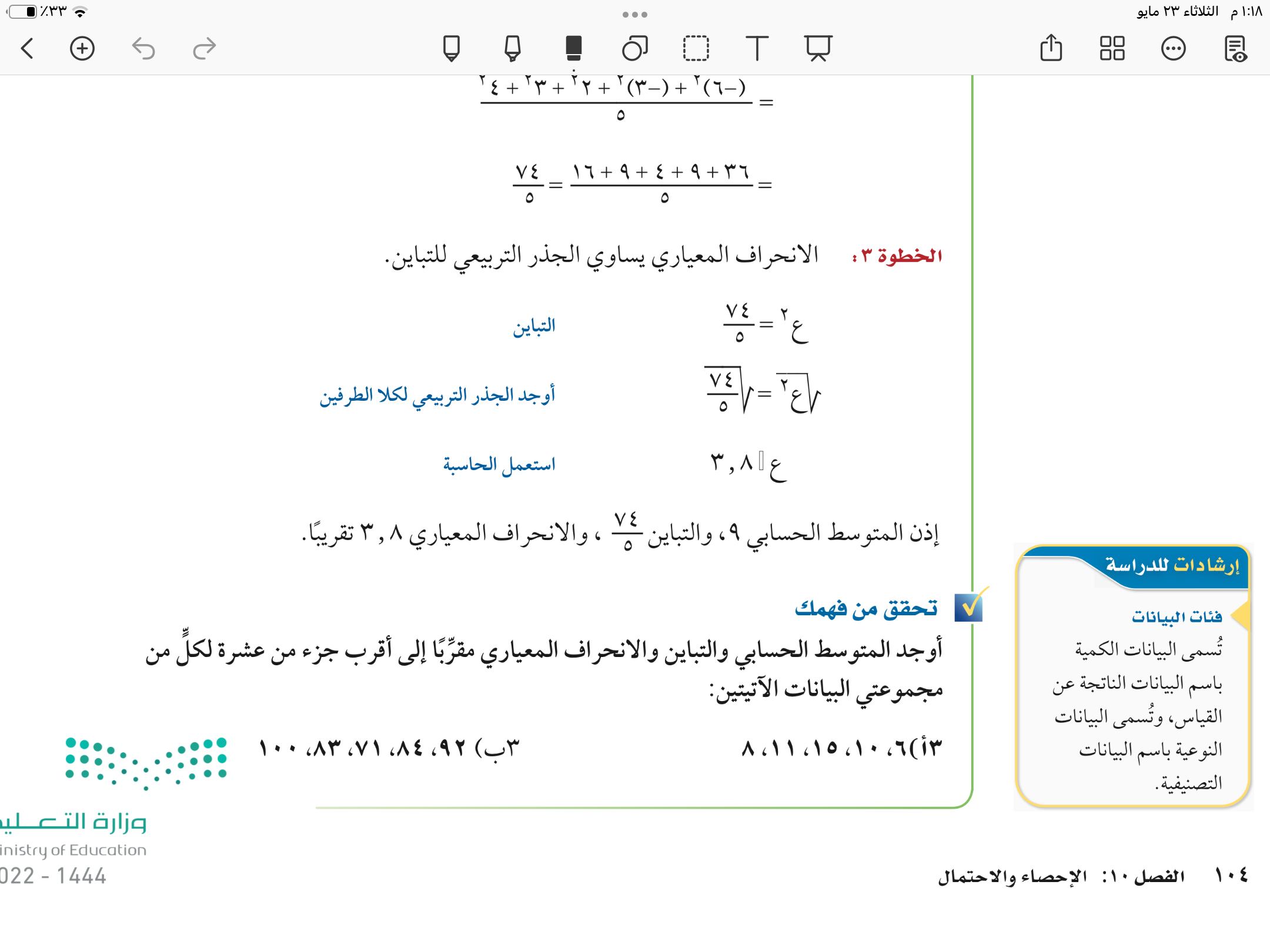 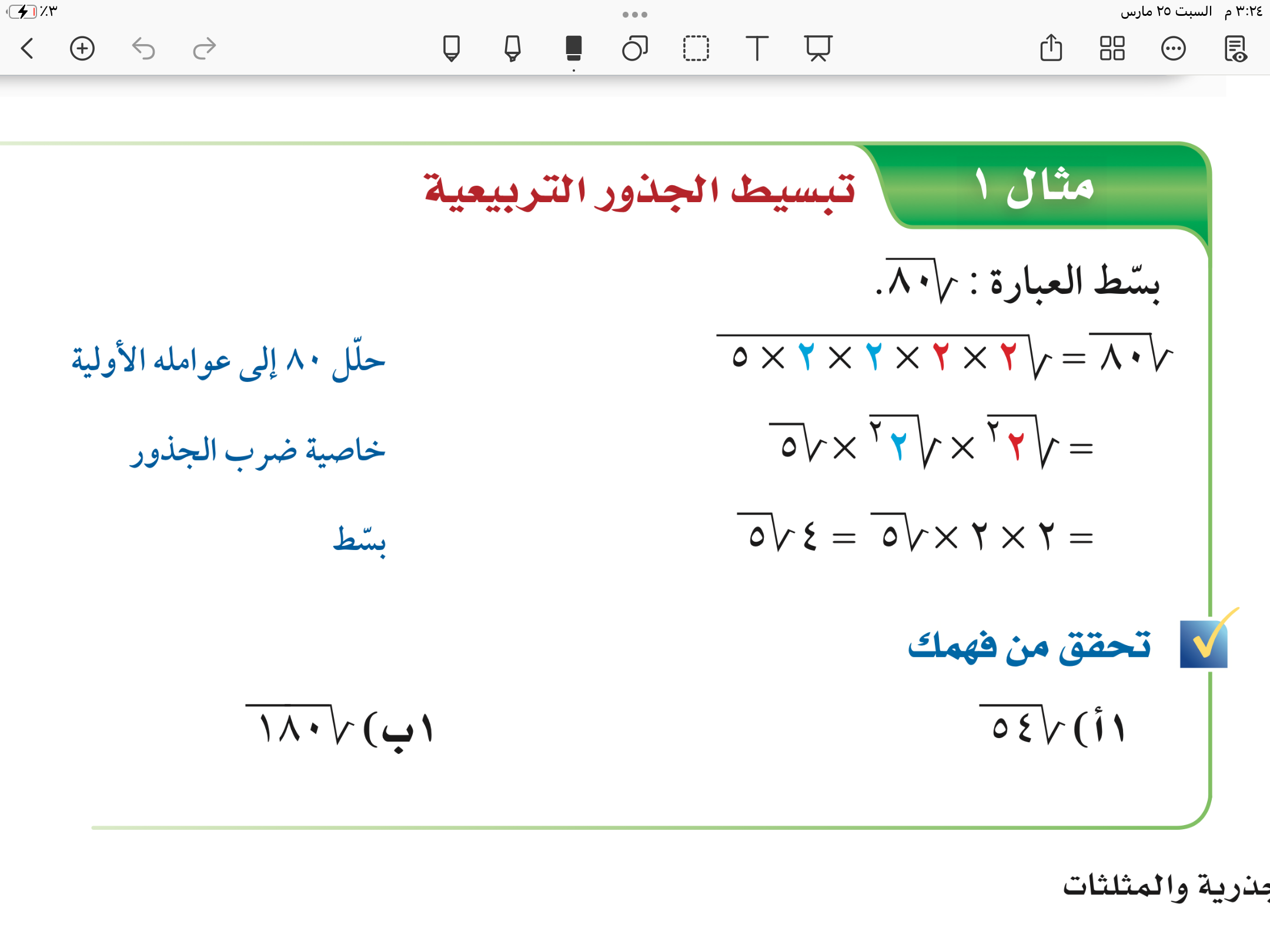 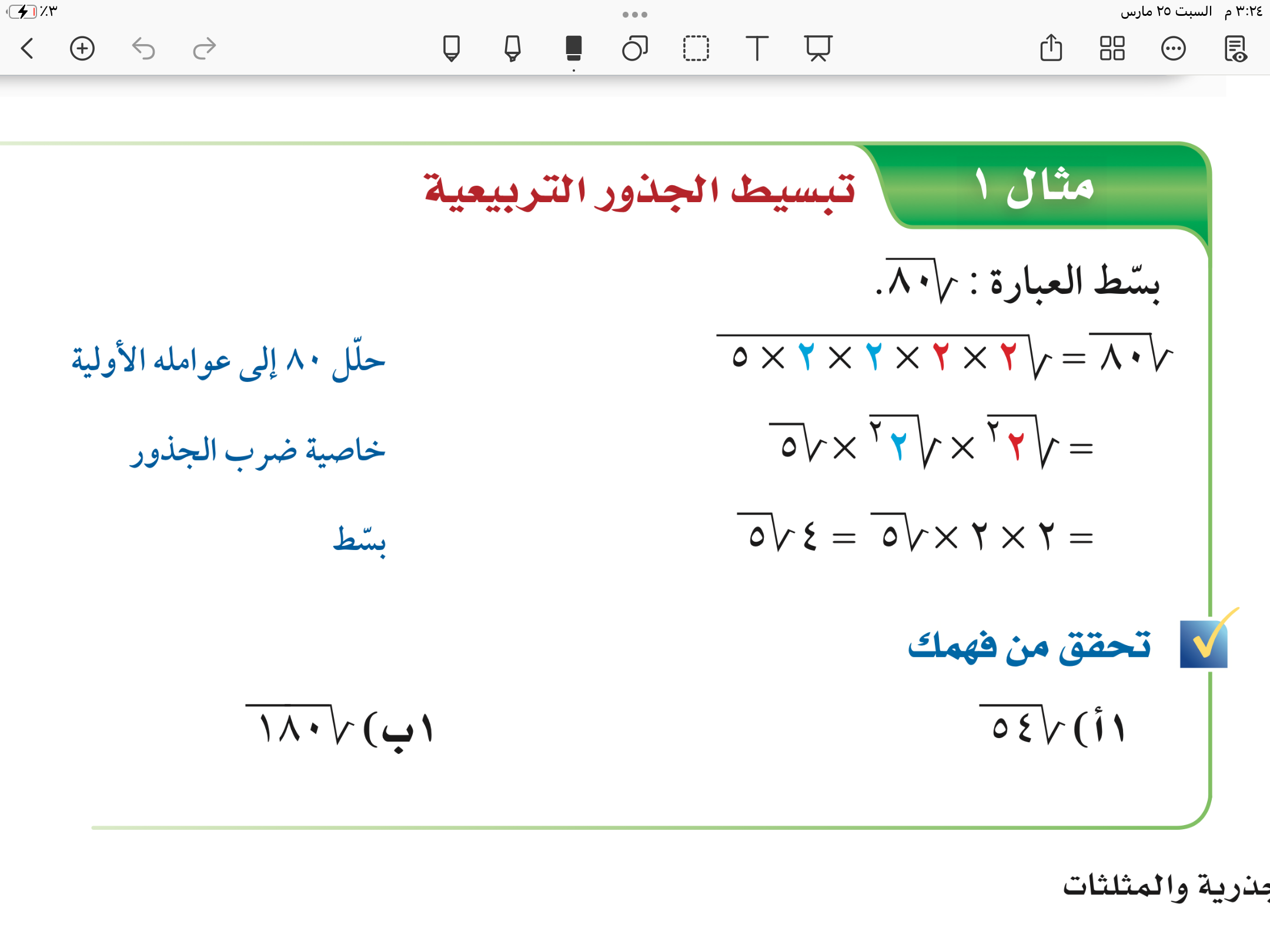 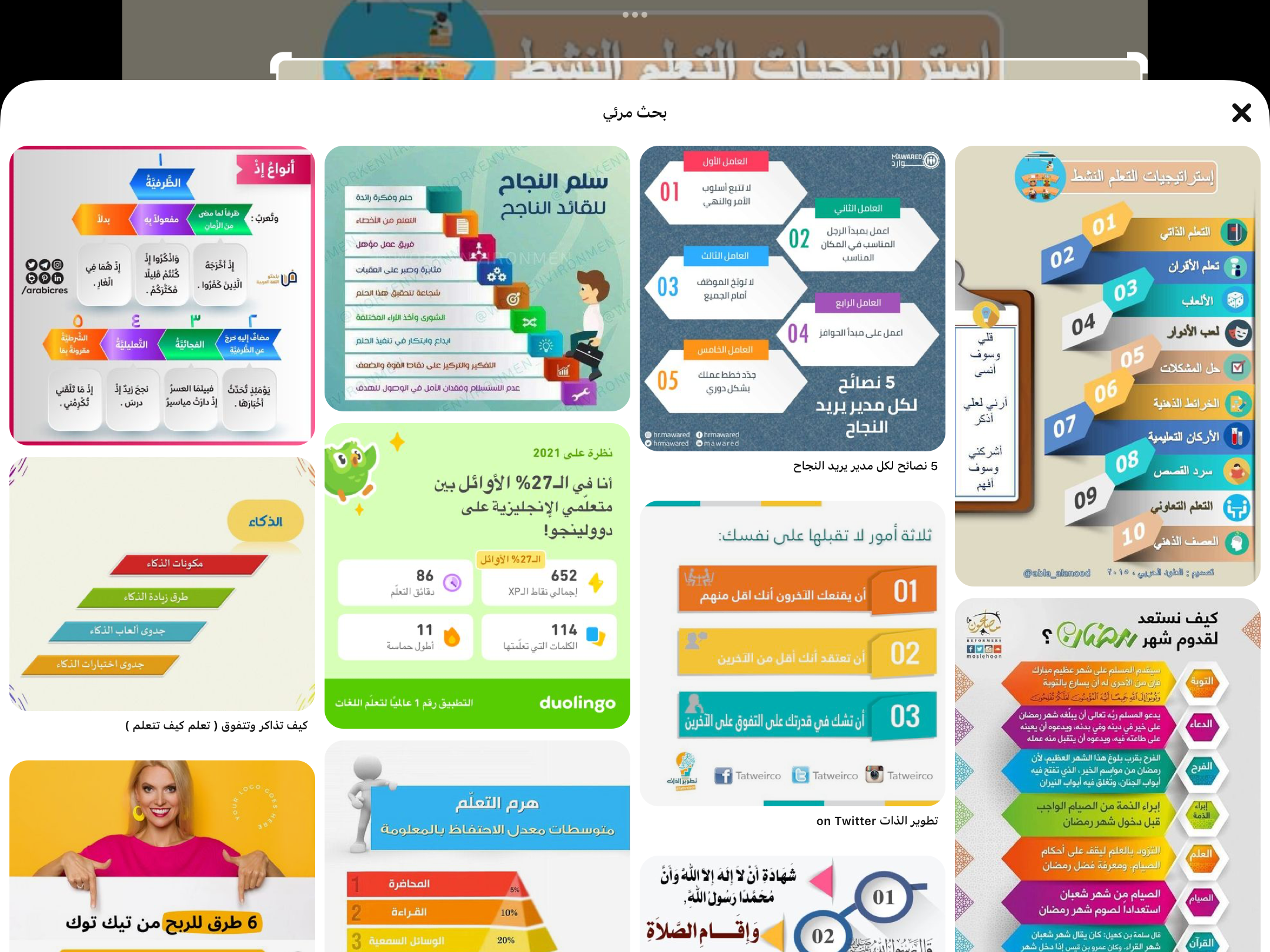 فكر 
زاوج 
شارك
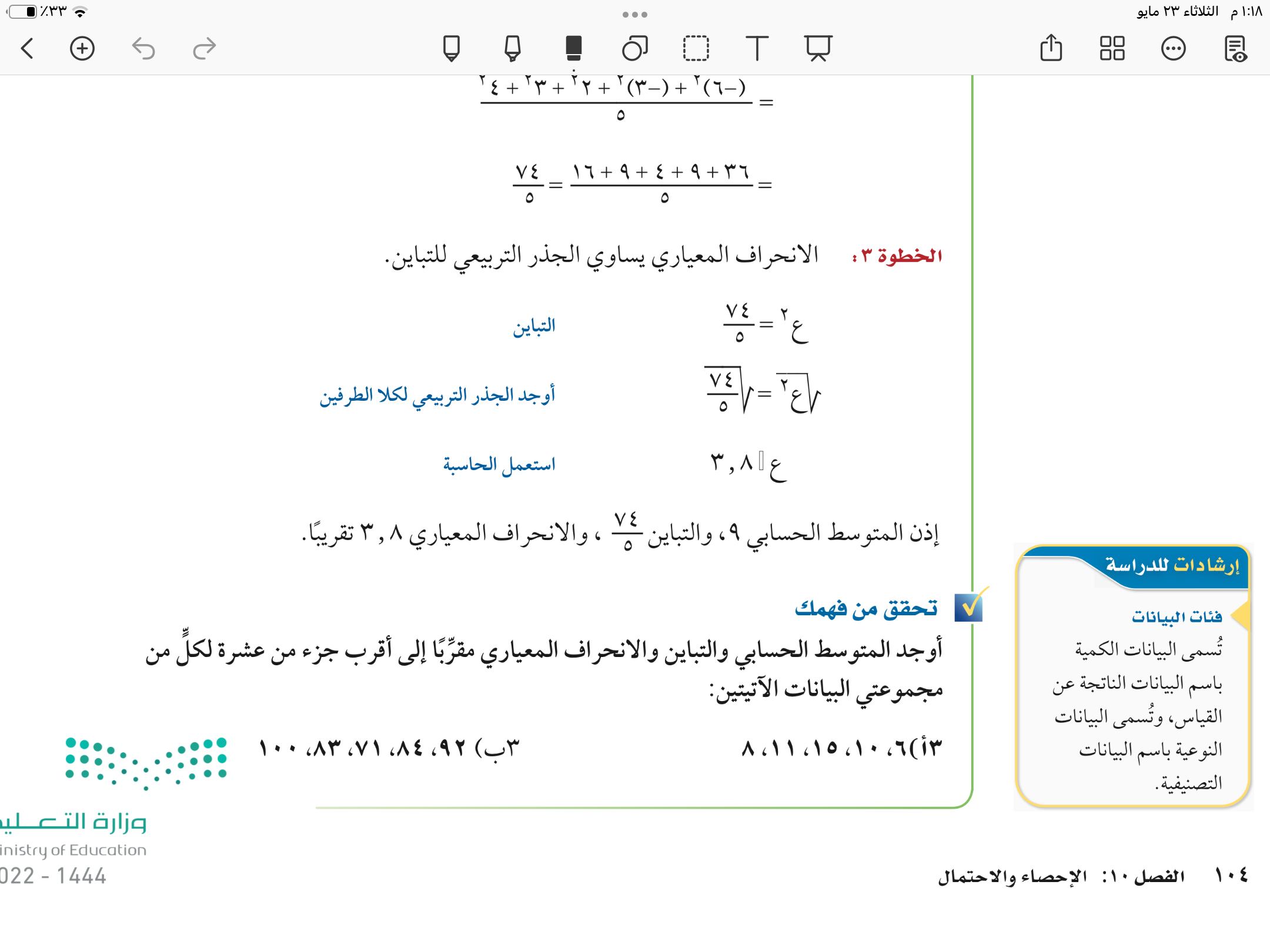 الانحراف المعياري   ع٢=  ٩٫٢ = ٣٫٠
تحقق من فهمك
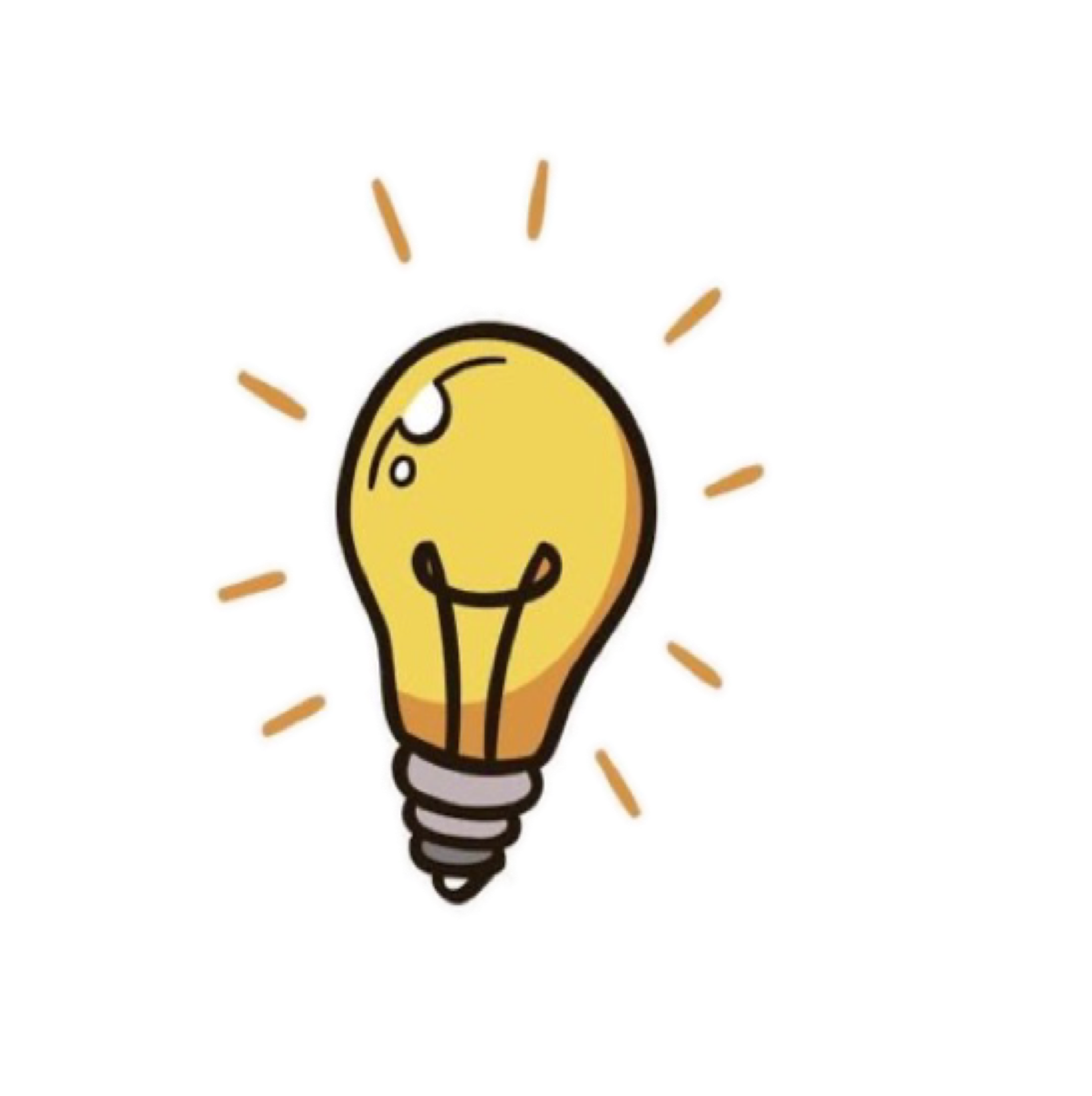 ١٠٤
المتوسط الحسابي = ١٠
التباين ع ٢ = ١٦+٠+٢٥+١+٤ 
           ٥
=٩٫٥
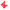 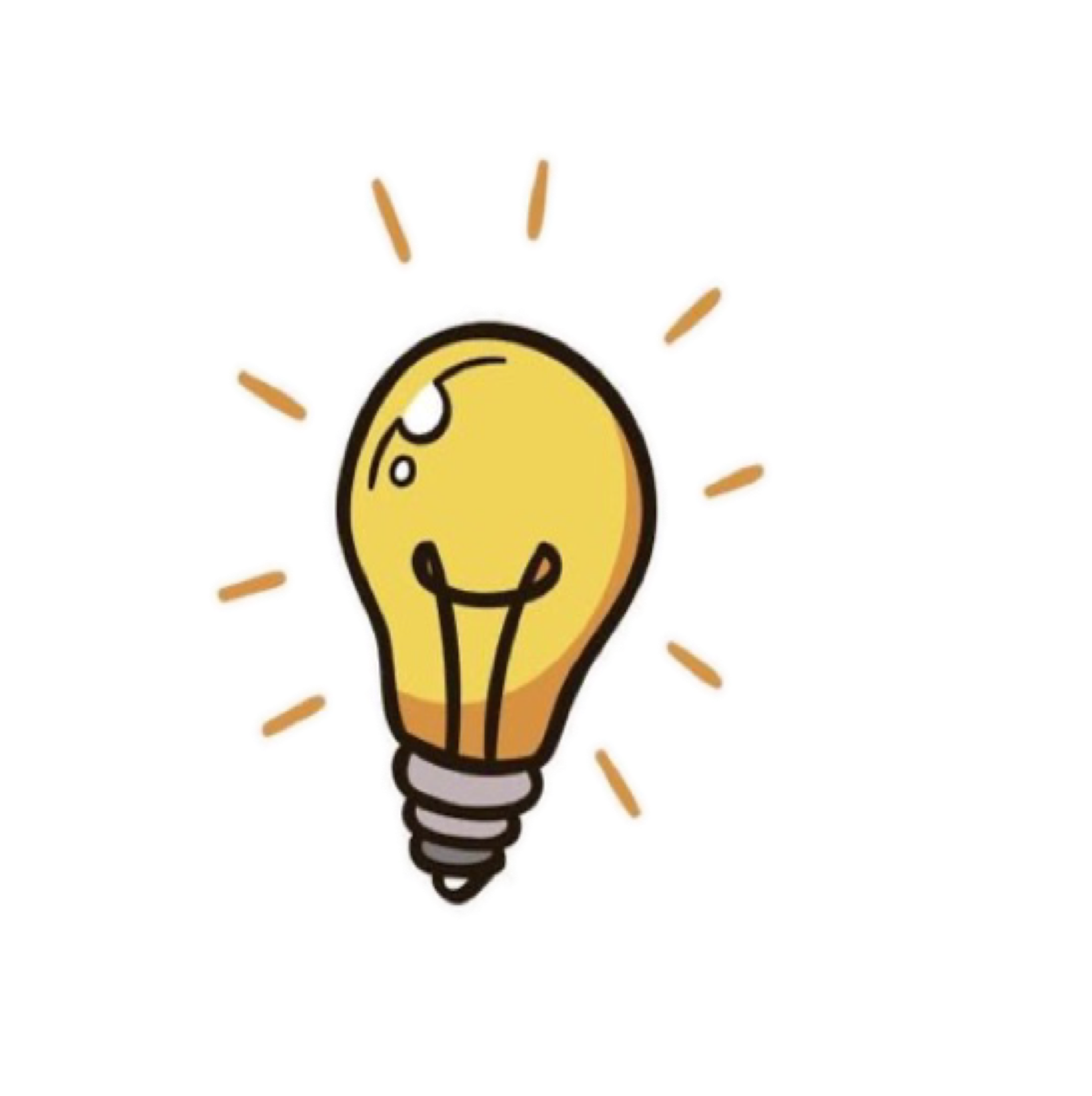 ١٠٧
مهارة تفكير عليا
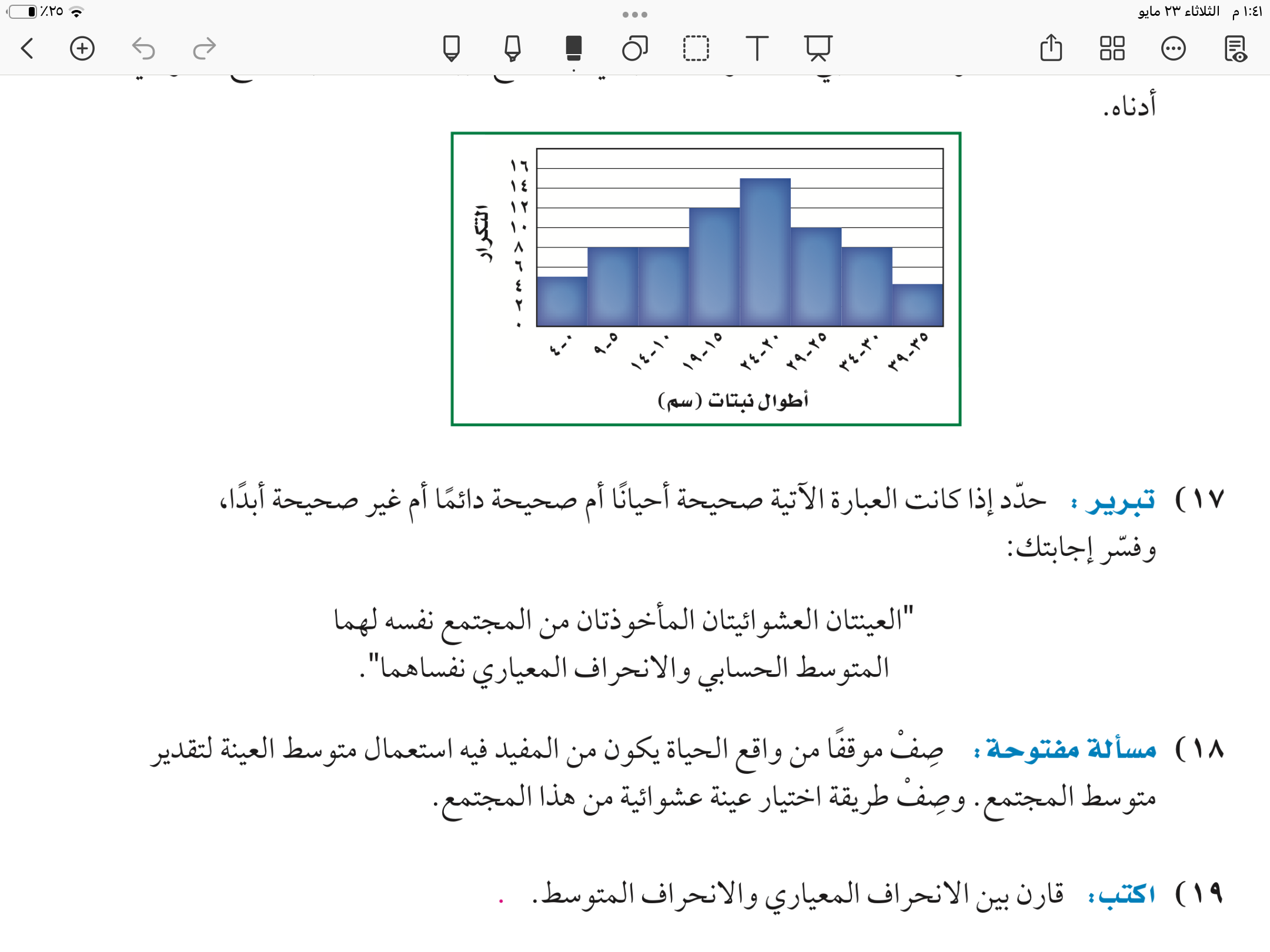 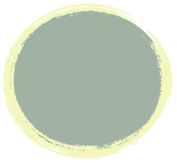 تأكد
٤
١٠٦
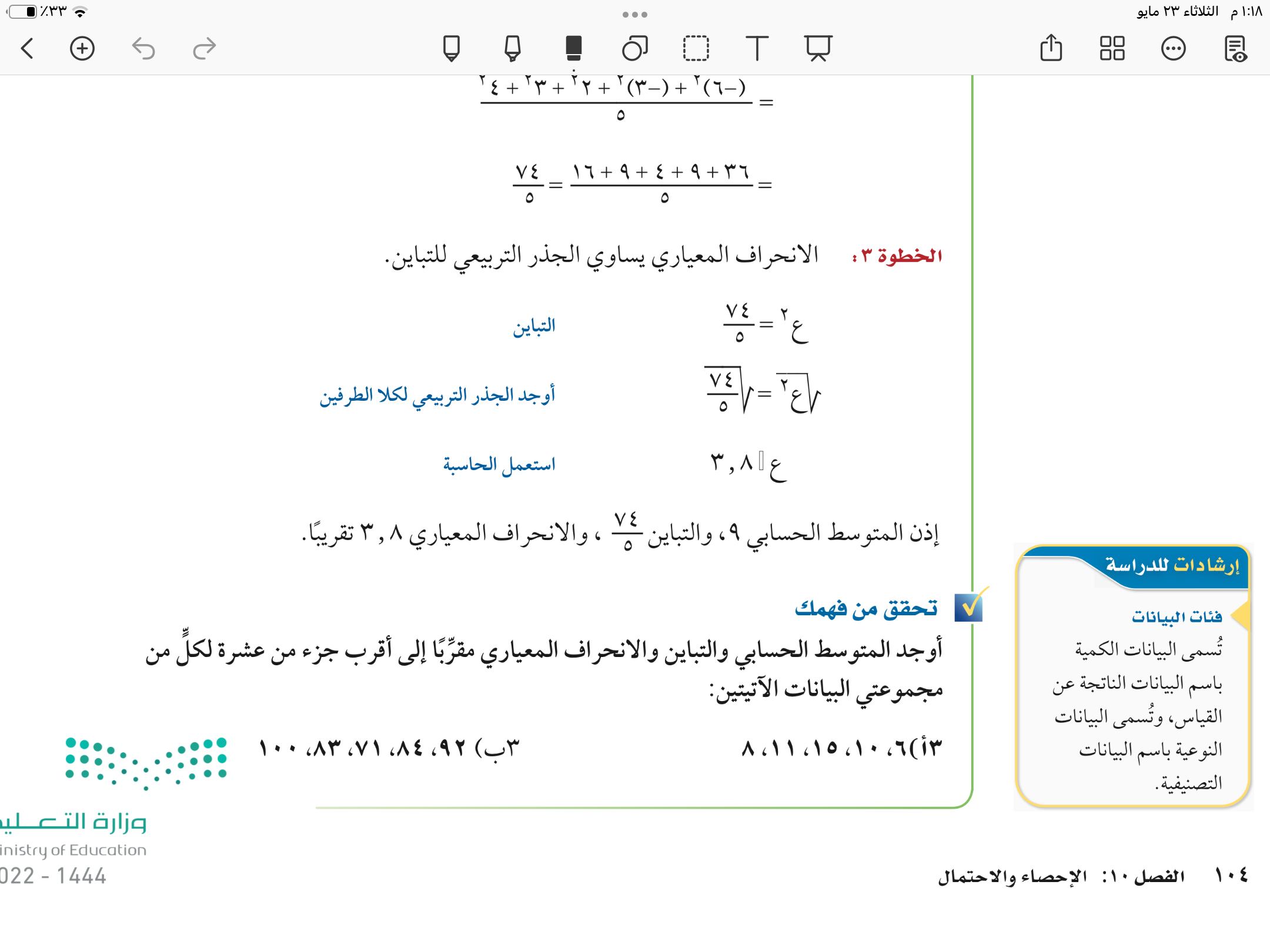 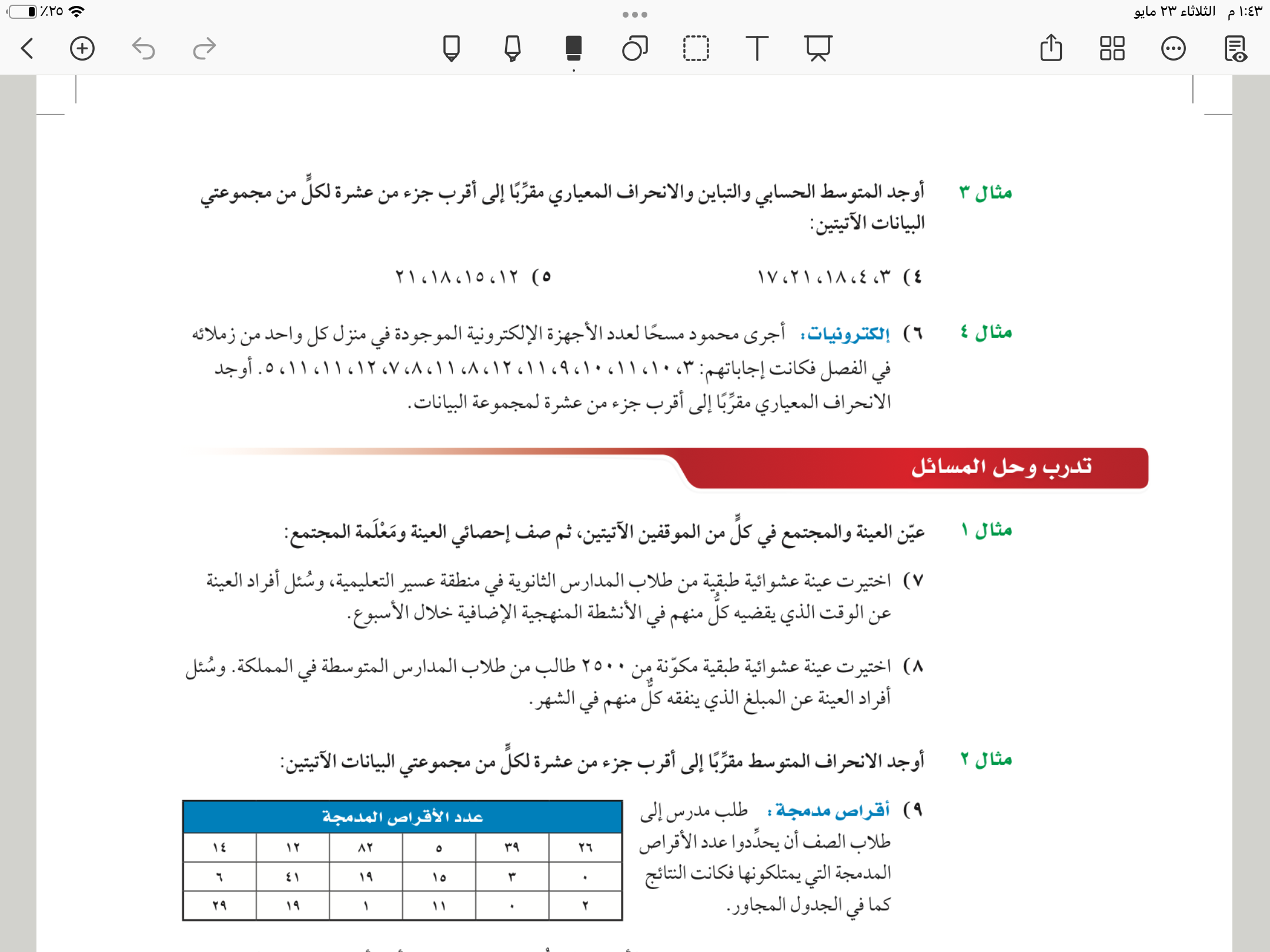 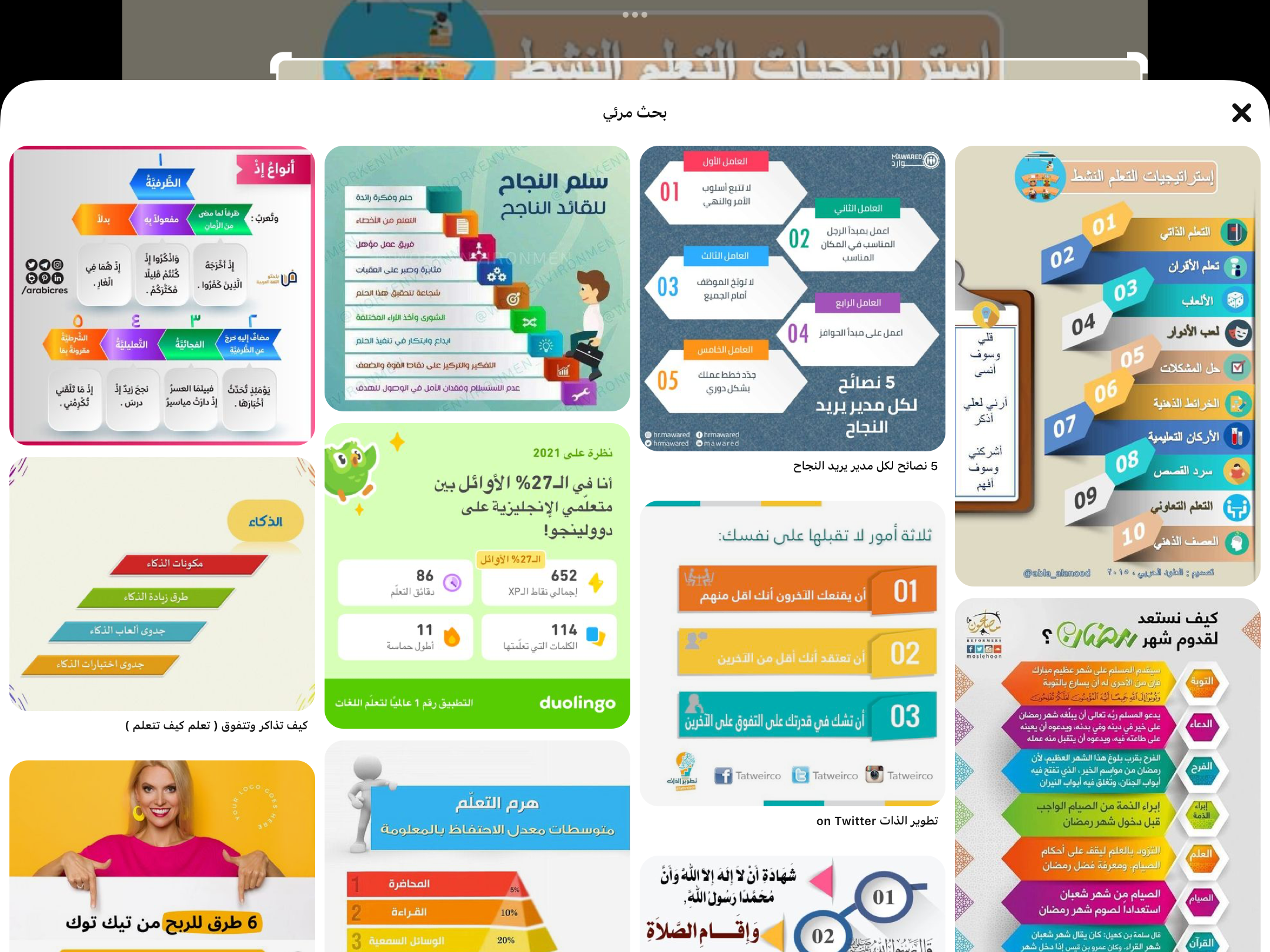 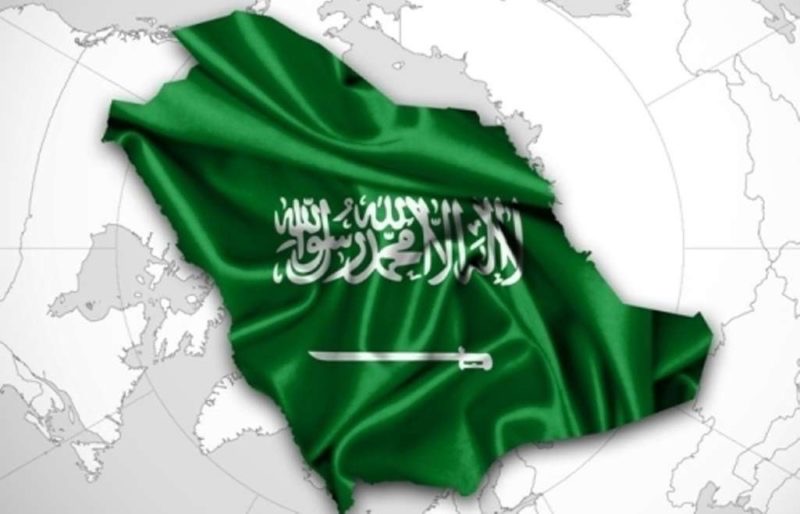 تدريب على الاختبارات الدولية
١٠٧
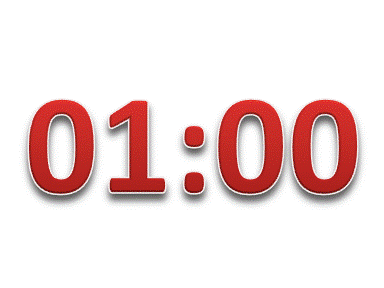 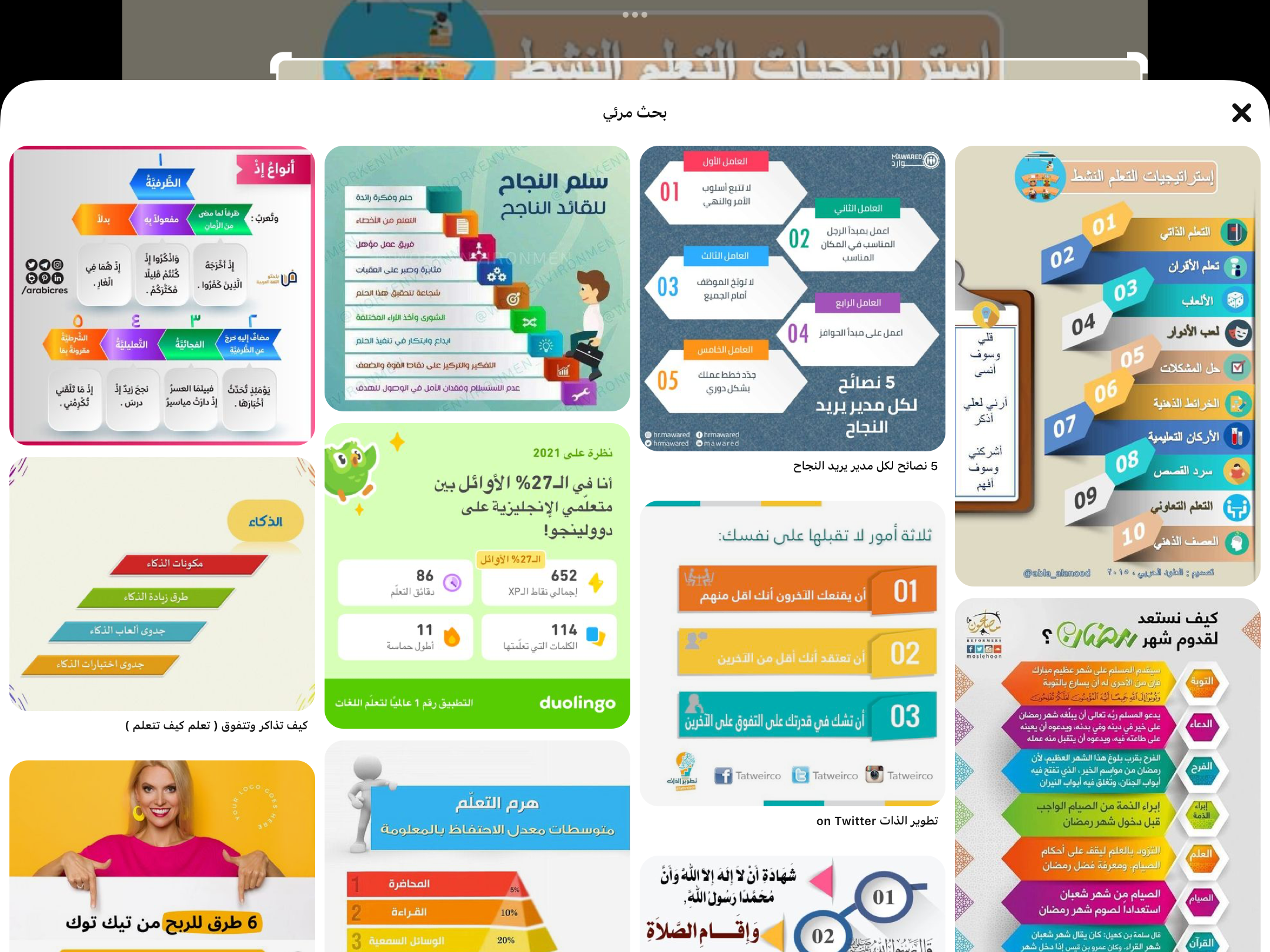 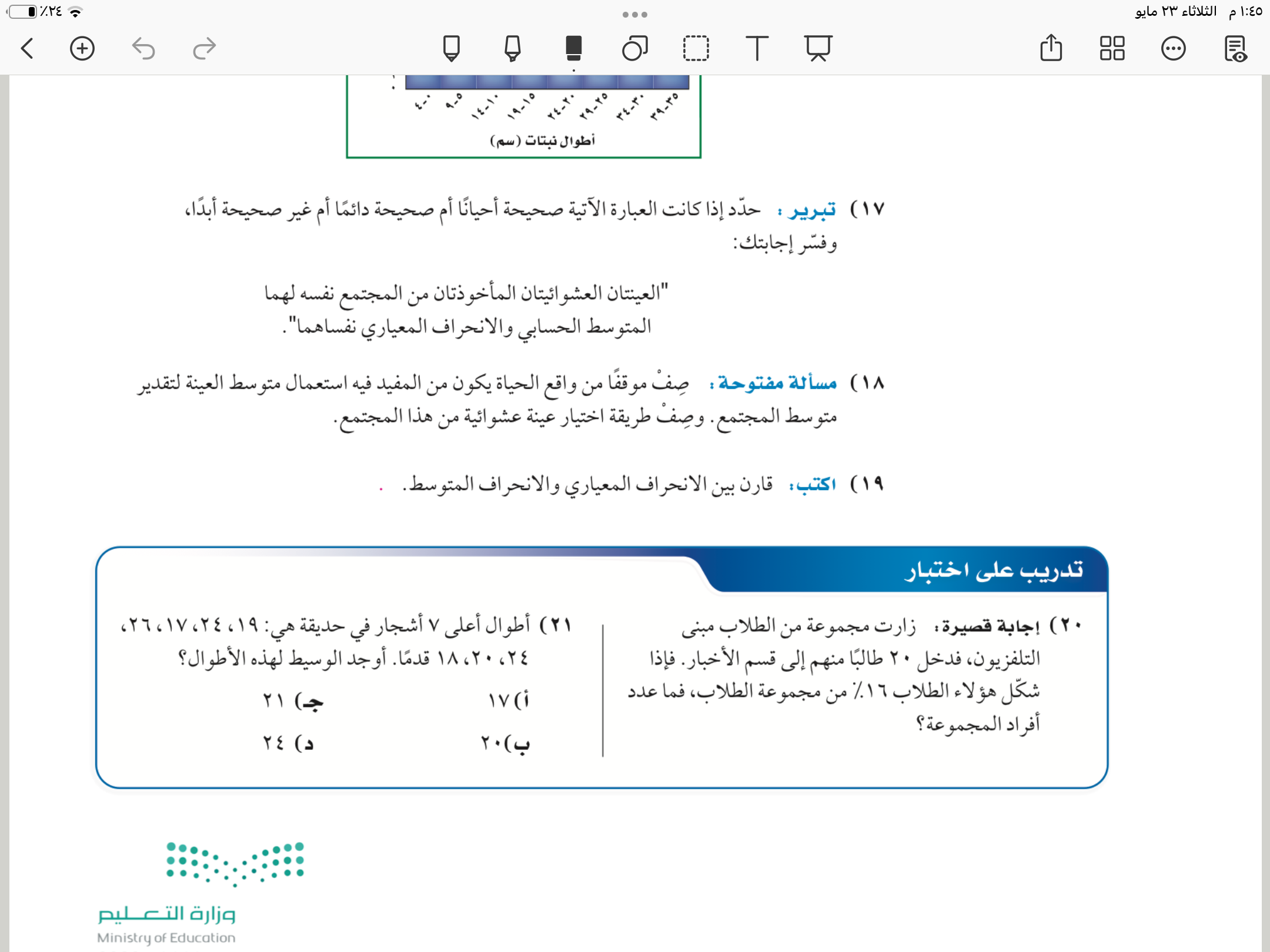 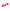 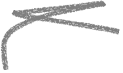 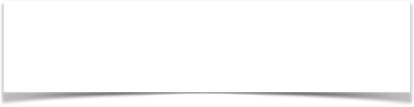 مثال من واقع الحياة
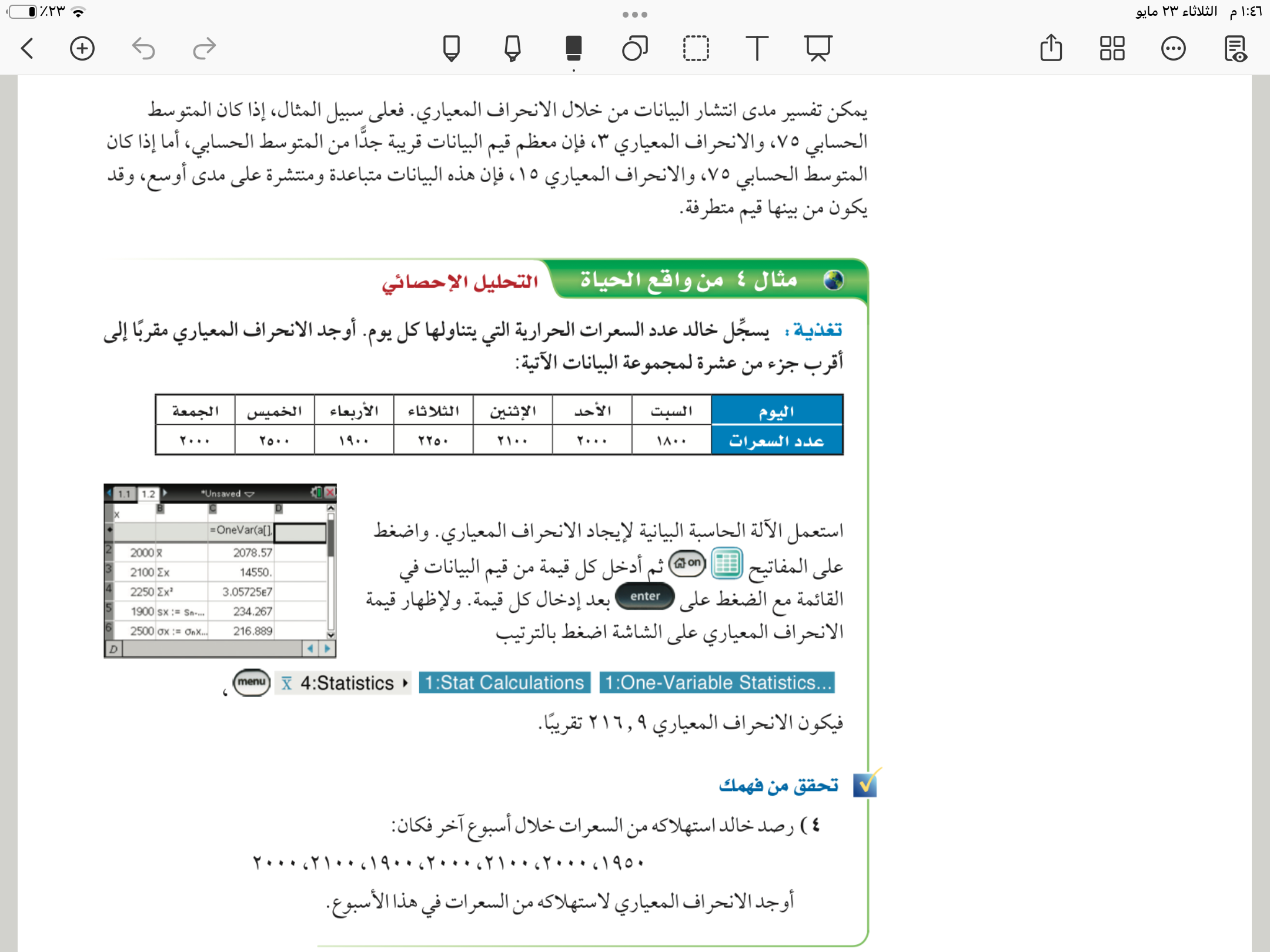 ١٠٥
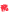 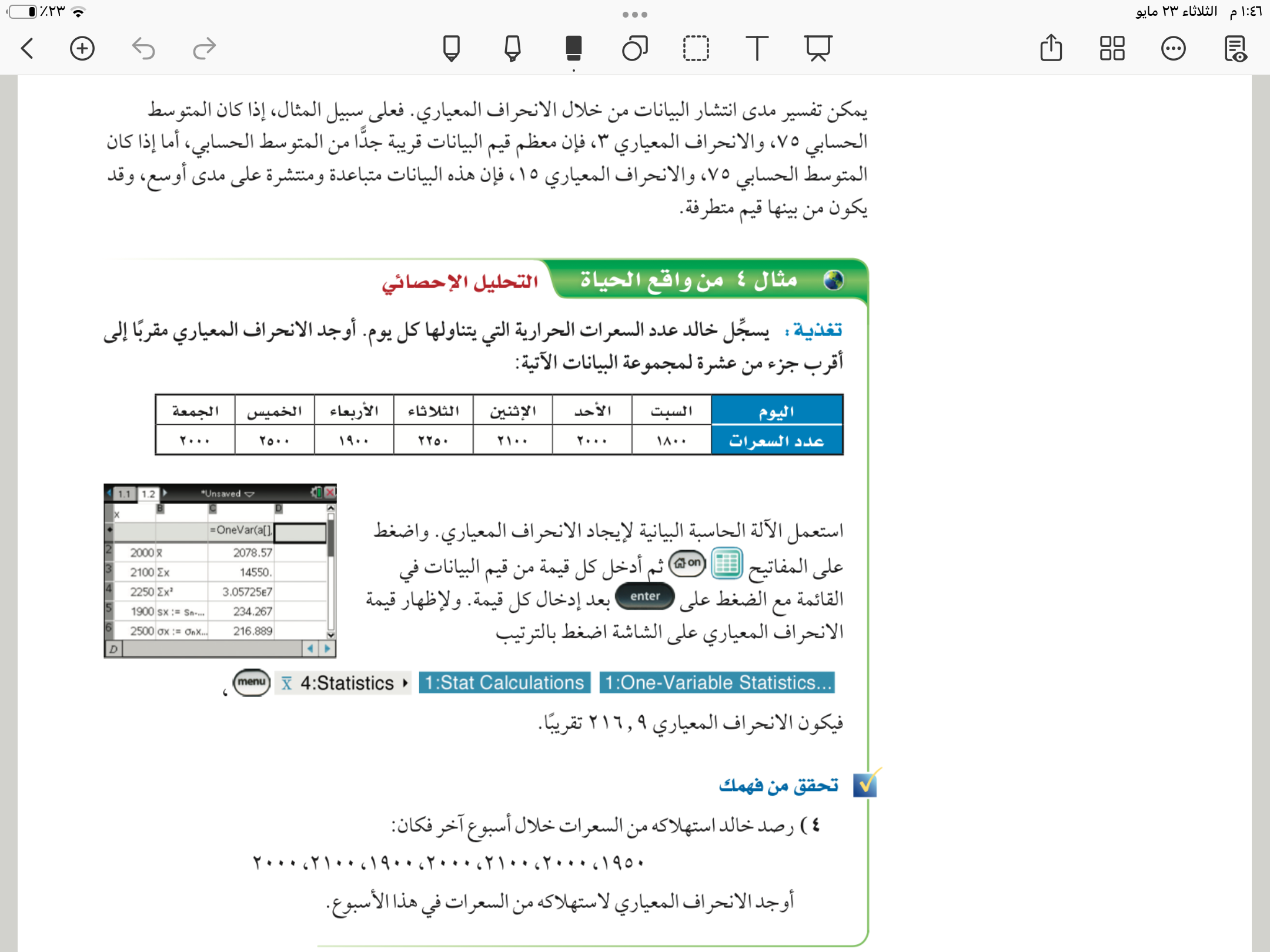 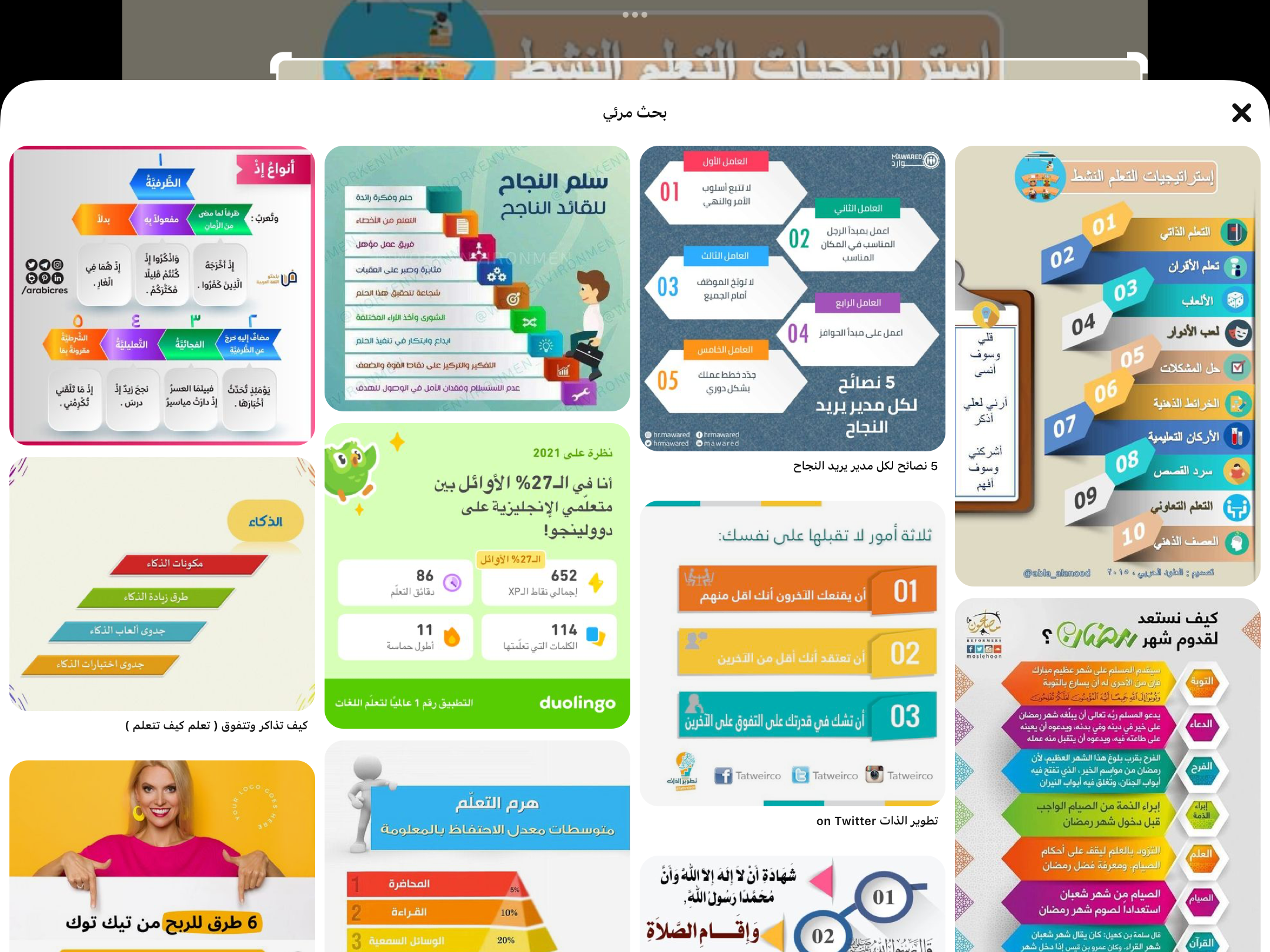 فكر 
زاوج 
شارك
تحقق من فهمك
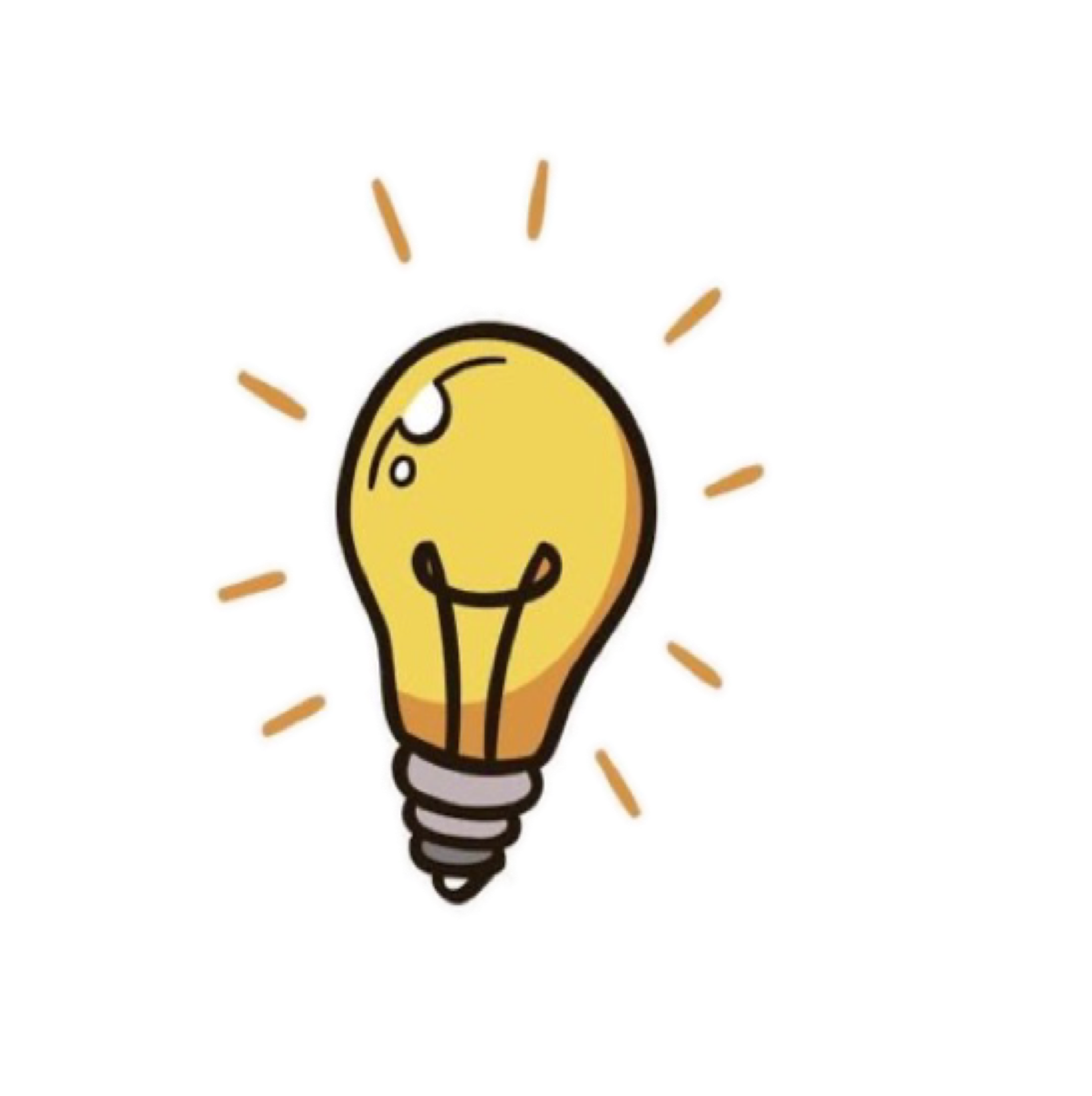 ١٠٥
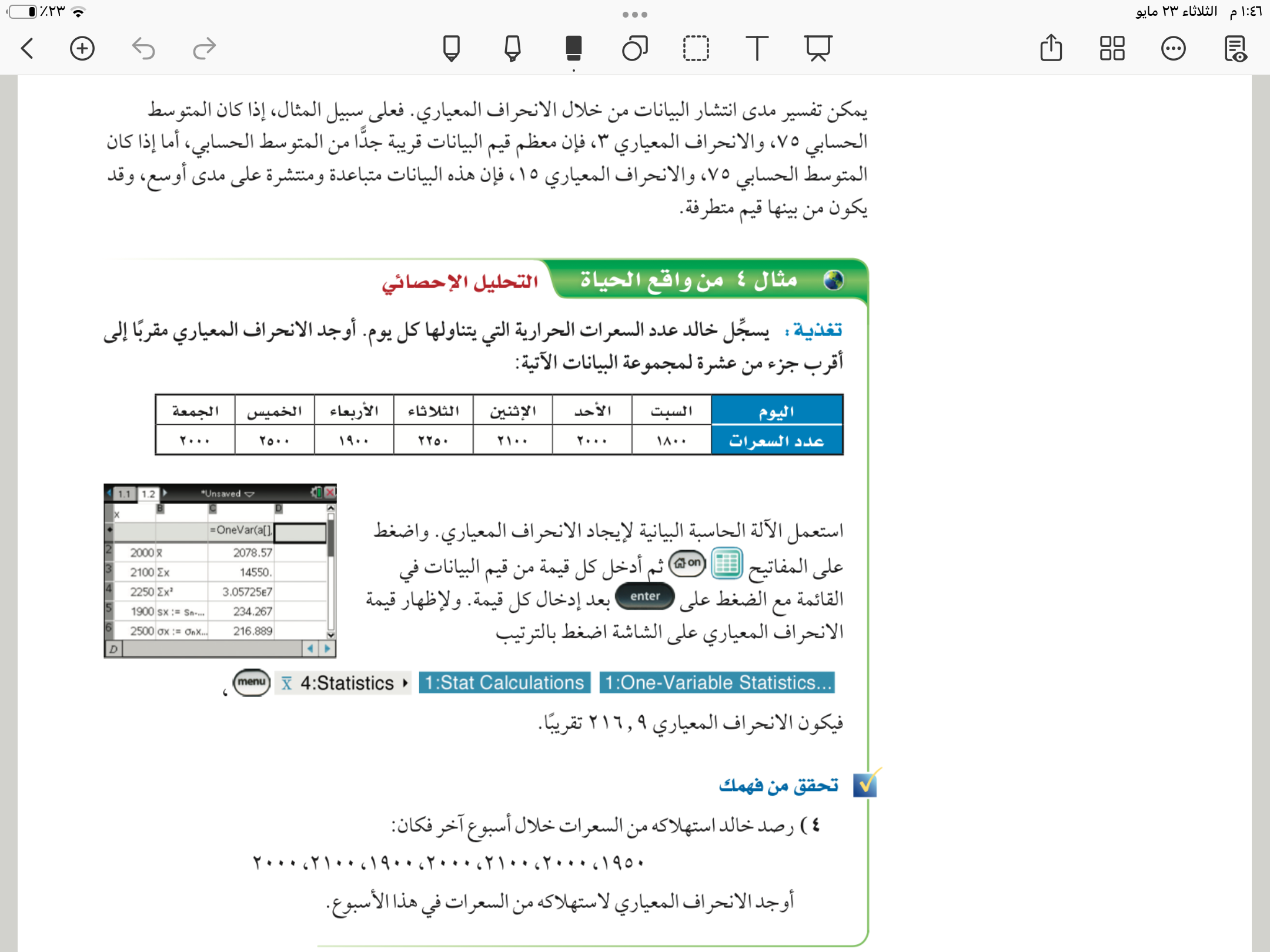 تدرب وحل المسائل
١٠٦
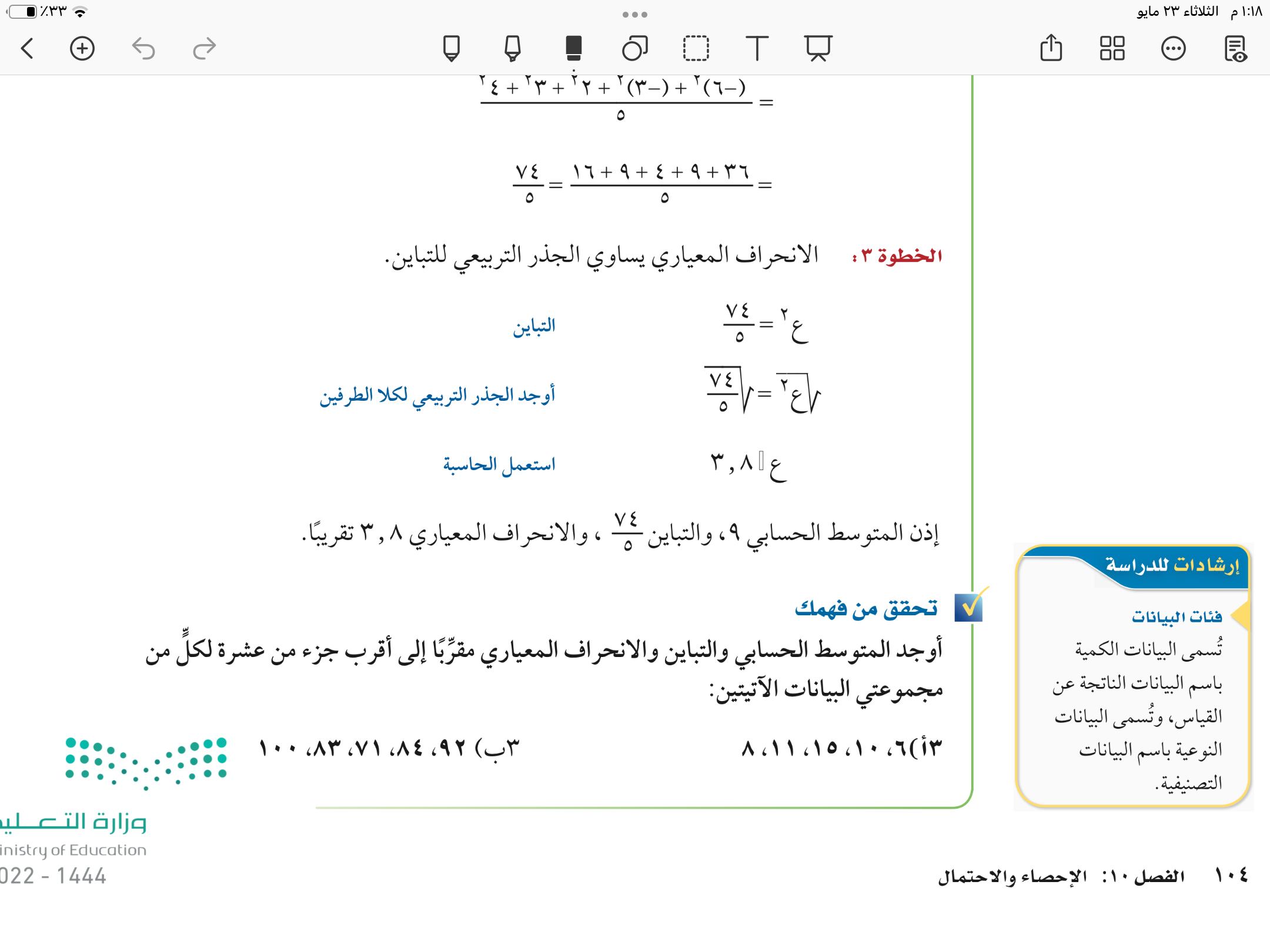 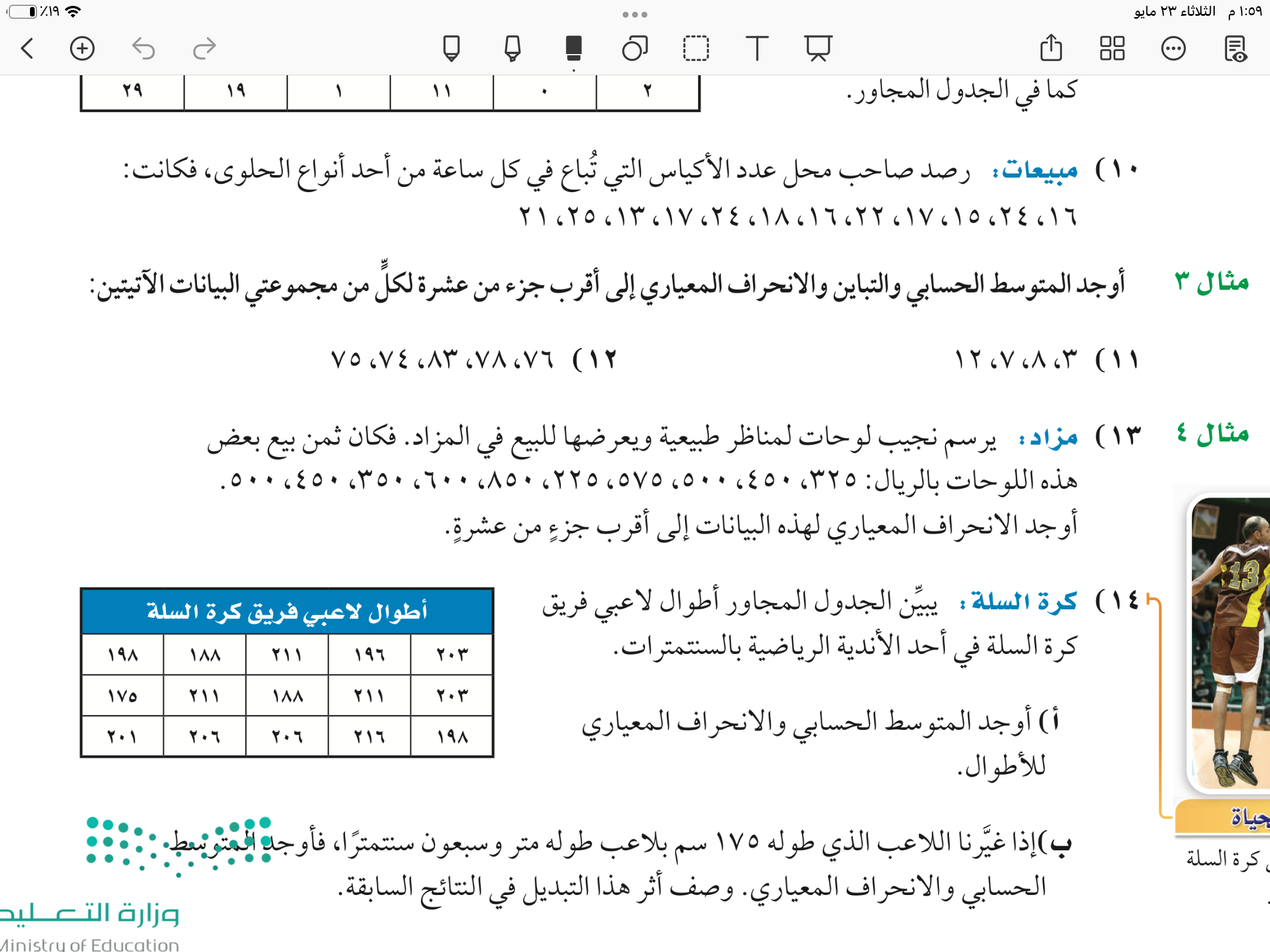 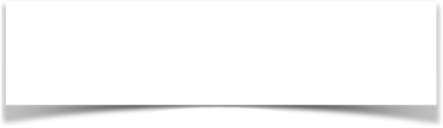 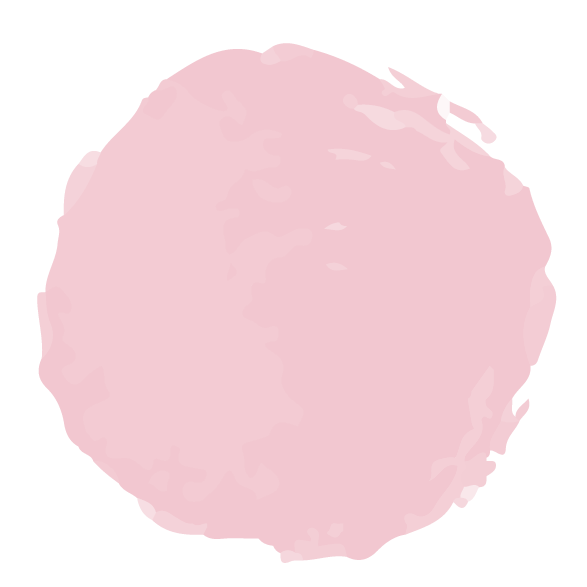 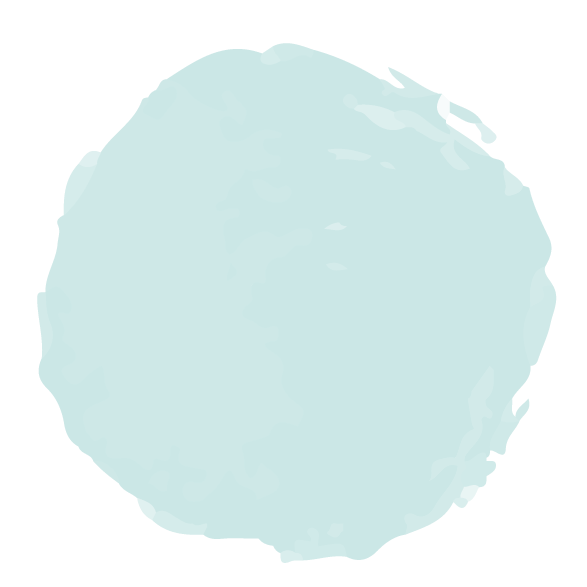 ١٠٧
الاستفسارات
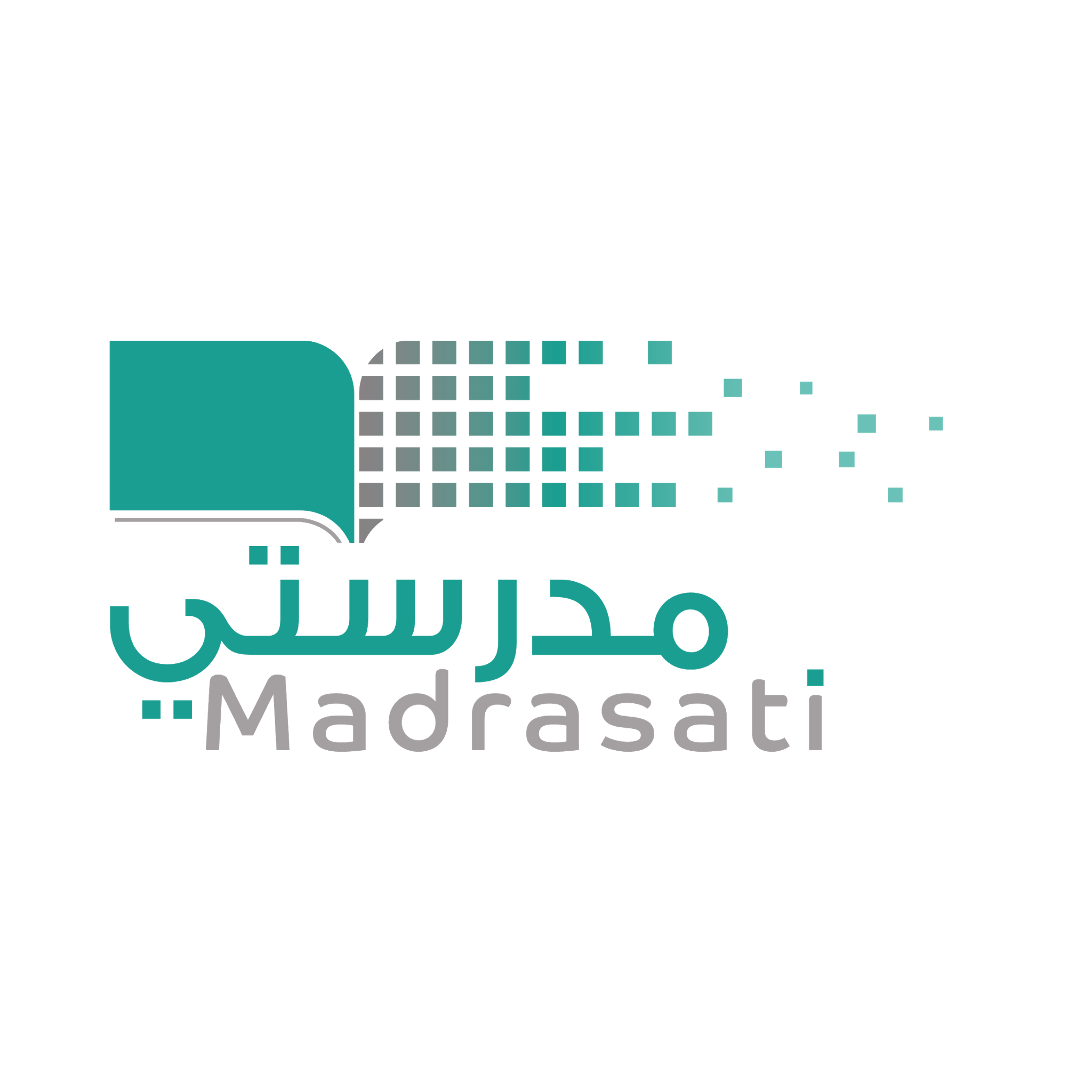 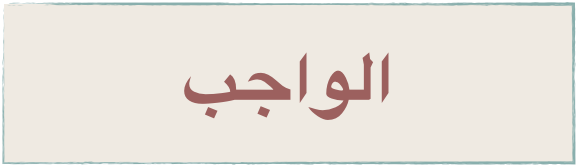 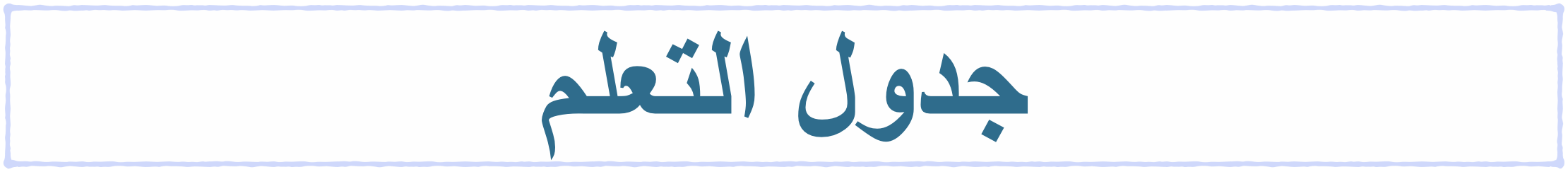 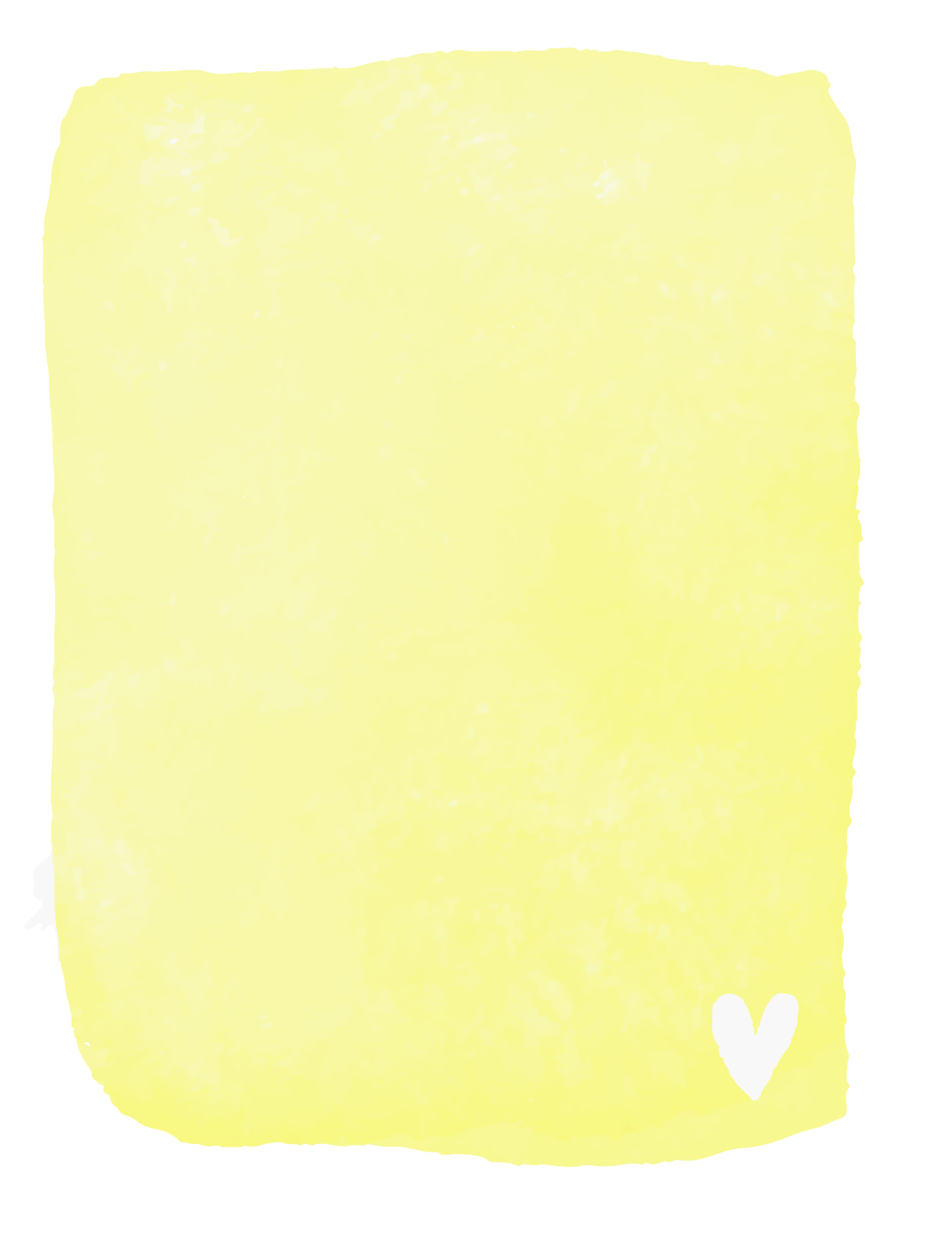 ماذا نعرف
ماذاسنتعلم
ماذا نعرف
ماذا تعلمنا
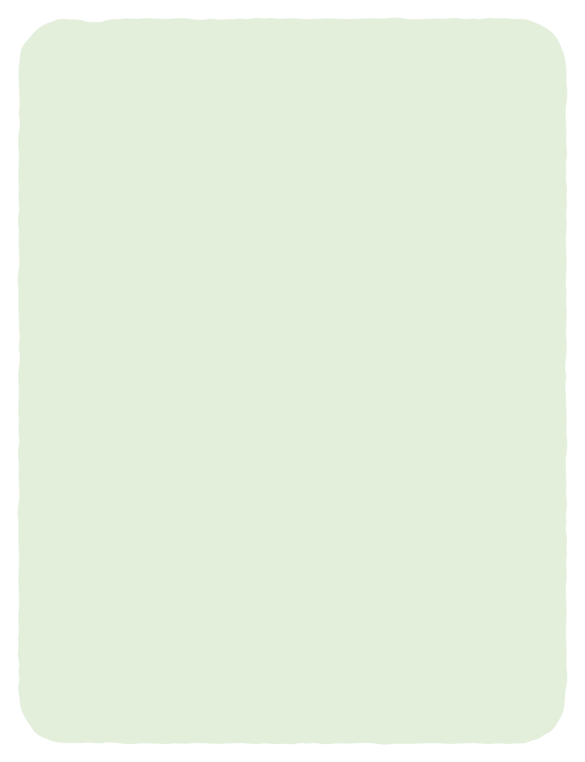 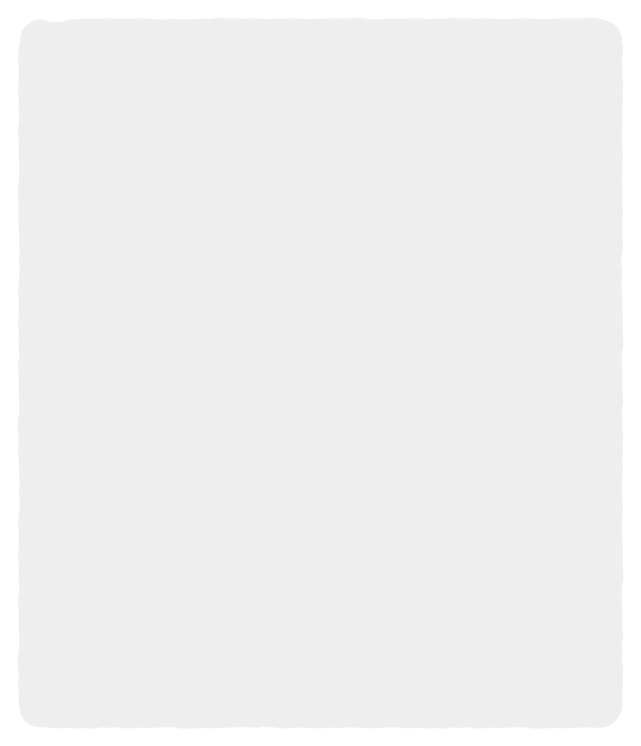 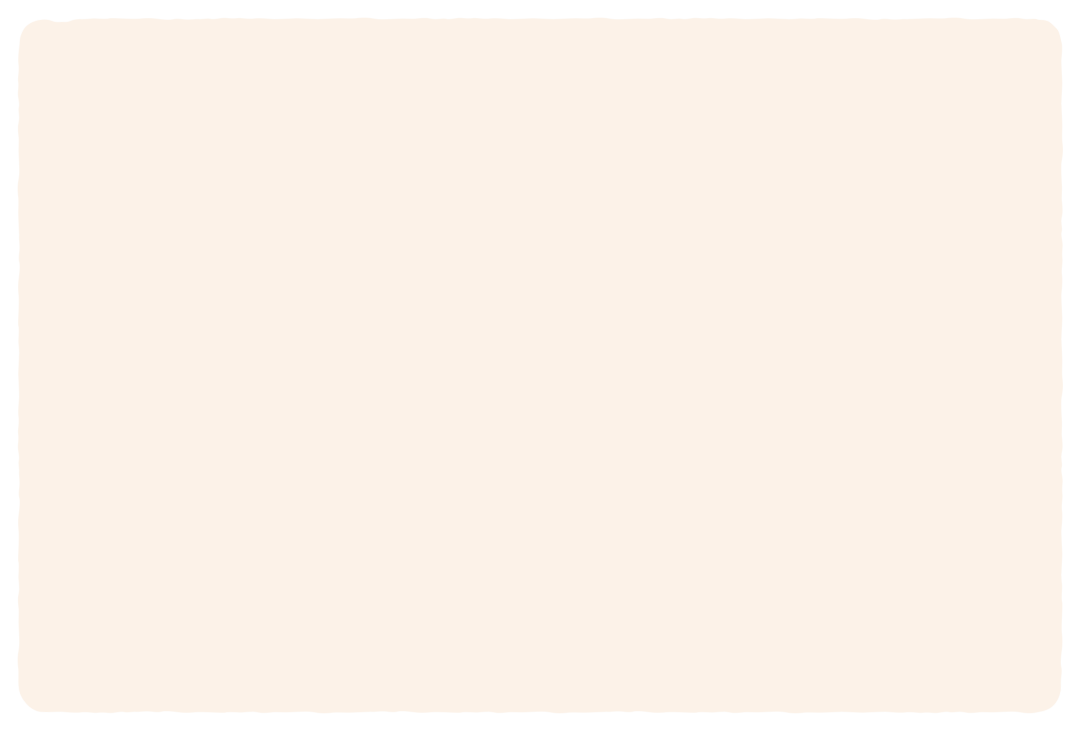 تنظيم نتائج الدراسة
المسحية وتلخيصها.
🎯 استعمال احصائيات العينة لتحليل نتائج الدراسة المسحية 

🎯 تحليل البيانات باستعمال احصائية العينة
🎯 استعمال احصائيات العينة لتحليل نتائج الدراسة المسحية 

🎯 تحليل البيانات باستعمال احصائية العينة
عزيزتي الطالبة  
يمكنك زيارة قناة عين التعليمية للاستفادة
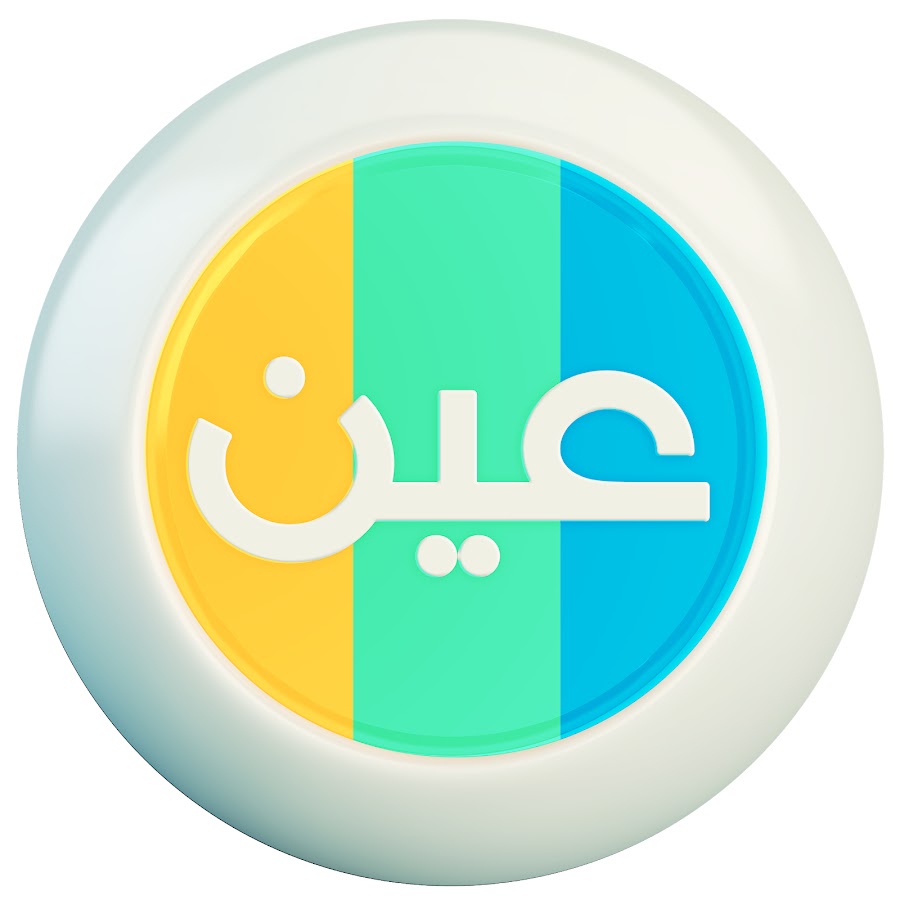 سُبْحَانَكَ اللَّهُمَّ وَبِحَمْدِكَ، أَشْهَدُ أَنْ لَا إِلَهَ إِلَّا أَنْتَ أَسْتَغْفِرُكَ وَأَتُوبُ إِلَيْكَ
https://linktr.ee/Refa2
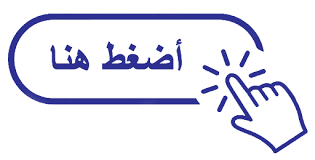 https://t.me/hasna_math
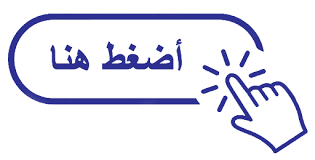